Índices de Estabilidad
Michel Davison y José Gálvez
WPC International Desks, 2016
¿Qué son índices de estabilidad?
Son cantidades que estiman el potencial para que ocurra desarrollo convectivo ignorando los efectos de forzamiento dinámico/mecánico.
Se basan en diferentes métodos de calcular la estabilidad, en función a propiedades termodinámicas de la columna.
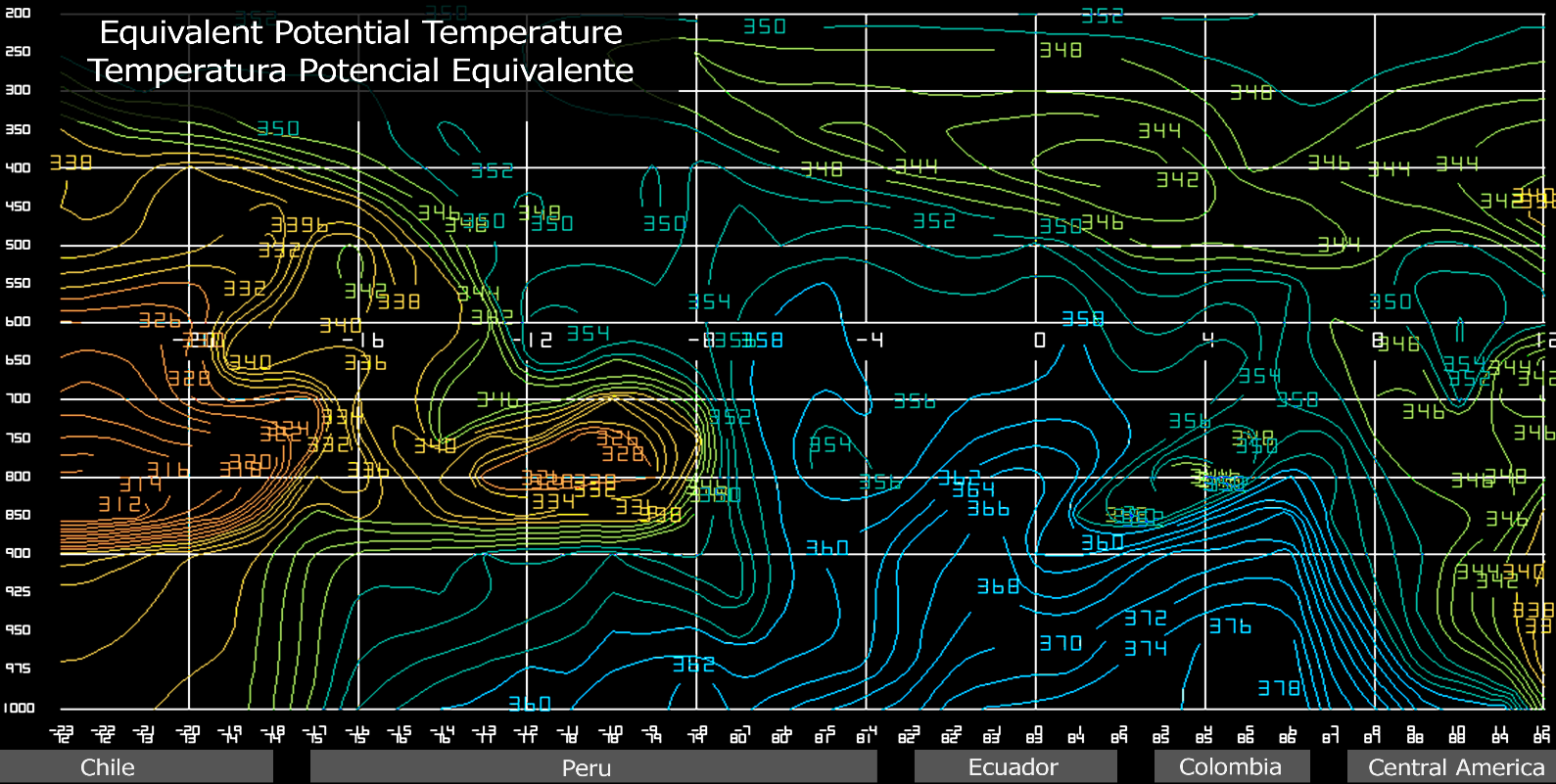 00Z Feb.11.2016
Ejemplo: Corte Vertical de Theta-E en el Pacífico Oriental
Ac
Ac
Ac
Ac
Cb
Cu
INVERSION
Cu
Cu
Cu
Cu
St, Sc
Cu
P
[Speaker Notes: "the stability of an atmosphere in hydrostatic equilibrium with respect to vertical displacements, usually considered by the parcel method"]
¿Por qué son importantes?
Por que nos ayudan a determinar el potencial, tipo y severidad de la convección esperada
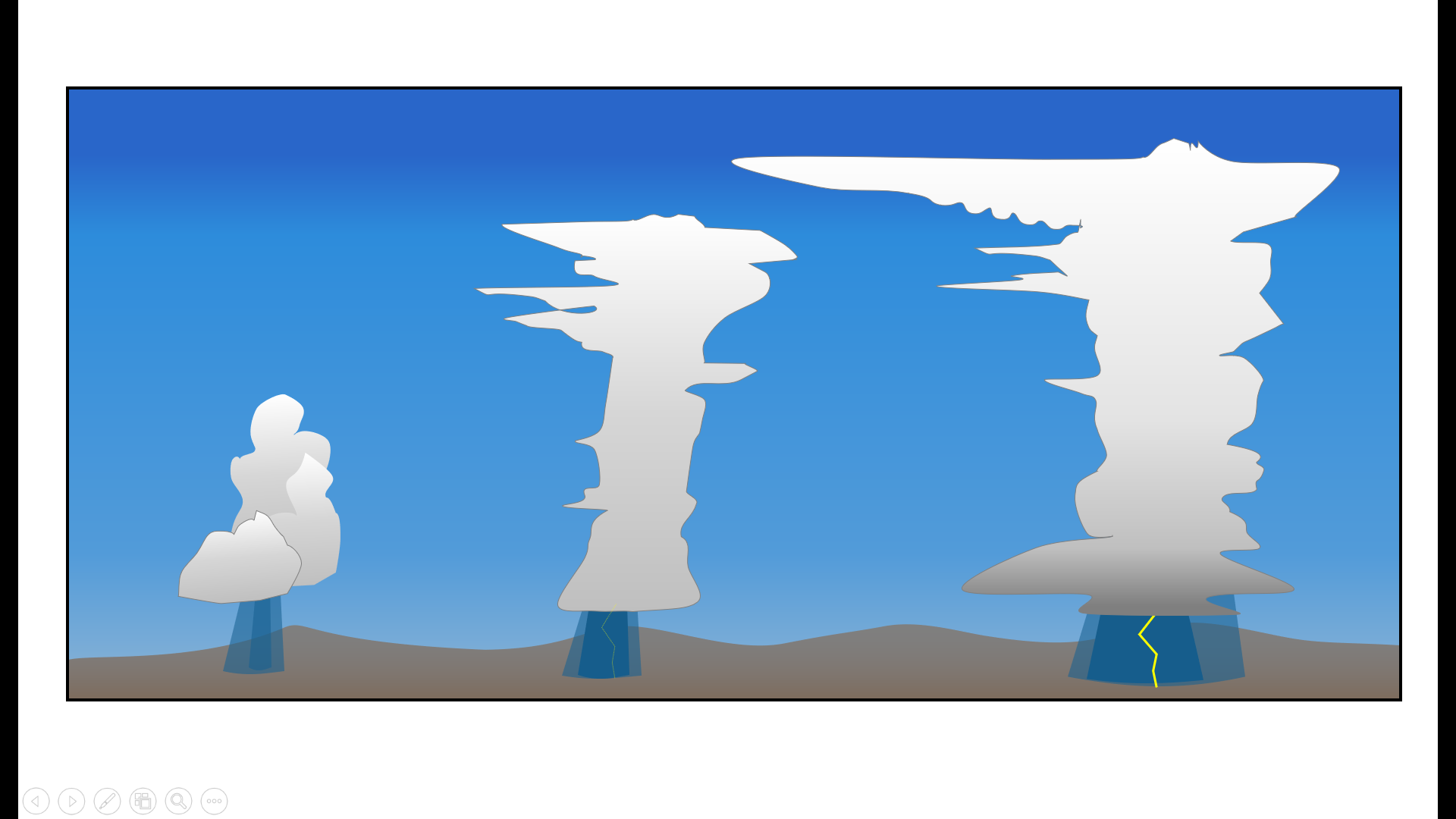 Inestabilidad
Inestabilidad
Inestabilidad
Severa
Profunda
Llana
basándose en la distribución vertical de la estabilidad de la columna.
Estabilidad de la Columna
La estabilidad representa que tan desfavorable está la columna atmosférica para permitir el desarrollo de convección.

Su evaluación objetiva es uno de los retos más grandes para el meteorólogo en los trópicos:

donde no existen muchos índices de estabilidad que la estimen apropiadamente (los índices tradicionales fueron diseñados con latitudes medias en mente).

Determinar estabilidad es esencial al elaborar un pronóstico ya que es indispensable para poder identificar riesgos de convección
Llana
Profunda
Severa
[Speaker Notes: Para determinar el potencial de convección es importante determinar la estabilidad de la columna de una manera objetiva.

REFERENCE (Peppier Randy: A REVIEW OF STATIC STABILITY INDICES AND RELATED THERMODYNAMIC PARAMETERS)
The general term static stability is defined (all definitions from Huschke, 1959) as "the stability of an atmosphere in hydrostatic equilibrium with respect to vertical displacements, usually considered by the parcel method". The parcel method is based on displacements introduced to a steady state "under the assumption that only the parcel or parcels displaced are affected, the environment remaining unchanged". The displaced parcel is assumed to undergo adiabatic temperature changes, meaning that it is thermally insulated from its environment, and stability, or lack of it. is determined by a comparison of the parcel's density/temperature with that of the unchanged environment at some new level. For example, an upwardly-displaced air parcel, if lighter (i.e., generally warmer) than its environment at its new level, is said to be "unstable" and will rise freely on its own, while if heavier (cooler) than its environment, it is said to be "stable" and will settle back towards its initial position. However, the parcel method does not allow for compensatory downdrafts or entrainment (the mixing of environmental air into a pre-existing, organized air current), so it oversimplifies this complicated atmospheric process. Adiabatic ascents typically give values of updraft speed, water vapor content, and temperature which are overestimates of those observed, but since these departures are largely systematic, the parcel method can serve as a useful approximation for the vertical displacement of air (USAF, 1969).]
Índices de EstabilidadTradicionales
Método de Parcelas
Lifted Index (LI)
Showalter Stability Index (SSI)
Total Totals (TT)
K Index (K)

Método Termodinámico
CAPE/CINH
Estimación de Estabilidad con el Método de Parcelas
¿En qué se basa el Método de Parcelas?
Se simula el desplazamiento vertical de una parcela de aire asumiendo que no interacciona (no se mezcla) con aire del medio ambiente. Luego se compara la temperatura de la parcela con la del ambiente (sondeo).
Adiabática Saturada
Adiabática Seca
Temperatura ambiental (sondeo)
Curva de ascenso de la parcela si esta saturada (humedad relativa >= 100%)
Curva de ascenso de la parcela si no está saturada (humedad relativa < 100%). Curva de descenso única (al descender la parcela siempre pierde saturación)
6°C
0°C
Isotermas
3°C
6°C
9°C
12°C
P
[Speaker Notes: A method of testing for instability in which a displacement is made from a steady state under the assumption that only the parcel or parcels displaced are affected, the environment remaining unchanged.]
Método de Parcelas Estabilidad Extrema
Ocurre cuando la temperatura del ambiente (sondeo) disminuye muy poco con la altura ( La razón de disminución de Tsondeo debe ser menor que la de la adiabática saturada).
Si desplazamos hacia arriba la parcela siempre terminará siendo más fría (y pesada) que el ambiente (e.g. +4°C) a ese nivel.

Por ser más pesada su reacción será regresar al nivel inicial donde estaba en equilibrio (misma temperatura) con el medio ambiente.

Es una situación absolutamente estable.
-1°C
2°C
4°C
6°C
SONDEO
0°C
3°C
6°C
9°C
P
12°C
ESTABILIDAD EXTREMA
[Speaker Notes: Estabilidad extrema: La razon de descenso de temperature del sondeo debe ser menor a la de la adiabatica saturada.
Extreme stability: The lapse rate needs to be less steep than that of the moist adiabat.]
Método de Parcelas Inestabilidad Extrema
Ocurre cuando la temperatura del ambiente disminuye rápidamente con la altura ( La razón de disminución de Tsondeo debe ser mayor que la de la adiabática seca).
Por cualquier adiabática que ascienda la parcela, siempre será más cálida y ligera que el ambiente.

Su reacción será continuar ascendiendo.
-1°C
2°C
-4°C
6°C
0°C
3°C
6°C
P
9°C
12°C
INESTABILIDAD EXTREMA
[Speaker Notes: La temperatura del ambiente (sondeo) de debe enfriar con la altura a una razon mayor que la de la adiabatica seca.
The ambient (sounding) temperature needs to be cool at a faster rate than that of the dry adiabat.]
ComparaciónEstabilidad Extrema versus Inestabilidad Extrema
¿Que cambia?
  -La inclinación del perfil termal del sondeo
-1°C
2°C
-4°C
6°C
-1°C
2°C
4°C
6°C
0°C
0°C
INESTABILIDAD EXTREMA
ESTABILIDAD EXTREMA
3°C
6°C
P
9°C
12°C
¿Y si el sondeo cae entre las dos adiabáticas?
3°C
6°C
9°C
P
12°C
[Speaker Notes: En resumen, la estabilidad en un punto se puede determinar comparando la pendiente de la temperature del sondeo con la de las adiabatica secas y saturadas en un punto dado.]
Estabilidad CondicionalCuando el contenido de humedad determina la estabilidad
Si el sondeo cae entre las dos adiabáticas, la estabilidad depende del contenido de humedad. 

Si la parcela esta saturada, al ascender quedará más cálida que el sondeo. Esta es una situación inestable.

Si la parcela no está saturada ascenderá siguiendo a la adiabática seca. Al quedar más fría que el ambiente retornará a su posición inicial. Esta es una situación estable.
-1°C
2°C
0°C
6°C
0°C
3°C
6°C
P
9°C
12°C
ESTABILIDAD CONDICIONAL
Nota: Un humedecimiento de la parcela puede convertirla en inestable.
[Speaker Notes: A method of testing for instability in which a displacement is made from a steady state under the assumption that only the parcel or parcels displaced are affected, the environment remaining unchanged.]
Resumen: Método de Parcelas
INESTABILIDAD EXTREMA
ADIAB. SAT
ADIAB. SAT
ADIAB. SECA
ADIAB. SECA
ADIAB. SAT
ESTABILIDAD EXTREMA
ESTABILIDAD CONDICIONAL
SONDEO
ADIAB. SECA
SONDEO
Tsondeo disminuye con la altura a una razón que cae entre la pendiente de la adiabática seca y la de la saturada
Tsondeo disminuye con la altura a una razón mayor que la temperatura de la adiabática seca
Tsondeo disminuye con la altura a una razón menor que la temperatura de la adiabática saturada
-1°C
-4°C
-1°C
2°C
6°C
-1°C
2°C
0°C
6°C
2°C
4°C
6°C
0°C
SONDEO
0°C
0°C
3°C
6°C
9°C
P
12°C
El método de parcelas se concentra en un punto del sondeo, no considera el sondeo completo.
3°C
6°C
9°C
P
12°C
3°C
6°C
9°C
P
12°C
[Speaker Notes: A method of testing for instability in which a displacement is made from a steady state under the assumption that only the parcel or parcels displaced are affected, the environment remaining unchanged.]
Método de Parcelas
Ejemplo: Sondeo de convección llana (Key West, FL, 04-Mar-2013 00z)
ESTABLE
Al ascender la parcela siempre será más fría y densa que el ambiente.
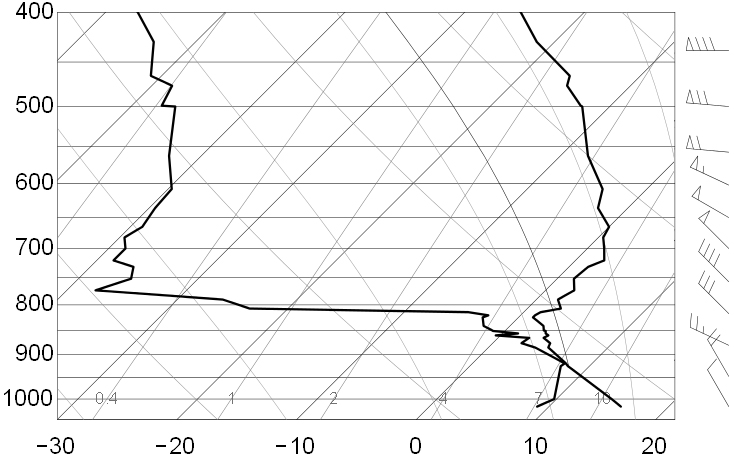 A
A
MUY ESTABLE
Al ascender la parcela siempre será más fría y densa que el ambiente.
B
B
C
INESTABLE/NEUTRO
Al ascender la parcela será más cálida o tendrá la misma temperatura que el medio ambiente.
C
Notar que la parcela ascenderá por la adiabática seca por estar desaturada en A, B y C
[Speaker Notes: A method of testing for instability in which a displacement is made from a steady state under the assumption that only the parcel or parcels displaced are affected, the environment remaining unchanged.]
Ejercicio de Método de Parcelas Determine el tipo de estabilidad en A, B y C
Sondeo de Antofagasta SCFA, 12Z 2016.Feb.14
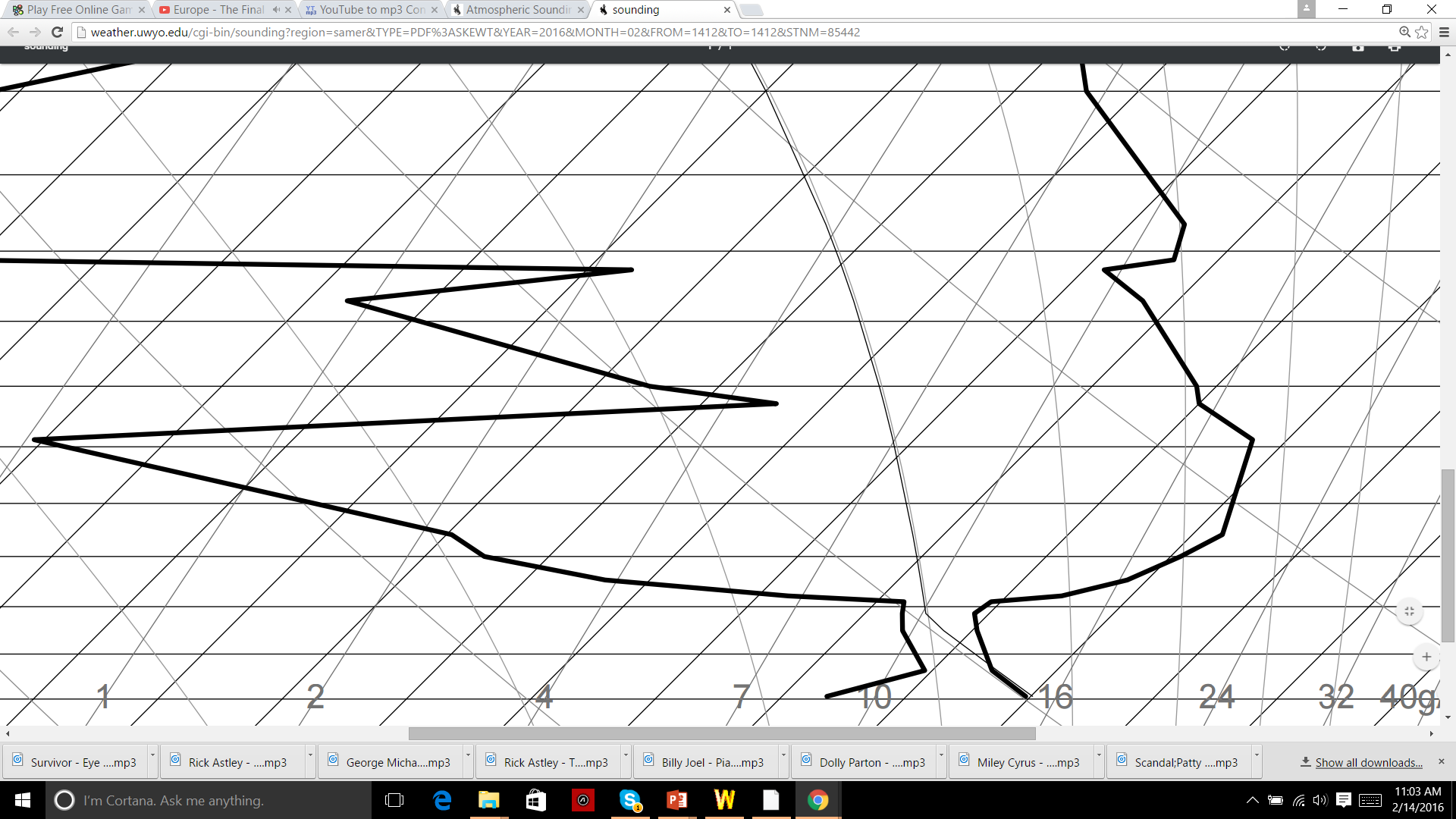 850hPa
C
900hPa
B
950hPa
A
[Speaker Notes: A: Inestabilidad extrema o estabilidad condicional
B: Estabilidad condicional
C: Estabilidad extrema]
A: Inestable/neutral. Si la parcela estuviera saturada ascendería hasta los 890 hPa. Como está desaturada ascenderá hasta los 970 hPa.

B. Estabilidad condicional. Si la parcela estuviera saturada ascendería hasta 900 hPa. En este caso no asciende por estar desaturada, lo que la hace estable.

C. Estabilidad extrema. La parcela no puede desplazarse fácilmente en la vertical. Esta es la inversión térmica de la corriente fría de Humboldt.
Sondeo de Antofagasta SCFA, 12Z 2016.Feb.14
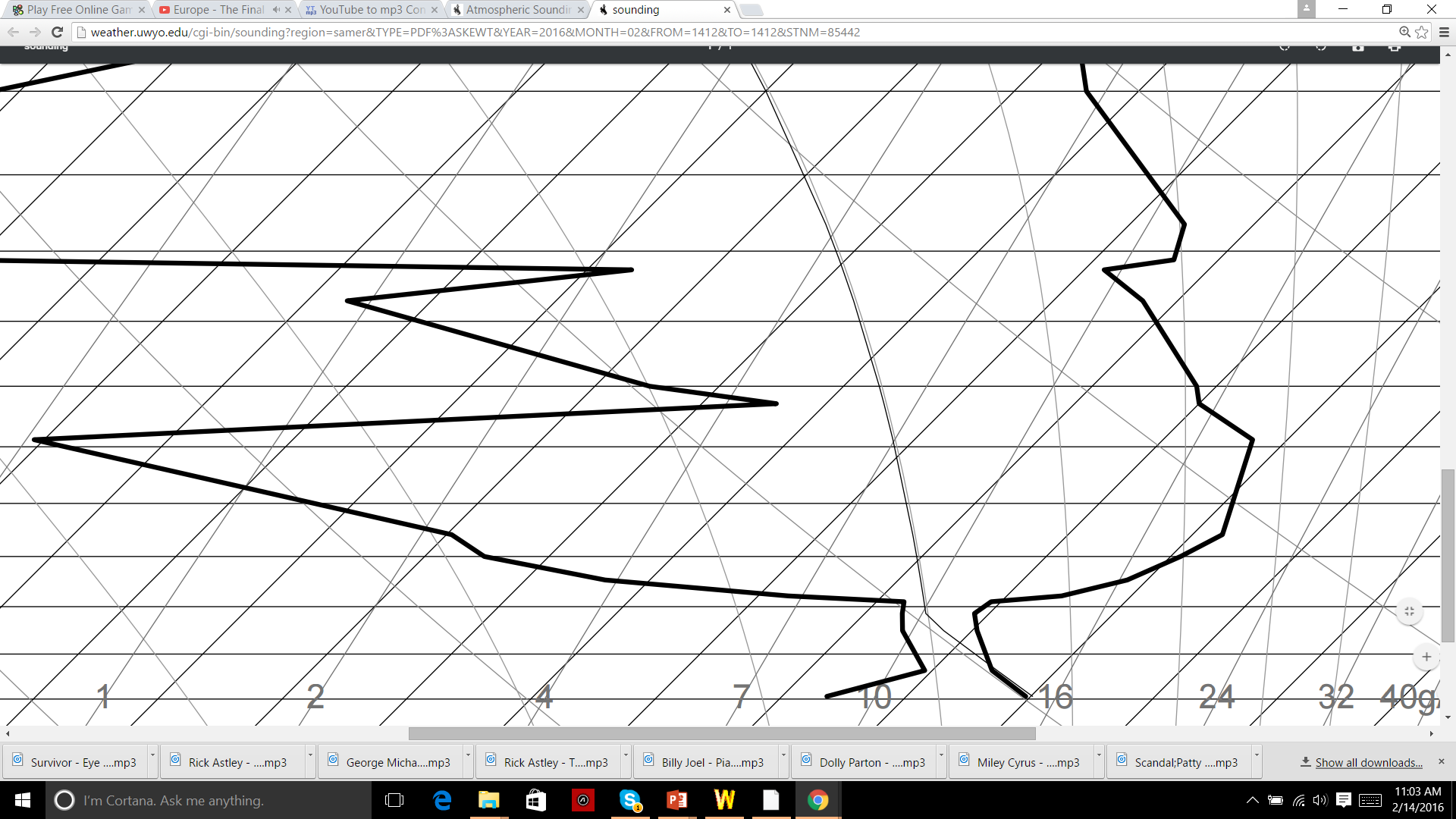 850hPa
C
900hPa
B
950hPa
A
[Speaker Notes: A: Inestabilidad extrema o estabilidad condicional
B: Estabilidad condicional
C: Estabilidad extrema]
Ejercicio: Estabilidad en diferentes partes del sondeo

SARE (Resistencia), 2014 Dec 8 12z
 
U. Wyoming
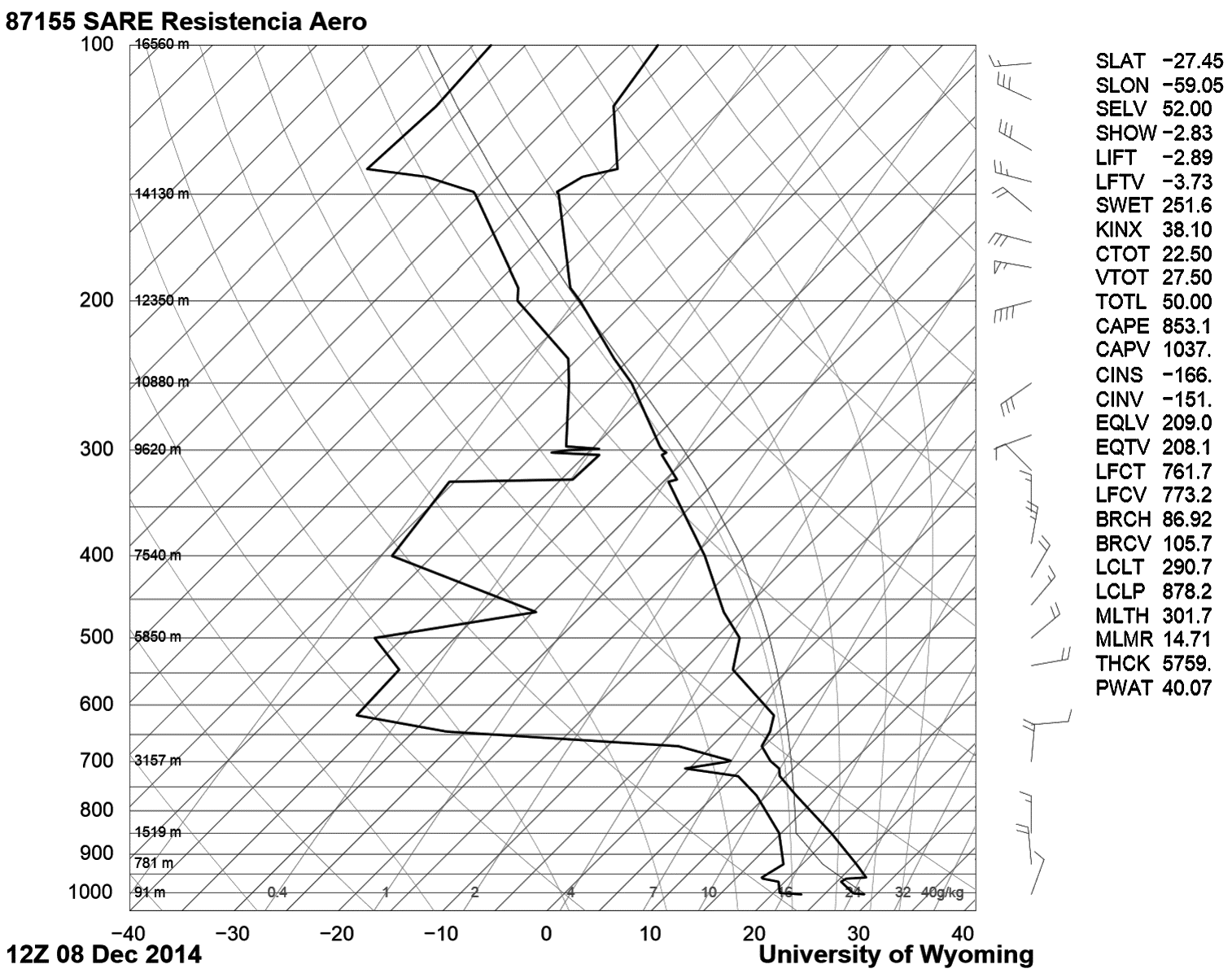 A
B
C
D
E
F
[Speaker Notes: A: Estable           B: Condicional           C: Condicional          D: Estable       E: Condicional         F: Estable
En la atmosfera no existen muchas situaciones puramente inestables por que la atmósfera tiende a corregir el desbalance inmediatamente.]
Estimación de Estabilidad con el
Método Termodinámico
Método Termodinámico
Considera todo el sondeo.

Estima la trayectoria de una parcela que ascendería desde la superficie.

Evalúa como esta curva de temperatura se relaciona a la del sondeo.

Permite estimar la energía potencial disponible para convección (CAPE) y la inhibición convectiva (CINH)
[Speaker Notes: http://www.tornadochaser.net/cape.html]
CAPE
Energía Potencial Convectiva Disponible
Representa energía potencial de parcelas de aire que ascienden sobre el nivel de convección libre (LFC).
Mientras más bajo el LFC, mayor probabilidad de desarrollo. 

También es una manera de evaluar el potencial/riesgo de tiempo severo.

Unidades de Joules por Kilogramo (Energía por unidad de masa)

Representa la cantidad de energía disponible para “forzar” una parcela de aire a ascender
También representa la cantidad de trabajo una parcela ejerce en el medio ambiente.
[Speaker Notes: http://www.tornadochaser.net/cape.html]
Estimación Gráfica del CAPE
EL (Equilibrium Level)
Nivel de equilibrio, cuando la parcela se vuelve más fría que el ambiente
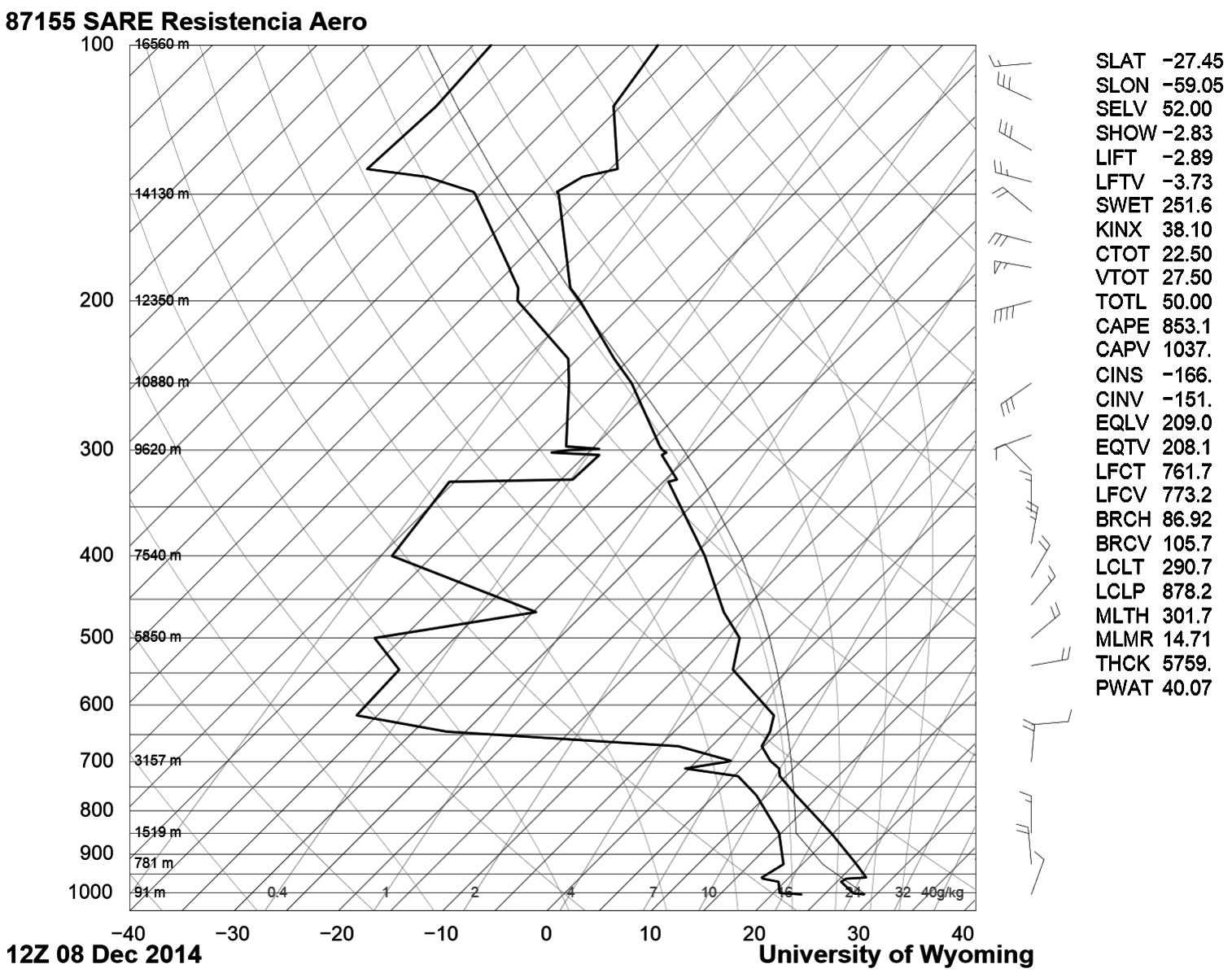 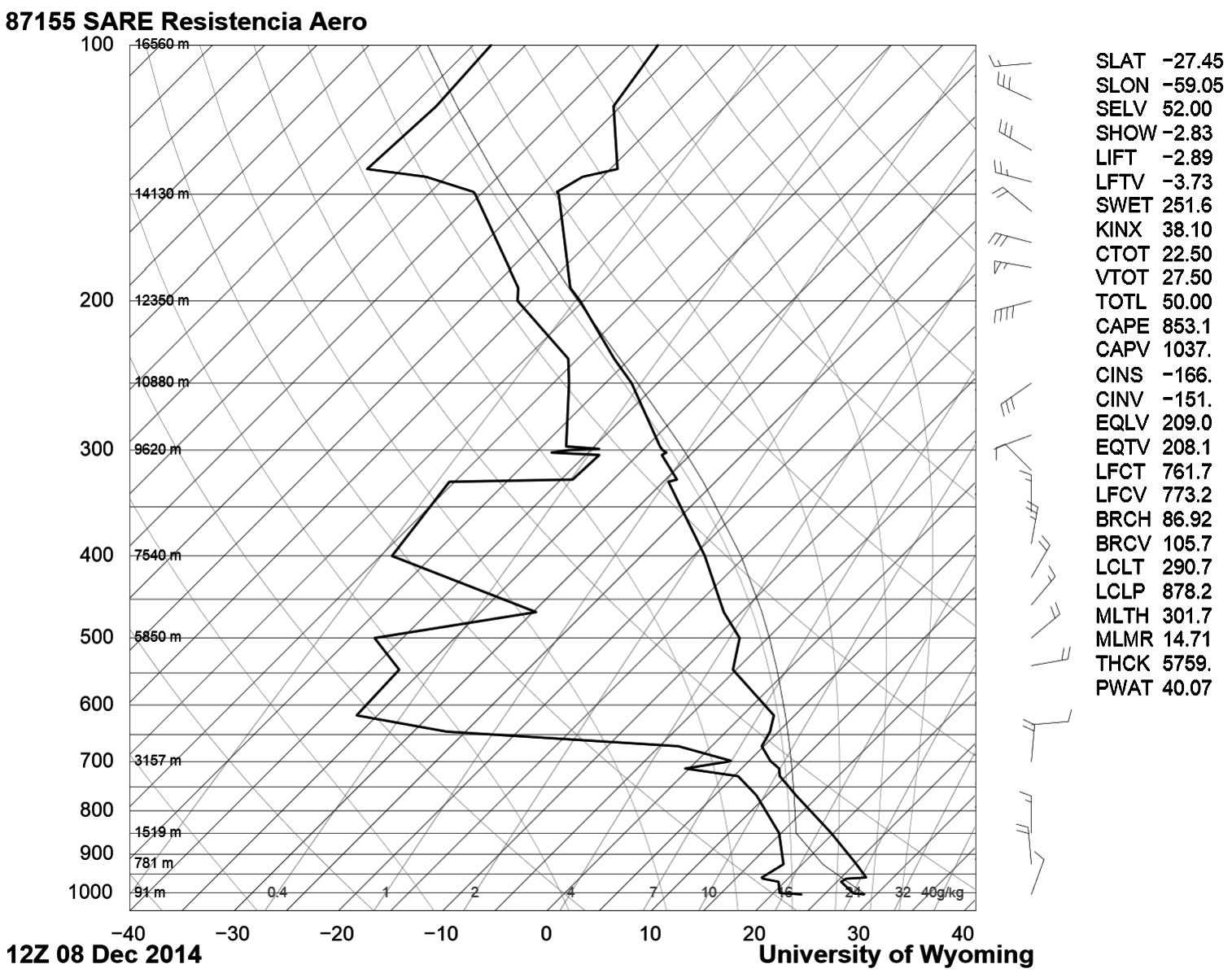 Sondeo 
Resistencia, AR
U. Wyoming
2014 Dec 8 12z
CIN: Inhibición convectiva. Región donde la parcela es más fría que el ambiente, y necesita de forzamiento externo para ascender.
CAPE: Area entre la temperatura de la parcela (roja) y la del ambiente (negra) entre el LFC y el LE
LFC (Level of free convection)
Nivel de Convección Libre, donde la parcela se vuelve inestable (más cálida que el ambiente)
LCL (Lifting Condensation Level)
Nivel de Condensación por Levantamiento,
donde se satura la parcela que asciende.
Razón de mezcla media bajo el LCL
Temperatura [C]
Temperatura media bajo el LCL
Otro ejemplo: 
Cálculo gráfico del CAPE
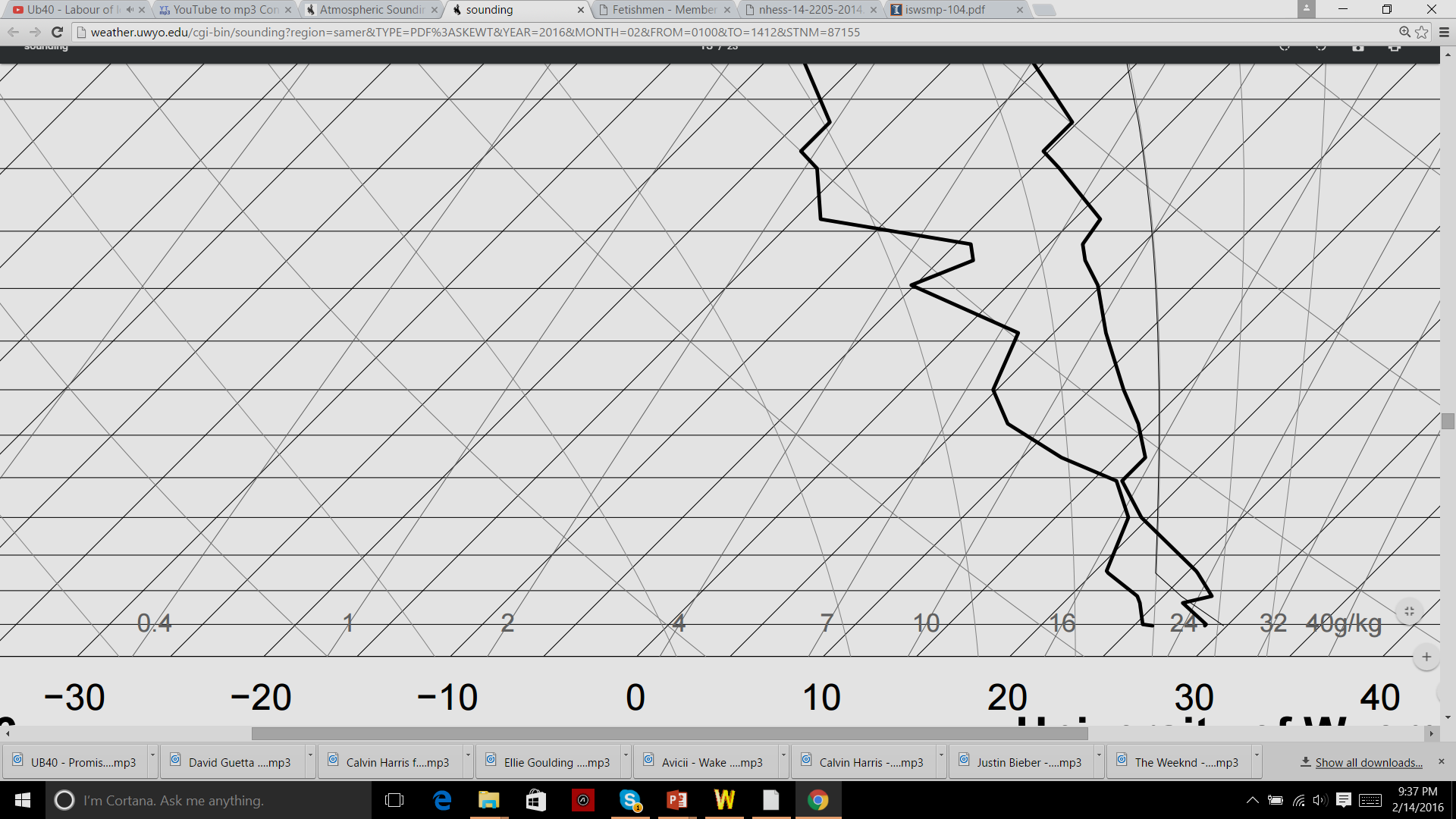 CAPE
CAPE
Nivel de Convección Libre o
Level of Free Convection (LFC)

La parcela se vuelve inestable y asciende libremente utilizando el CAPE como energía.
Nivel de Condensación por Levantamiento 
o Lifting Condensation Level (LCL)

Aquí la adiabática seca de ascenso se encuentra con la línea de razón de mezcla promedio de la capa. 
La parcela se satura y se forma la base de la nube. 
Por encima de este nivel la parcela ascenderá siguiendo la adiabática saturada.
CINH
Temperatura potencial promedio de la capa de mezcla. Constante a lo largo de una adiabática seca.
Razón de mezcla promedio de la capa de mezcla.
[Speaker Notes: Para determinar el LCL se asciende la parcela asumiendo mezcla perfecta con el ambiente. Esto genera una capa en la que la temperature potencial es constant (rosa) y la razon de mezcla es constant (verde). Cuando se encuentran estas curvas la parcela se satura. En el grafico significa que la temperatura del aire asociada a la temperature potencial en el LCL, y la temperature de Rocio asociada a la razon de mezcla en el LCL se vuelven iguales. RH=100%. A partir de este nivel la parcela ya no asciende por la adiabática seca sino por la saturada. 

En este grafico el LCL ocurre a temperaturas menores que las del sondel en ese nivel. Esto significa que es una localidad estable del sondeo y existe inhibicion convectiva. Al ascender por la saturada la parcela recien alcanza la misma temperature que el ambiente/sondeo en el LFC. Aqui se vuelve boyante/inestable y empieza a ascender libremente consumiendo el CAPE.]
Valores de CAPE(en latitudes medias)
Valor de CAPE
Potencial de Convección
0
Estable
0-1000
Marginalmente Inest.
1000-2500
Moderadamente Inest.
2500-3500
Bien Inestable
3500+
Extremadamente Inest.
Limitantes del CAPE
Tiene que tomar en consideración los inhibidores convectivos (CINH)
CINH no es directamente proporcional en magnitud a los valores de CAPE
Masas en los trópicos generalmente exhiben altos valores de CAPE y en algunos casos no se desarrolla convección profunda. Ejemplo:
Imagen de satélite IR4
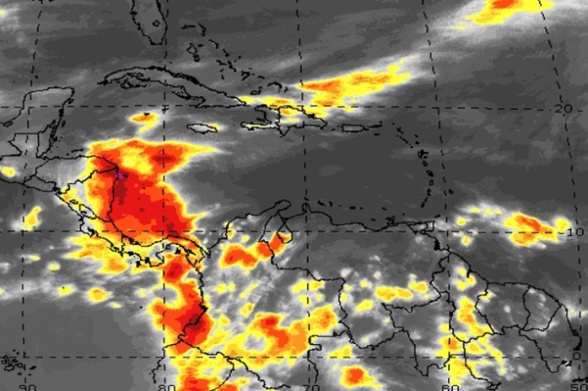 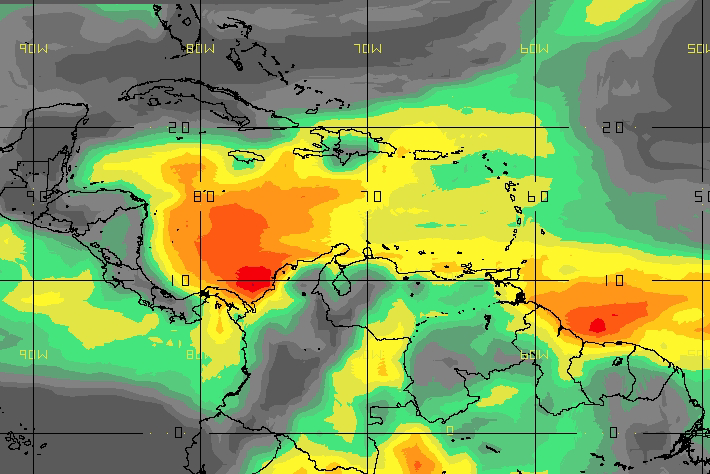 CAPE
Sonda, Curaçao – Buen tiempo
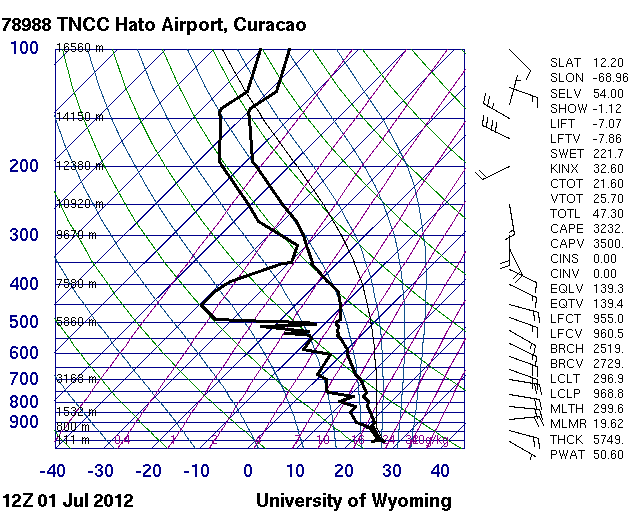 Sonda, Curaçao – Buen tiempo
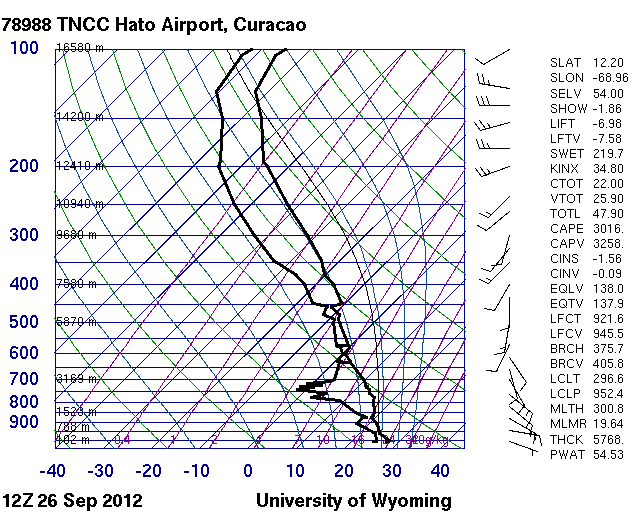 Sonda, Santo Domingo – Buen tiempo
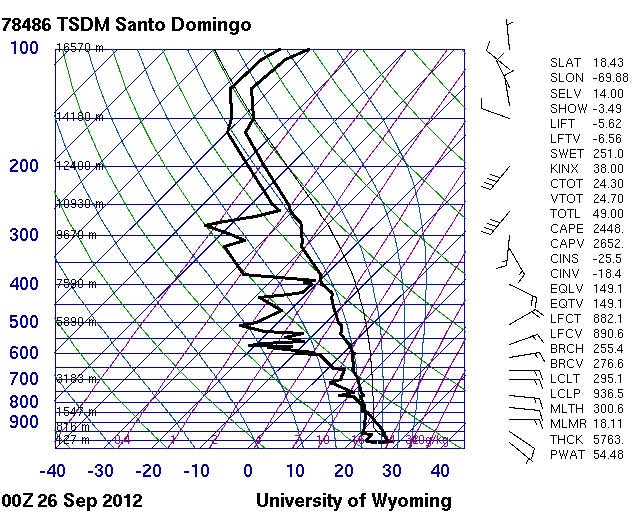 Problemas del CAPE en los Trópicos
La columna en los trópicos es más profunda, lo cual tiende a generar valores muy altos de CAPE que no siempre son conducibles a convección profunda.
Atmósfera en los trópicos suele quedar más inestable subsiguiente a la ocurrencia de convección (no antes):
-Dominan los efectos de la liberación de calor latente y humedecimiento de la columna.
Índices de Estabilidad
Índice de Estabilidad Showalter (SSI)
Showalter, 1953
Temperatura del ambiente en 500 hPa
Temperatura en 500 hPa de una parcela elevada desde 850 hPa
SSI =
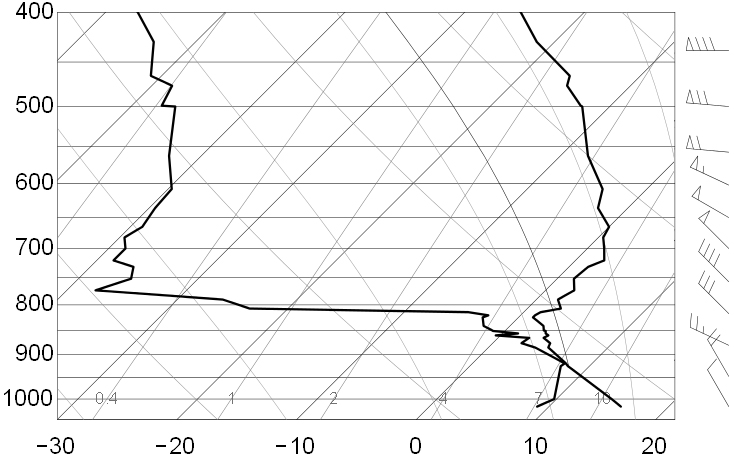 TPARCELA_500
SSI
T500
TPARCELA_850
[Speaker Notes: a stability index used to determine thunderstorm potential. The SWI is calculated by lifting an air parcel adiabatically from 850 mb to 500 mb. The algebraic difference between the air parcel and the environmental temperature at 500 mb represents the SWI. It is especially useful when you have a shallow cool airmass below 850 mb concealing greater convective potential aloft. However, the SWI will underestimate the convective potential for cool layers extending above 850 mb. It also does not take in account diurnal heating or moisture below 850 mb. As a result, one must be very careful when using this index.]
Índice de Estabilidad Showalter (SSI)
Showalter, 1953
De los primeros en desarrollarse. 
Mientras más negativo más inestable.
Negativo: parcela más cálida que el ambiente.
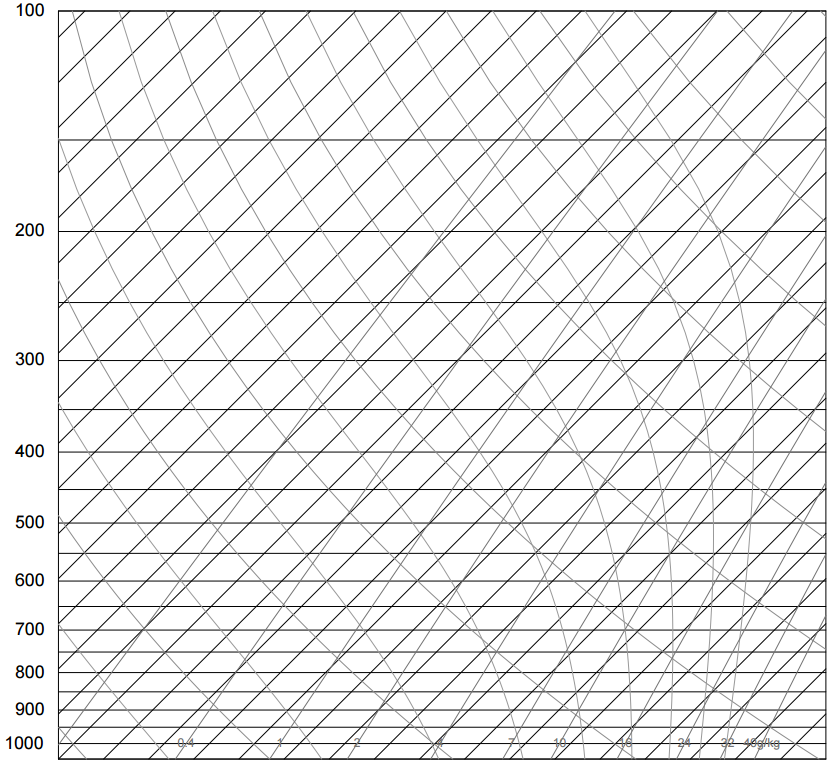 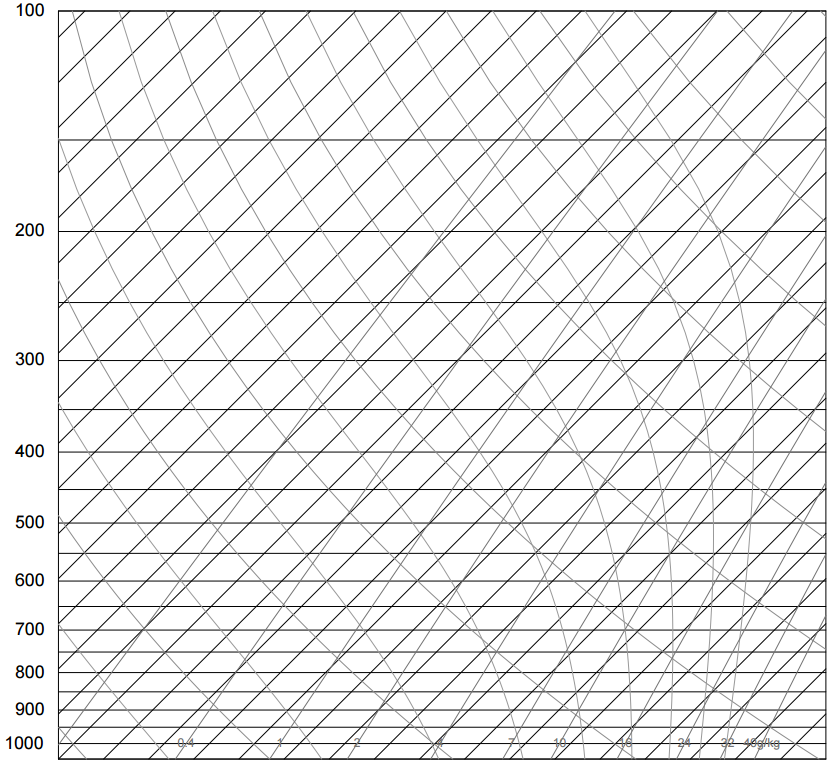 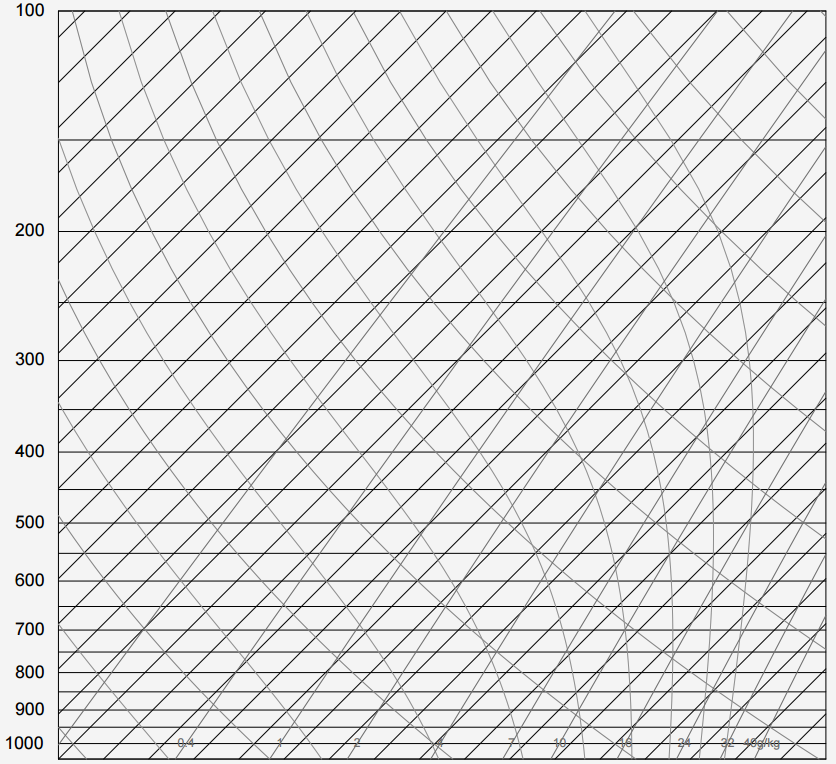 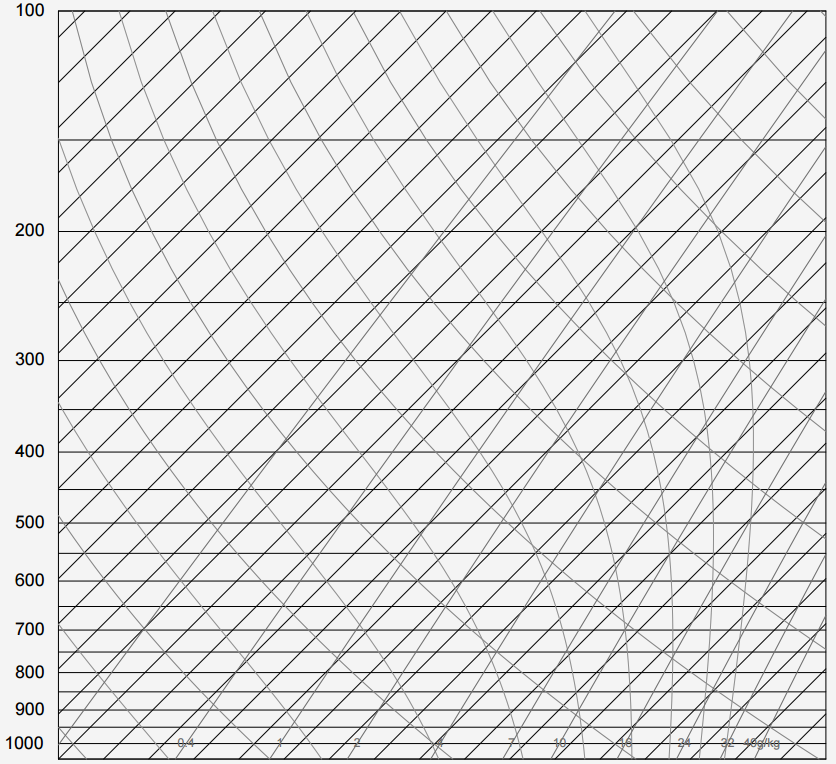 NEGATIVO: INESTABLE
POSITIVO: ESTABLE
_
SSI = T500 – TPARCELA_500
+
Índice de Estabilidad Showalter (SSI)
Showalter, 1953
De los primeros en desarrollarse.

Funciona para convección elevada cuando hay una capa fría llana por debajo de los 850 hPa (figura).

No funciona cuando la capa fría sobrepasa los 850 hPa.

No toma en consideración calentamiento diurno.

No funciona si el nivel de la estación es sobre los 850 hPa.

Considera sólo dos niveles.
P
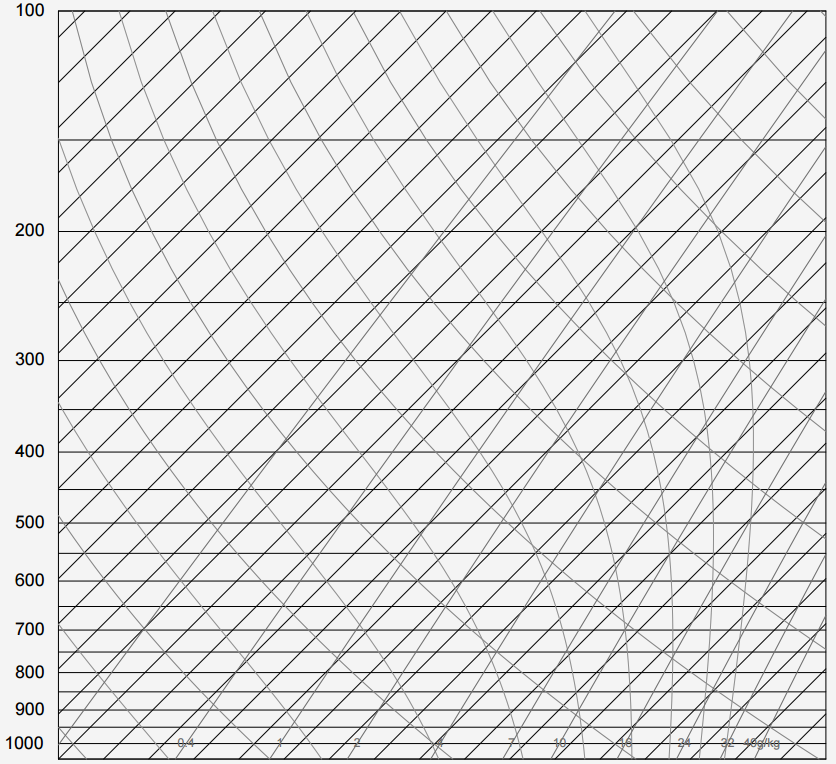 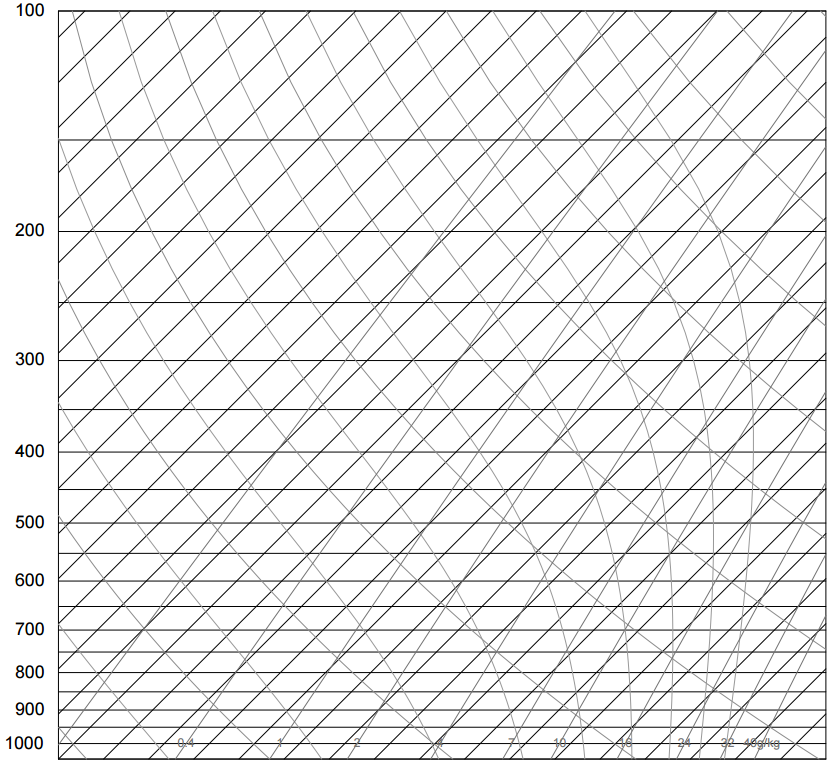 SSI = Positivo o Negativo?
Estable o inestable?
[Speaker Notes: a stability index used to determine thunderstorm potential. The SWI is calculated by lifting an air parcel adiabatically from 850 mb to 500 mb. The algebraic difference between the air parcel and the environmental temperature at 500 mb represents the SWI. It is especially useful when you have a shallow cool airmass below 850 mb concealing greater convective potential aloft. However, the SWI will underestimate the convective potential for cool layers extending above 850 mb. It also does not take in account diurnal heating or moisture below 850 mb. As a result, one must be very careful when using this index.]
Valores del SSI
Positivo:  Estable
0 a -4:  Marginalmente Inestable
-4 a -6:  Gran Inestabilidad
Igual o menor de -8:  Inestabilidad Extrema
Para inestabilidad (negativo):
Aire frío en 500hPa
Aire cálido y húmedo en 850 hPa
PARCELA
850 hPa
AMBIENTE
Índice Lifted (LI)
Similar al SSI pero usa una parcela de la capa de mezcla/límite.
Temperatura del ambiente en 500 hPa
Temperatura en 500 hPa de una parcela elevada desde la capa límite
LI =
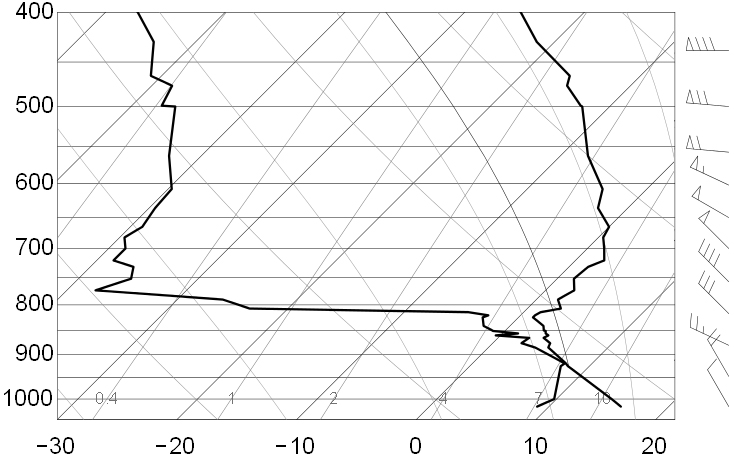 TPARCELA_500
LI
T500
TPARCELA_LCL
Índice Lifted (LI)
Mientras más negativo más inestable.
Limitantes:
Considera sólo dos niveles.
Aplicable a masas barotrópicas y del lado cálido de vaguadas troposféricas.
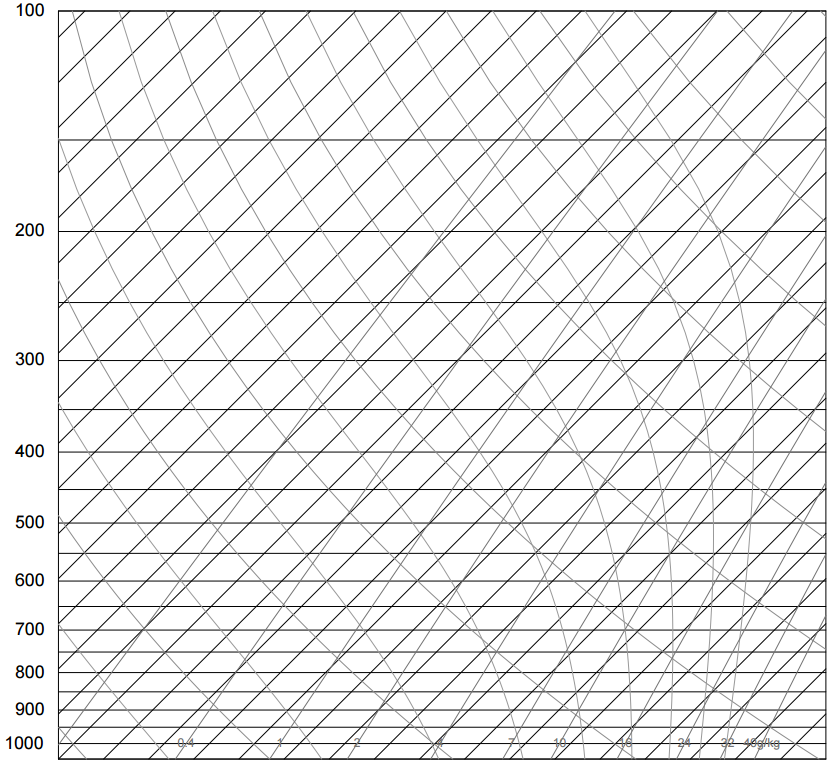 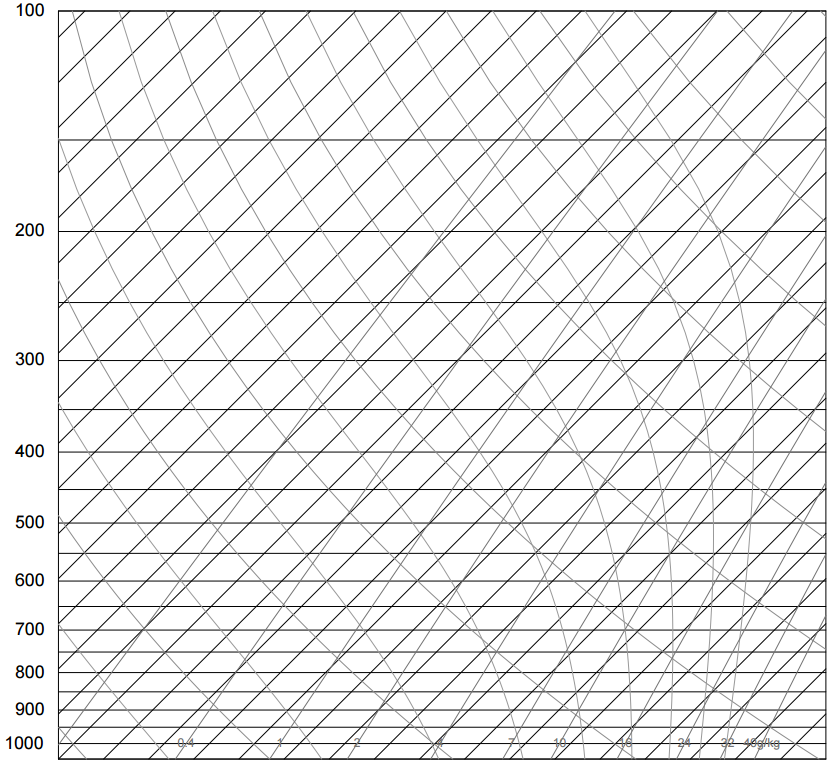 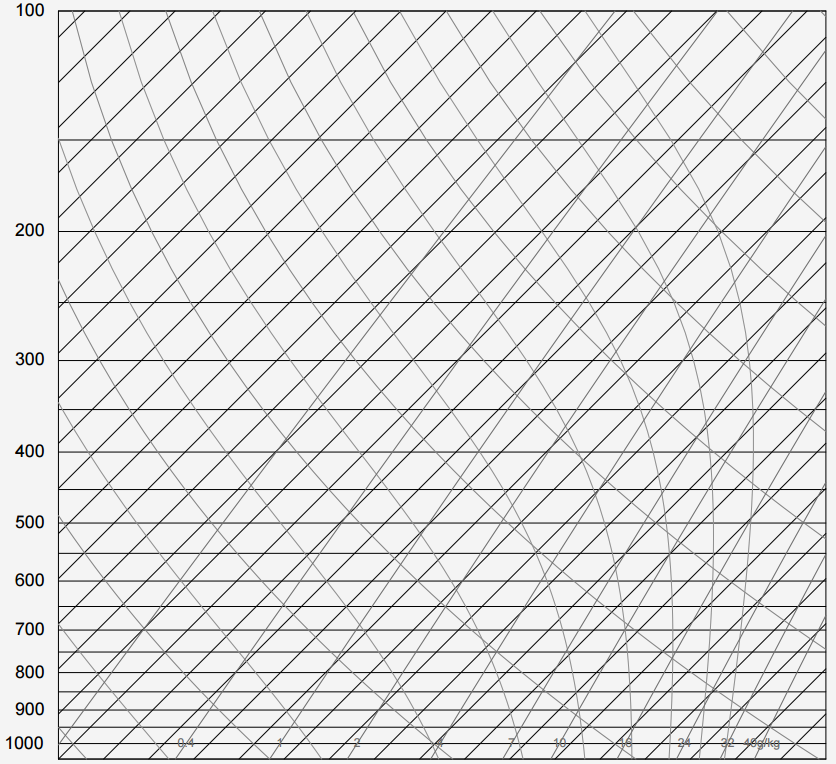 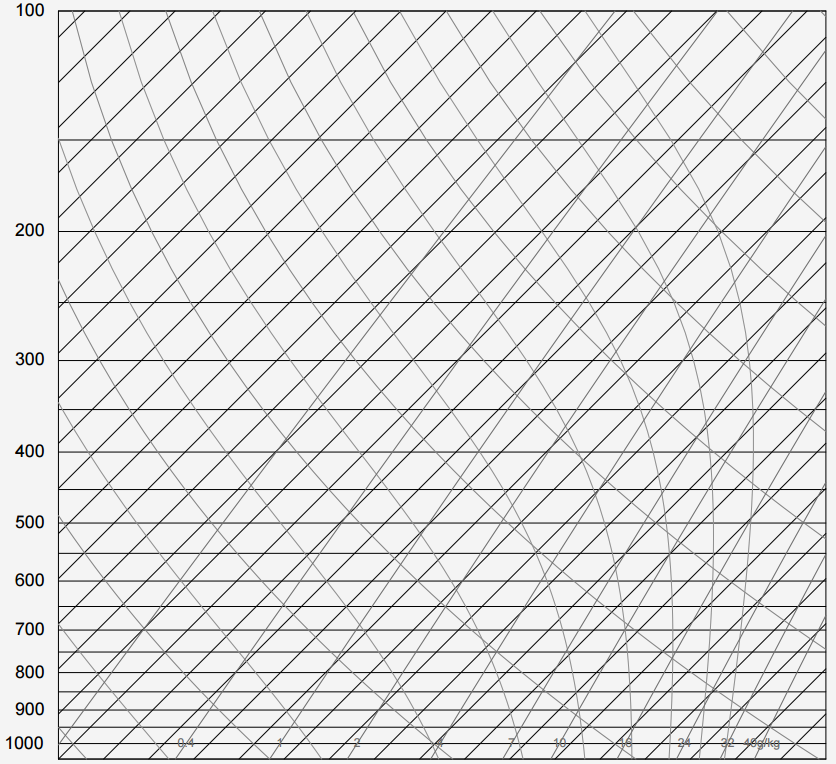 NEGATIVO: INESTABLE
POSITIVO: ESTABLE
_
LI = T500 – TPARCELA_500
+
Valores del LI
Positivo:  Estable
0 a -4:  Marginalmente Inestable
-4 a -6:  Gran Inestabilidad
Igual o menor de -8:  Inestabilidad Extrema
Para inestabilidad (negativo):
Aire frío en 500hPa
Aire cálido en la capa límite
PARCELA
AMBIENTE
Humedad en la capa límite
Comparación del LI y el SSI
Ambos solamente consideran dos niveles
500 hPa
Nivel original de la parcela a evaluar
L
SS
A) LI>0 y SSI>0 = Capa bien estable

B) LI>0 y SSI<0 = Capa limite estable,   pero atmósfera tiende a ser mas inestable con altura.

C) LI<0 y SSI>0 = Capa limite inestable, posible inversión en altura (sobre 850 hPa).

D) LI<0 y SSI<0 = Capa inestable profunda
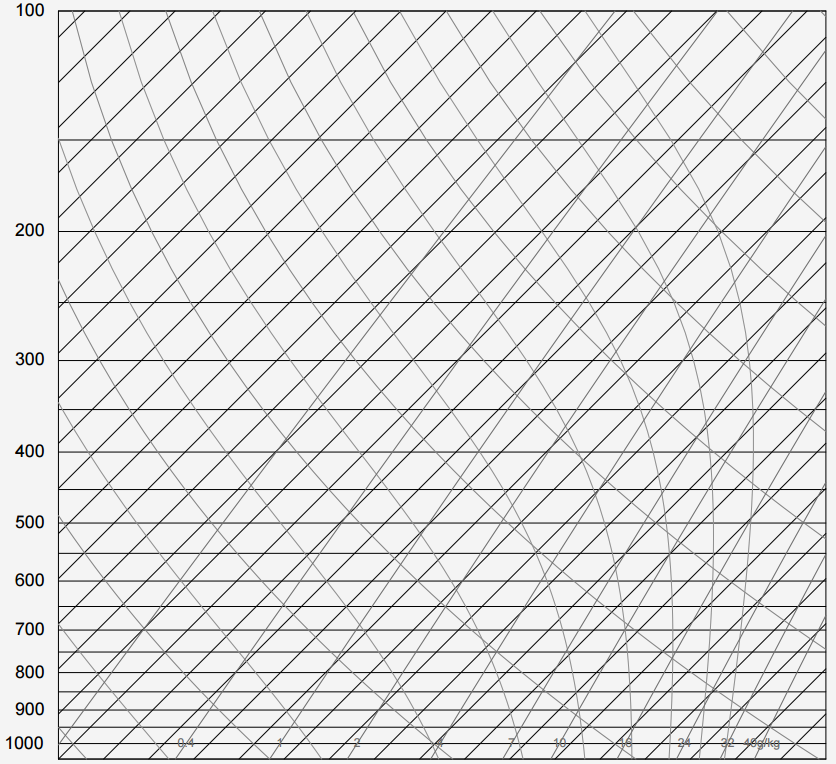 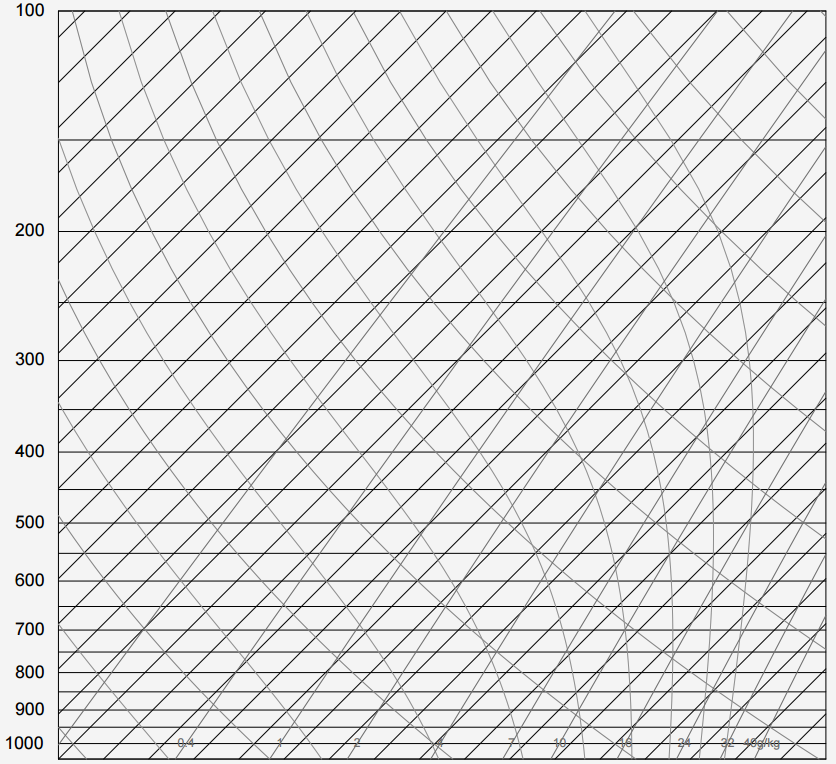 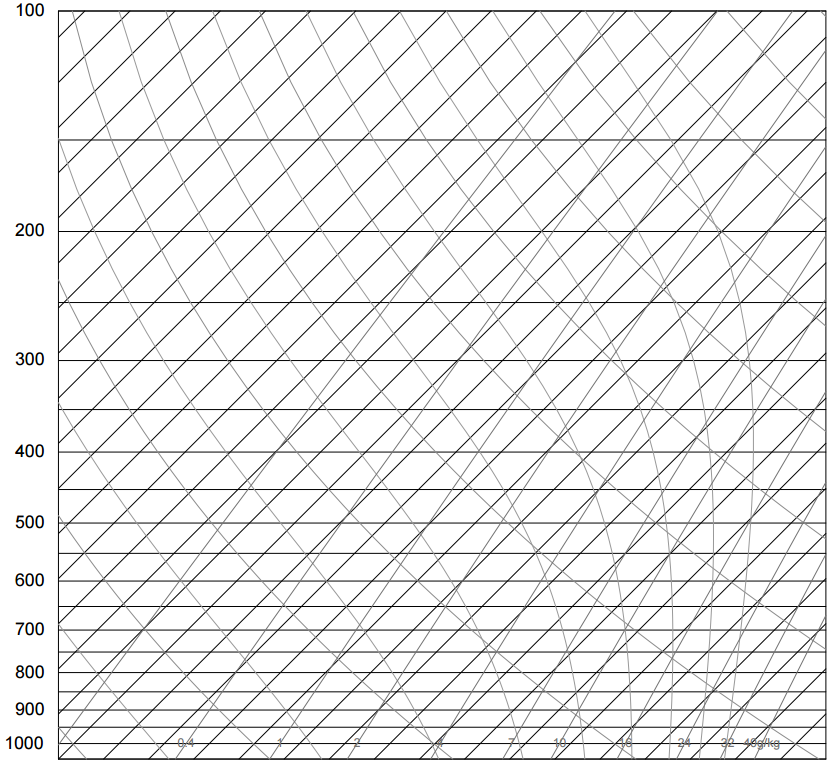 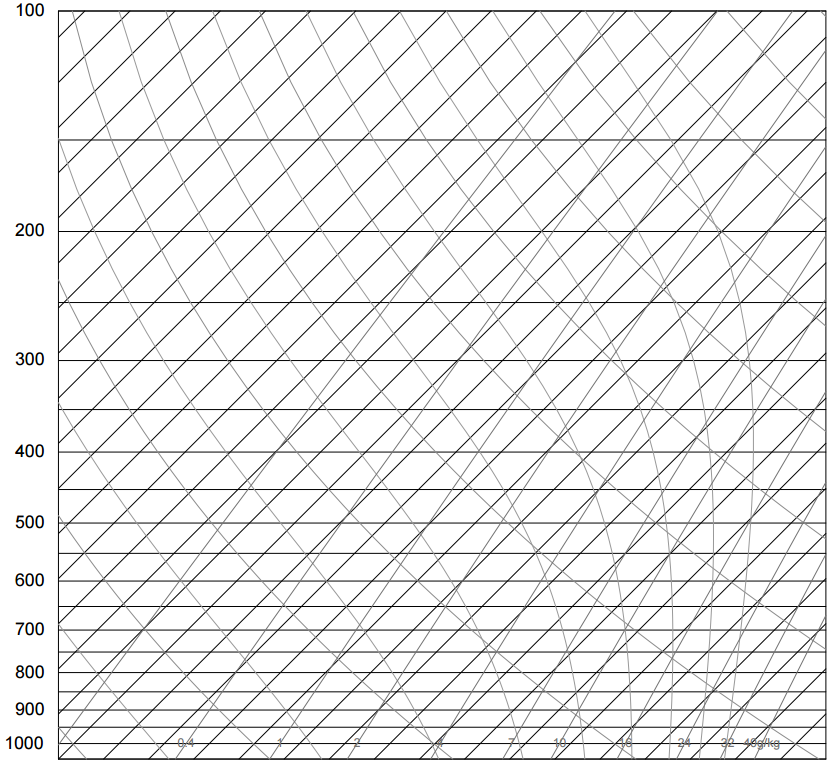 L
SS
[Speaker Notes: Comparison to LI: If the LI is negative while the SI is positive (such as shown in sounding below), that is an indication that the PBL is unstable while the region just above the PBL is stable (some capping exists). If the LI is positive while the SI is negative, that is an indication that the PBL is stable but the lower troposphere becomes unstable with height. This can occur in cases where shallow polar air is in the PBL while there is an unstable air mass aloft.If the LI and SI are both negative it often indicates a deep layer of unstable air in the lower troposphere is in place.If the LI and SI are both positive it often indicates a deep layer of stable air in the lower troposphere is in place.]
Índice Total Totals
Se calcula con la temperatura de 500 hPa y con la temperatura y rocío en 850 hPa.
TT = (T850 + Td850) - (2*T500)
ESTABLE (Valores bajos)
INESTABLE (Valores altos)
Valores más bajos cuando atmósfera media es cálida, atmósfera baja fría y seca.
Valores más altos cuando atmósfera media es fría y seca y la atmosfera baja es cálida.
FRIO
CALIDO
500
500
850
850
SECO
HUMEDO
CALIDO
FRIO
[Speaker Notes: http://www.meted.ucar.edu/mesoprim/skewt/tt.htm

TT is a widely-used severe weather index that is very easy to compute. However, it is limited in that it uses data from only two mandatory levels (850 and 500 hPa) and thus does not account for intervening inversions or moist or dry layers that may occur below or between these levels. In addition, it does not work for areas in the western Great Plains or the Rocky Mountains, where 850 hPa is near the surface or below ground. Last, like several other severe weather indexes, it does not take into account wind shear, which is a critical factor in many severe convective environments.]
Indice Total Totals
PROS
Es fácil de calcular.
Funciona bien en latitudes medias y, en algunas ocasiones, en los trópicos.
Interpretación parecida al Showalter SSI.
LIMITACIONES
Sólo usa dos niveles.
No funciona en terrenos elevados (Psfc>850 hPa).
Problemas cuando inversiones ocurren entre estos dos niveles.
En masas post-frontales tiende a dar valores extremadamente altos.
[Speaker Notes: http://www.meted.ucar.edu/mesoprim/skewt/tt.htm

TT is a widely-used severe weather index that is very easy to compute. However, it is limited in that it uses data from only two mandatory levels (850 and 500 hPa) and thus does not account for intervening inversions or moist or dry layers that may occur below or between these levels. In addition, it does not work for areas in the western Great Plains or the Rocky Mountains, where 850 hPa is near the surface or below ground. Last, like several other severe weather indexes, it does not take into account wind shear, which is a critical factor in many severe convective environments.]
Índice  K
George, 1960
K =    (T850 – T500)    +  [ Td850 – (T700-Td700) ]
Contenido de humedad entre 850 y 700 hPa
(agua disponible)
Gradiente vertical de temperatura
(estabilidad)
Tiende a funcionar bien en los trópicos al tomar en consideración el contenido de agua en 700 hPa además del de 850hPa 
Bueno para masas marítimas tropicales y tormentas de masa de aire.

Estudio del CIMH (Barbados)
Norte del Caribe > 24
Sur del Caribe/SA > 30
[Speaker Notes: The KI is a combination of the Vertical Totals (VT) and lower tropospheric moisture characteristics. The VT is the temperature difference between 850 and 500 mb while the moisture parameters are the 850 mb dewpoint and 700 mb dewpoint depression.KI = (T850 - T500) + (Td850 - Tdd700)The equation above for the KI is stating (850 mb temperature minus 500 mb temperature) plus (850 mb dewpoint minus 700 mb dewpoint depression)]
Valores del K(Latitudes Medias)
Cuando los rocíos en 850 son altos, y la depresión en 700 es baja, es indicativo de una masa caliente y húmeda profunda

15 – 25 = Potencial Convectivo Bajo
26 – 39 = Potencial Convectivo Moderado
+40 = Potencial Convectivo Alto
Ejemplo: Índice K en Sudamérica
2016Feb1600Z
AREAS CON CONVECCIÓN PROFUNDA
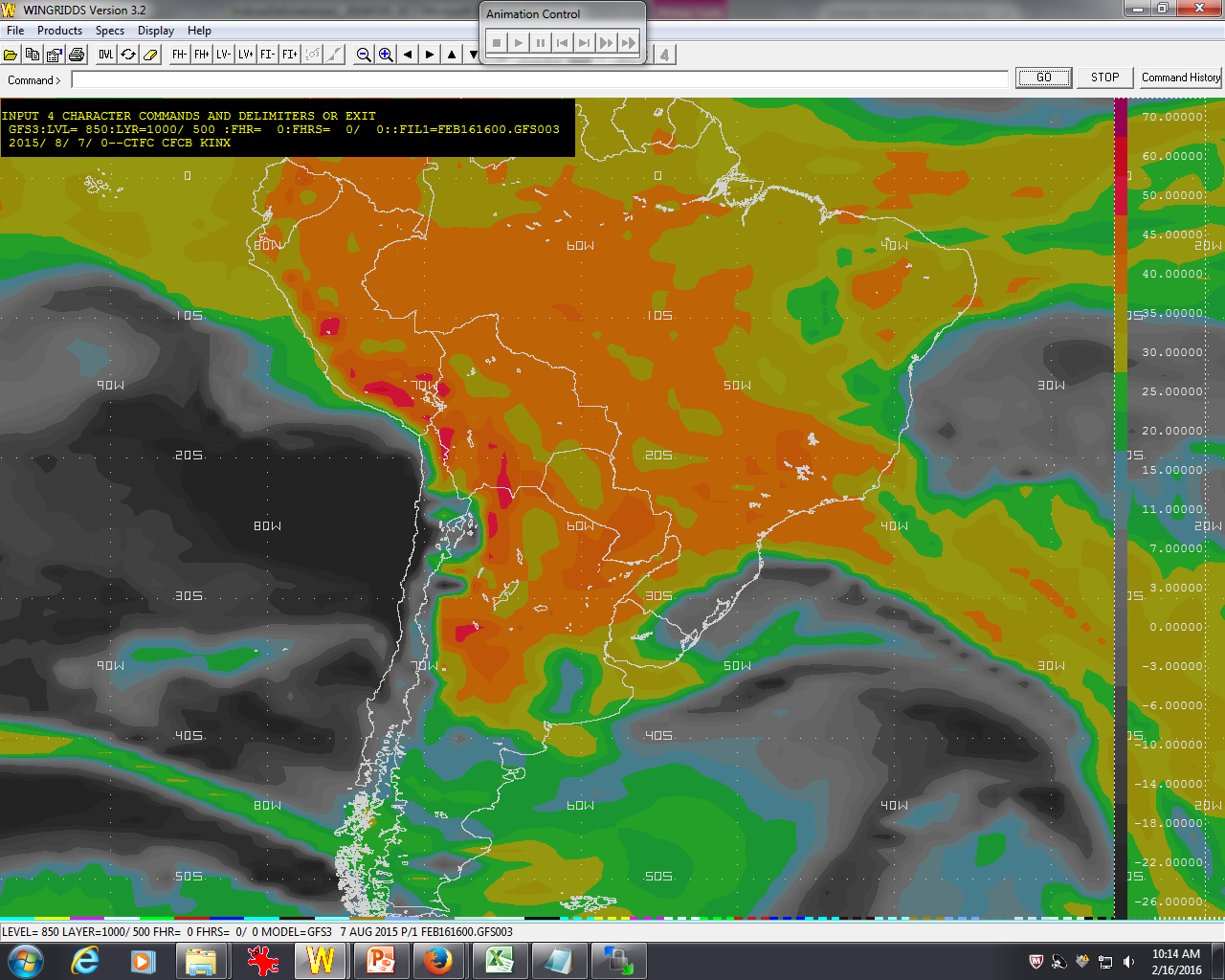 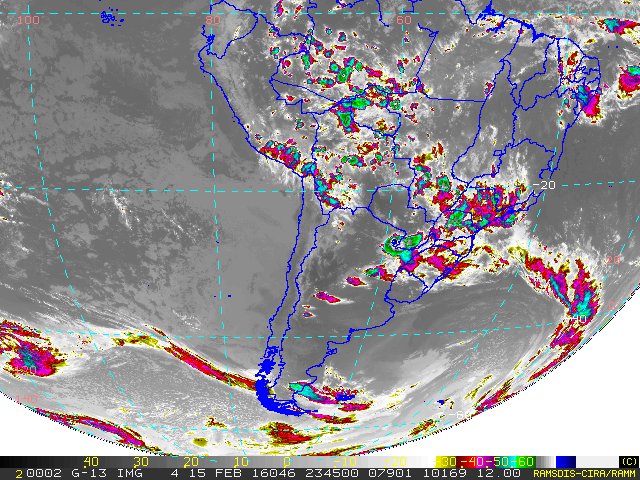 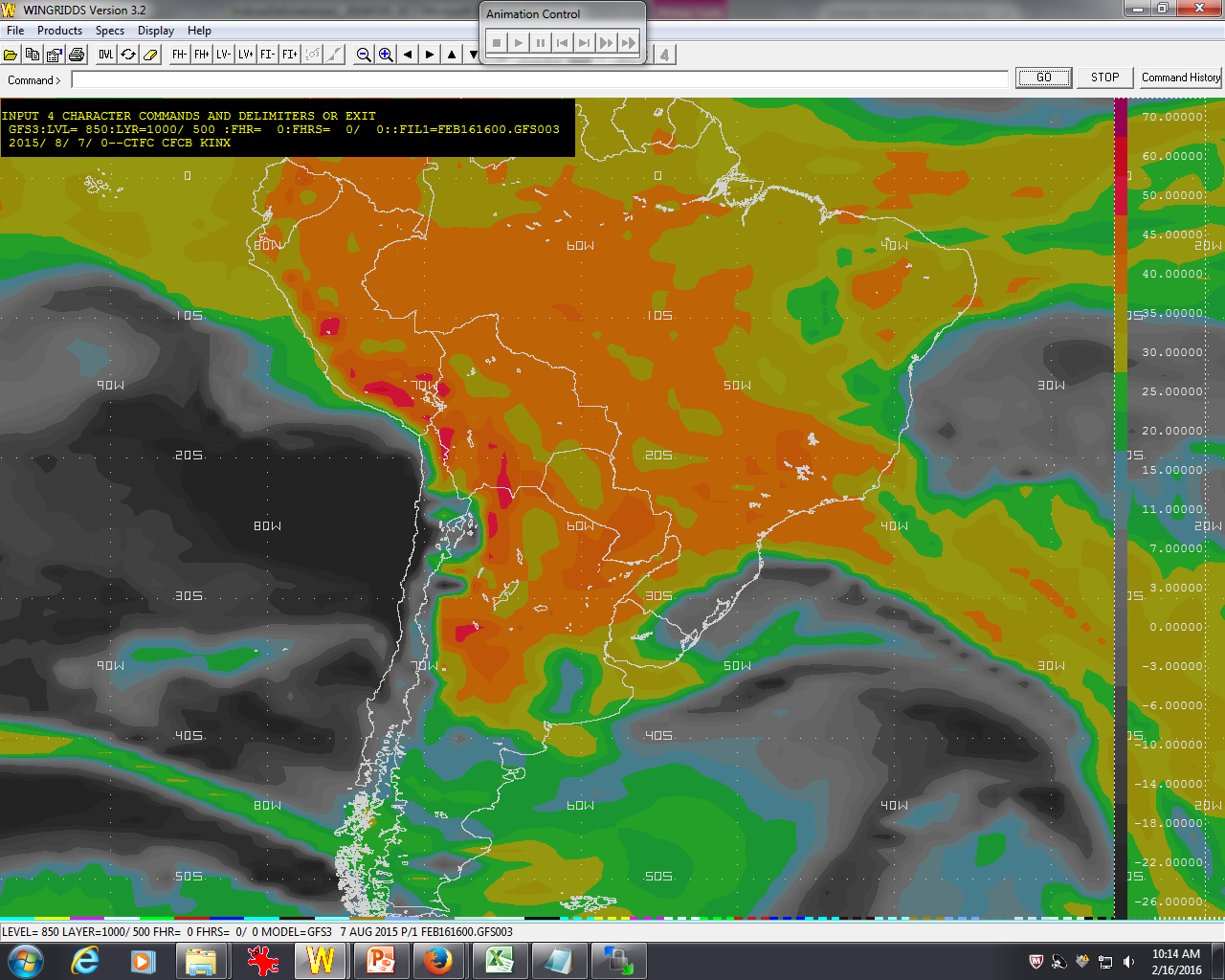 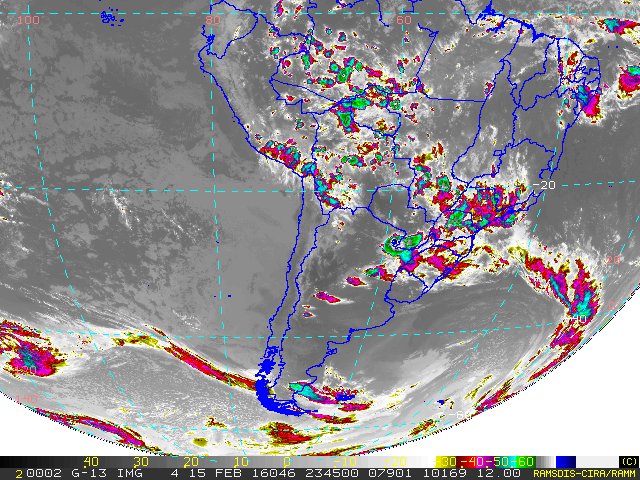 KGFS_Analysis
IR4 Image
[Speaker Notes: NOTA: Importante hacer notar que en algunas regiones los valores del K son relativamente altos y no ocurre conveccion significativa.]
Habilidad de algunos Índices en Sudamérica
r2Indice-OLR
Comparación con promedios diarios, periodo Oct 2013-Mar 2014
[Speaker Notes: Com]
r2Indice-OLR
Fracción de la variancia de OLR 
compartida con cada índice
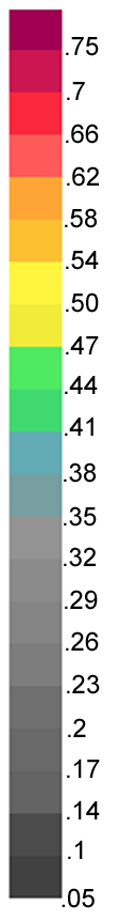 Total-Totals
K
Lifted
.4+
.4+
.4+
.5+
.5+
.5+
.4+
.4+
.4+
.3+
.5+
.3+
.3+
.4+
.3+
.3+
.3+
.3+
.5+
.3+
.4+
.5+
.5+
.4+
.5+
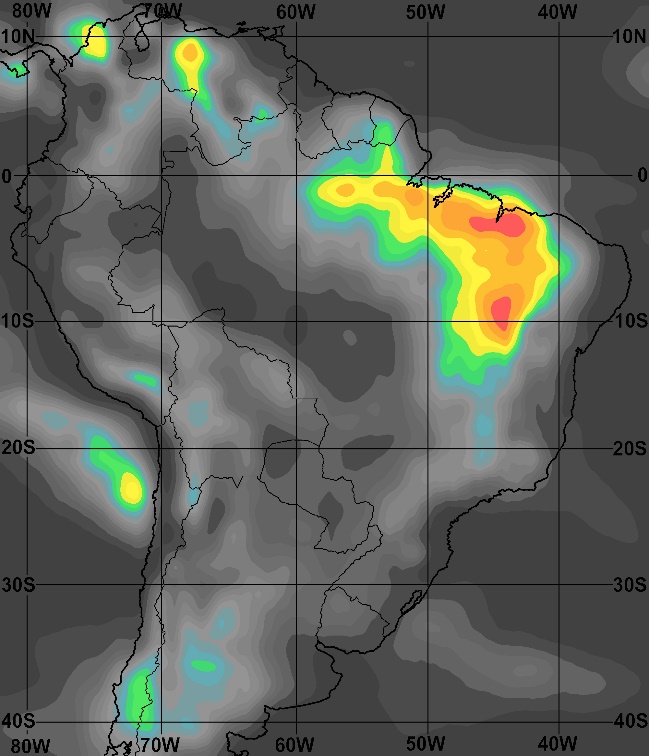 .3+
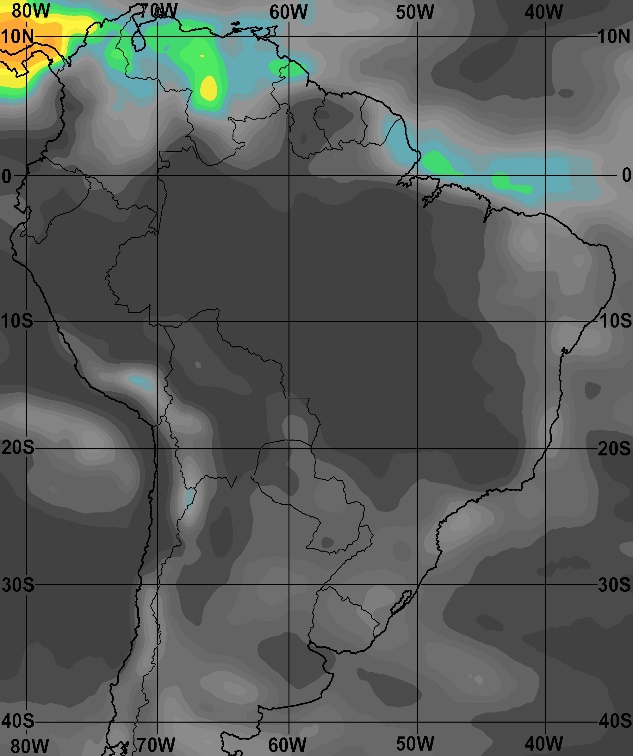 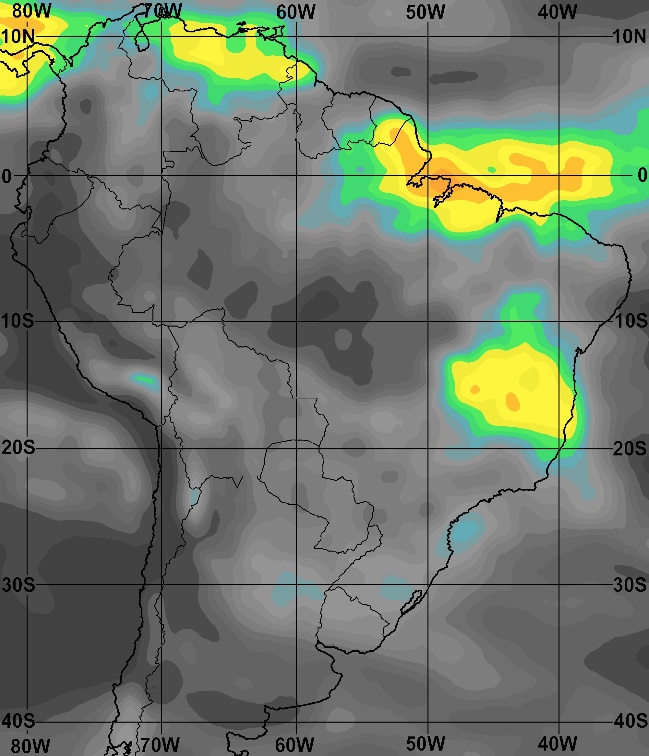 .6+
.4+
.3+
.3+
.3+
.6+
.4+
.3+
.5+
.3+
.5+
.4+
.3+
.3+
.3+
.3+
.5+
.3+
.3+
.3+
.4+
.3+
.3+
.3+
.3+
.3+
.3+
.3+
.3+
.3+
.3+
.4+
Problemas en los Trópicos
Atmósfera en los trópicos suele quedar más inestable subsiguiente a la ocurrencia de convección (no antes): 
	-Efectos de la liberación de calor latente y 
	  humedecimiento de la columna.

Método de parcela funciona mejor cuando hay aire frío en niveles superiores
TUTT presente

La columna en los trópicos es más profunda, lo cual tiende a generar valores muy altos de CAPE que no siempre son conducibles a convección profunda.
Posible Solución para los Trópicos
Tenemos que considerar la columna completa
Distribución vertical de humedad es muy importante.
Gradientes verticales de temperatura son muy sutiles.

Forzamiento meso-sinóptico en los trópicos por lo general es también muy suave/sutil.
Forzamiento depende mas de efectos de radiación, brisas, efectos topográficos.

Convección tropical tiende a depender más de la inestabilidad convectiva.
Inestabilidad Convectiva en la Columna
Puede evaluarse con perfiles verticales de temperatura equivalente potencial (THTE). 
Esta combina efectos de temperatura y humedad.

La columna se considera convectivamente inestable cuando la temperatura equivalente potencial (THTE) disminuye con la altura.

Si THTE aumenta con la altura, donde aire cálido y húmedo queda sobre aire frío y seco, la columna esta convectivamente estable.
Temperatura Equivalente PotencialInestabilidad Convectiva
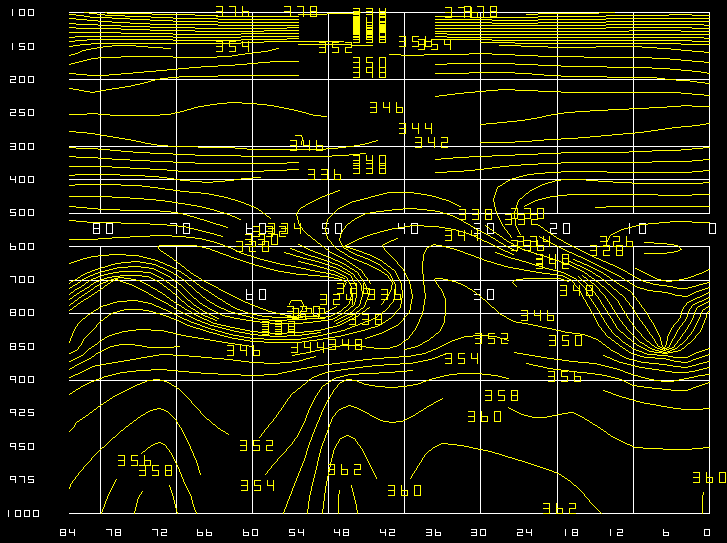 Inversion
Inestabilidad Profunda
Inestabilidad Convectiva
Solución: Si sacamos la diferencia algebraica entre dos niveles, esto capturaría la tendencia en la atmósfera y nos permitiría ver rápidamente en el plano donde la columna esta convectivamente inestable.

THTE 700 – THTE 850
Dif > 0, Estable
Dif < 0, Inestable
Diferencia de THTE entre dos niveles
Diferencias de THTE en el Corte Vertical
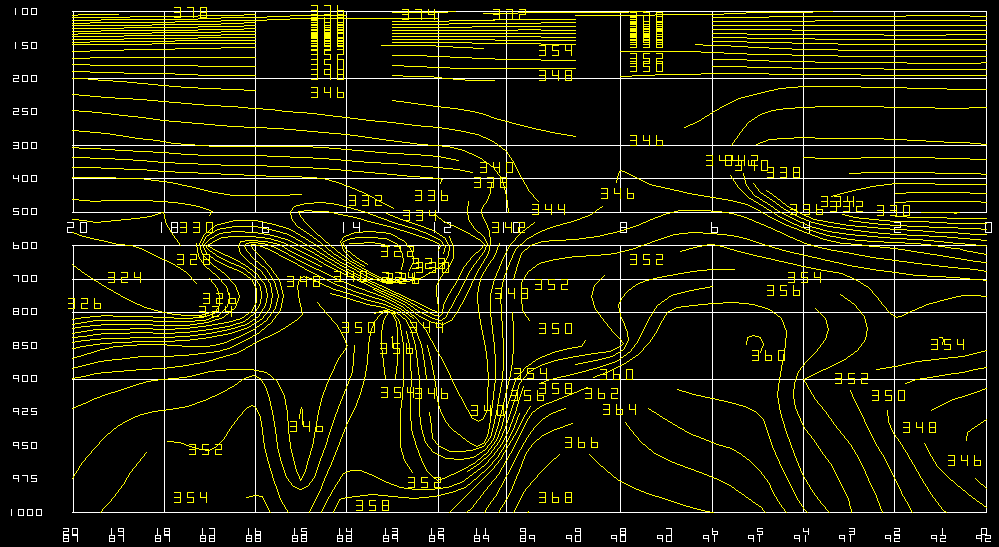 Honduras
ITCZ
Problemas con este método
No toma en consideración espesor de la columna

No distingue entre cuñas termales y las inversiones atmosféricas
Gradientes verticales en las cuñas más pronunciados
 
Exhibe las mismas limitantes del método de parcelas
Temperatura Equivalente Potencial
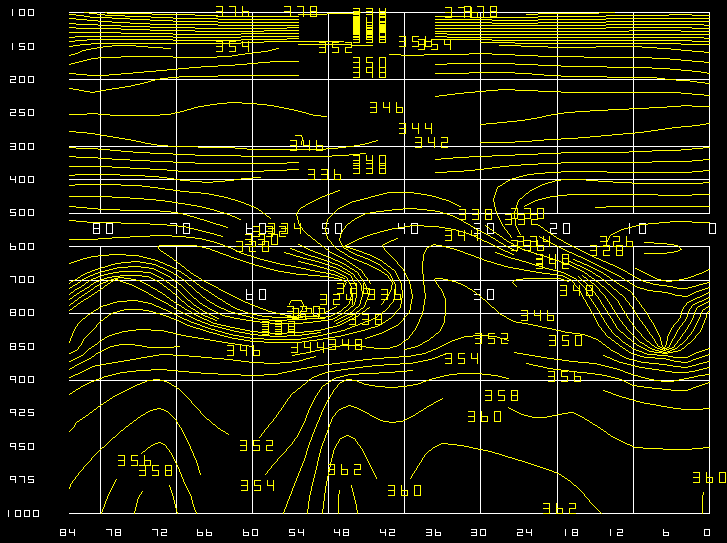 Δ = -8
Δ = -21
Δ = -6
¿Es posible mejorar el análisis
de estabilidad?
Índice de Inestabilidad Convectiva 
Gálvez-Davison (GDI)
José Manuel Gálvez
Mike Davison

2013
Indices Tradicionales
32N
120W
?
International Desks Work Domain
30W
Los índices tradicionales funcionan mejor en el extra trópico pues han sido diseñados para estas regiones.
En el trópico tienen problemas. El mejor es el índice K, pero tiene limitaciones.
Indices Tradicionales
60S
Motivación
Interés surgió durante entrenamientos en QPF en los escritorios internacionales de WPC/NCEP/NWS/NOAA.
El trabajo de >20 años de Mike Davison le permitió identificar variabilidad regional en la habilidad de los índices de estabilidad para el pronóstico de convección
[Speaker Notes: Motivation: The International Desks of WPC work on daily training on QPF over the Americas, from just to the south of the US Border down into Patagonia and Tierra del Fuego. So our domain is quite large. Mike Davison has been leading the training for over 20 years, so he’s become quite aware of the challenges and needs in the region. 

One important challenge is the need of having a convective instability index that helps to diagnose and forecast the potential for tropical convection. This is because current available indices often work pretty well in the extra tropics as they have been designed – for the most part – to work in these regions. Yet, the thermodynamic structure of the tropical atmosphere, and the processes that modulate tropical convection are different than those in the extra tropics.]
Ejemplo de Convección en el Caribe
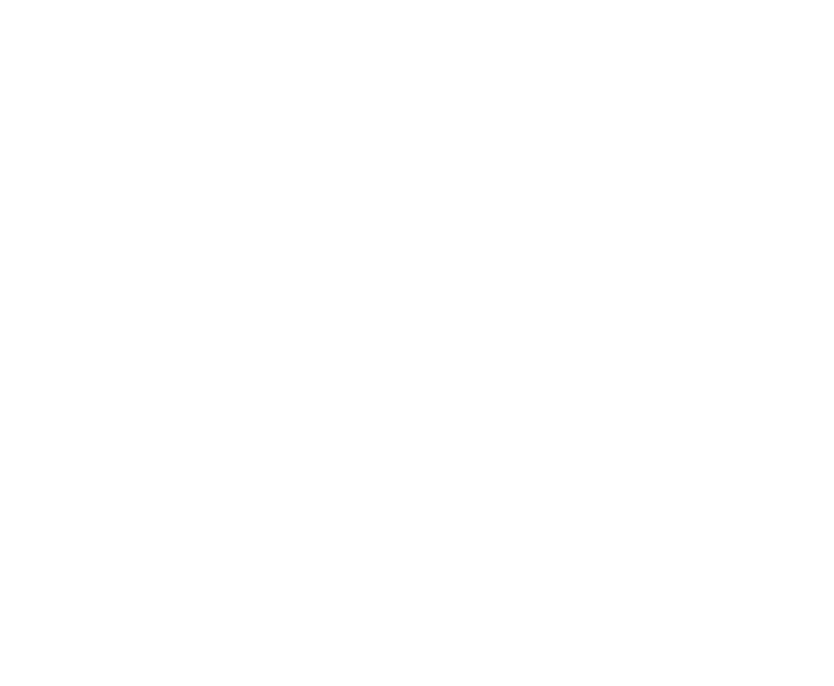 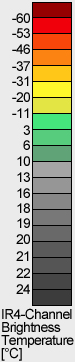 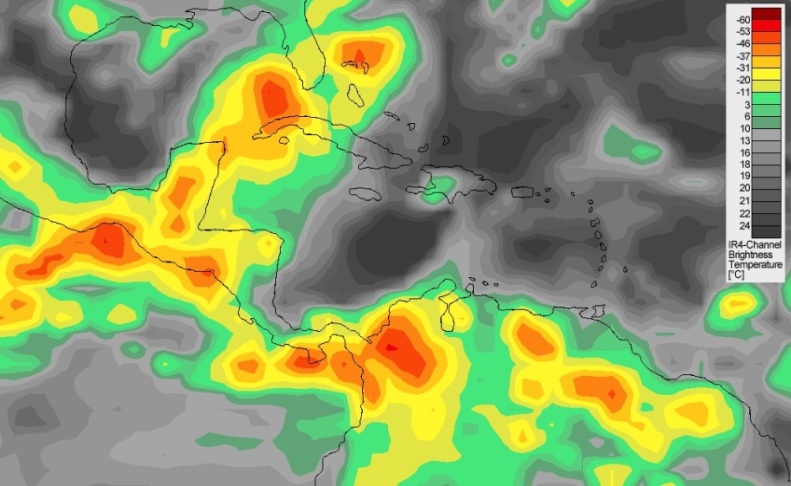 Temperatura de brillo promedio
Rojo = Topes más fríos = más tormentas
Agosto 16 2013, 00-12z
Convección profunda en Guatemala – El Salvador – Honduras - Yucatán - NW Cuba
y norte de las Bahamas
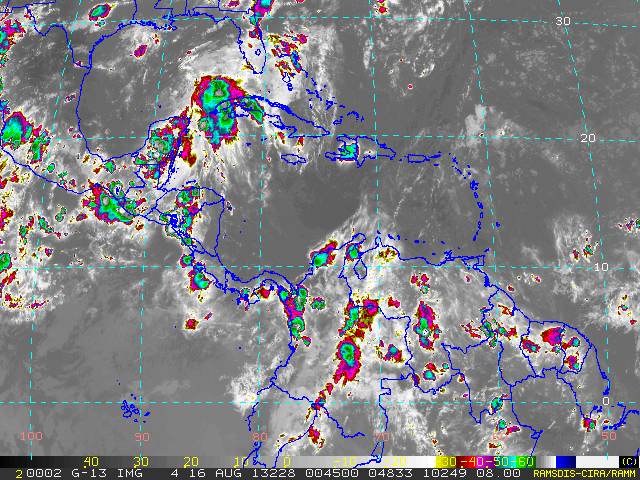 Tormentas diurnas activas en Sudamérica
Numerosas tormentas al sur de Panamá/Costa Rica y sur de México.
[Speaker Notes: August 16th, 2013]
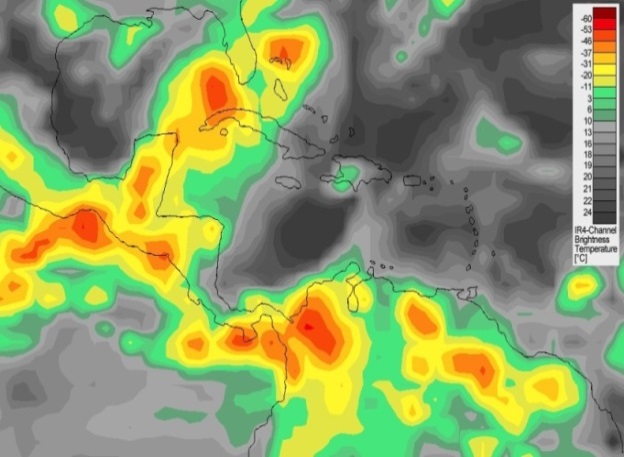 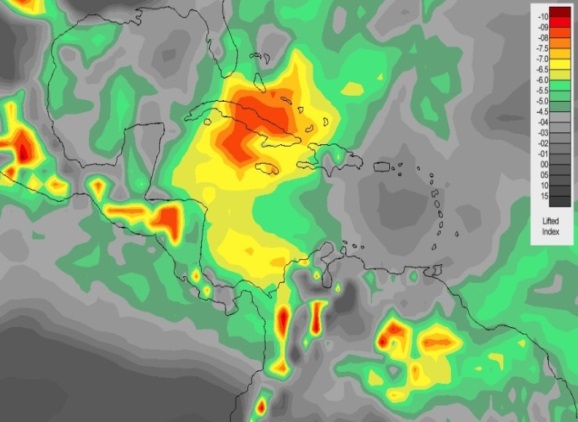 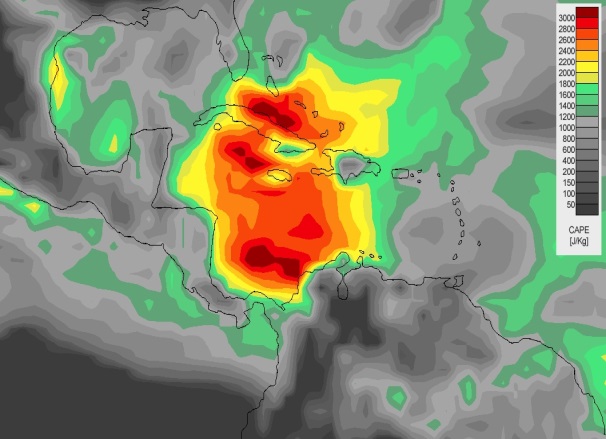 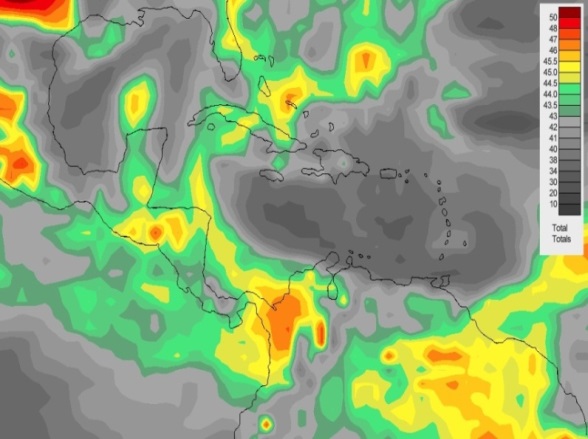 Lifted Index    … no muy bien
     •Mejor en latitudes medias donde hay 
      mayores gradientes verticales de
      temperatura. No tan mal en regiones
      montañosas.
 
      |dT/dz|TROPICO < |dT/dz|LAT.MEDIAS
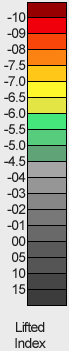 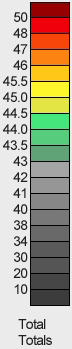 CAPE              … no muy bien
     •No funciona en el Caribe. A pesar de 
      que el CIN puede ser grande y re-
      levante en el trópico, los valores del 
      CAPE no se correlacionan con la
      convección más intensa.
 
     •CAPE puede ser muy alto porque la
      tropopausa es muy alta.
Total Totals    …no muy bien
     •También es bastante limitado en el
      trópico.
Qué tan bien lo capturaron los índices?
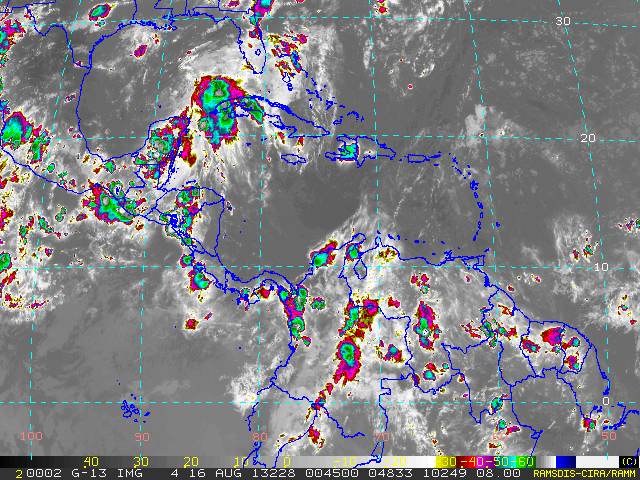 IR4 (‘Verdad’)
TBs (‘Verdad’’)
[Speaker Notes: August 16th, 2013]
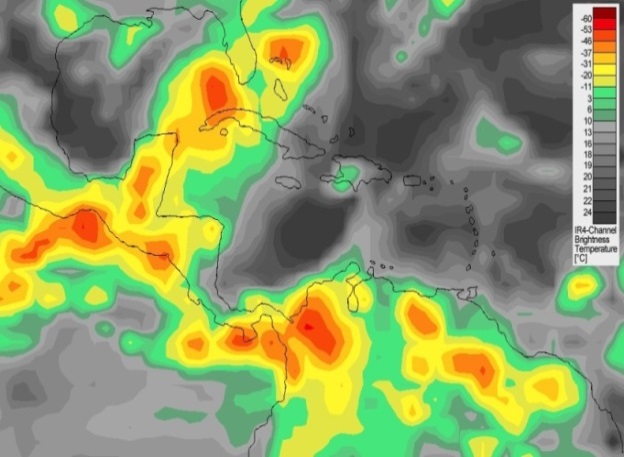 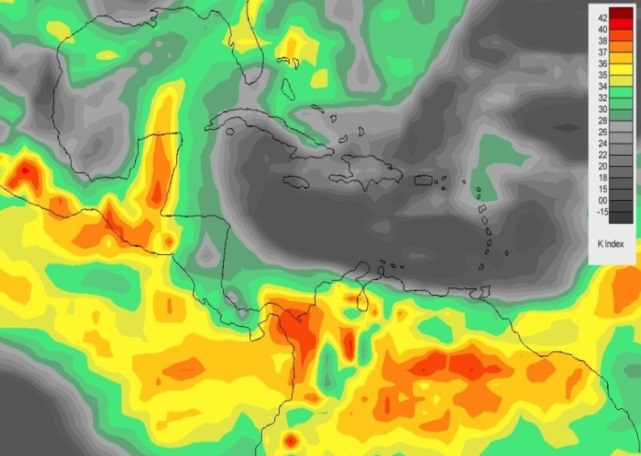 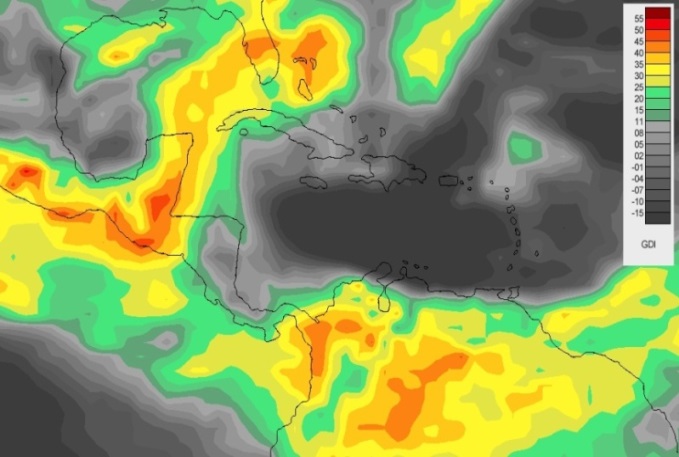 Limitaciones: 
   •Muy homogeneo cerca al ecuador. 

   •Exagera cobertura. 
   
    •Problemas discerniendo entre
    diferentes regimenes de con-
    veccion llana.
Indice Gálvez-Davison

Cómo funcionó el K?
El índice K es usualmente la mejor herra-
mienta para la convección tropical.
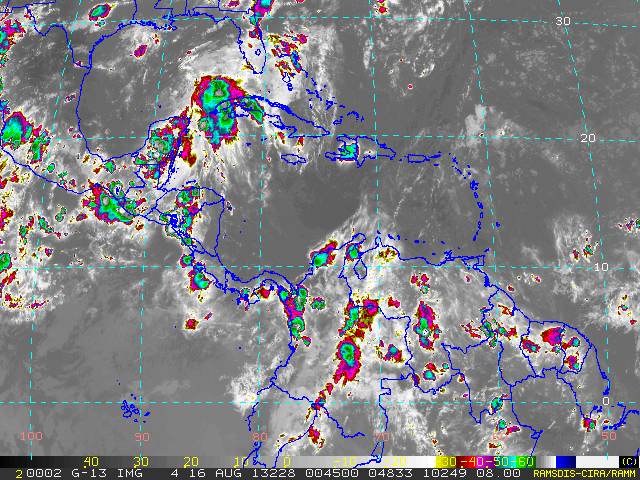 El K funcionó mejor.

Considera humedad a 
 700hPa, que es un predictor
 importante en el trópico.
IR4 (‘Verdad’)
BTs (‘Verdad’)
Se puede mejorar?
[Speaker Notes: August 16th, 2013]
Ahora, qué es el GDI?
Discutiremos: 

 Cómo se generó el GDI
 Algoritmo de cálculo
 Interpretación de valores
 Ejemplos
 Applicabilidad
 Dónde encontrar información y pronósticos?
Esperado
El Indice Gálvez-Davison (GDI)
Qué es?
Es un índice de estabilidad generado para mejorar el pronóstico de convección en los tropicos (e.g. “ Se esperarían tormentas, chubascos o buen tiempo?”)
Beneficios deseados
• Resaltar efectos de los procesos importantes que regulan la convección en regímenes de vientos alisios (e.g. subsidencia y vaguadas de altura).
• Mejorar pronósticos del índice K.
Mejorar detalle en las áreas favorables para convección.
Esperado
Pronóstico del K
[Speaker Notes: Expected outcome of the GDI
-Improve over the K index, which is the stability index that usually works best in Tropical Regions]
Etapas para generar un índice de estabilidad
Identificar procesos termodinámicos que modulan la convección en la región.




(2) Identificar el reflejo de estos procesos en las variables atmosféricas.




Combinar las variables relevantes para terminar con un valor que refleje la inestabilidad convectiva.
Inestabilidad Convectiva en la Columna
Puede evaluarse con perfiles verticales de temperatura equivalente potencial (THTE). 
THTE: La temperatura de una parcela de aire si a su temperatura sensible se le suma el calor liberado por condensación a presión constante.
Esta combina efectos de temperatura y humedad.

La columna se considera convectivamente inestable cuando la temperatura equivalente potencial (THTE) disminuye con la altura.

Si THTE aumenta con la altura, donde aire cálido y húmedo queda sobre aire frío y seco, la columna esta convectivamente estable.
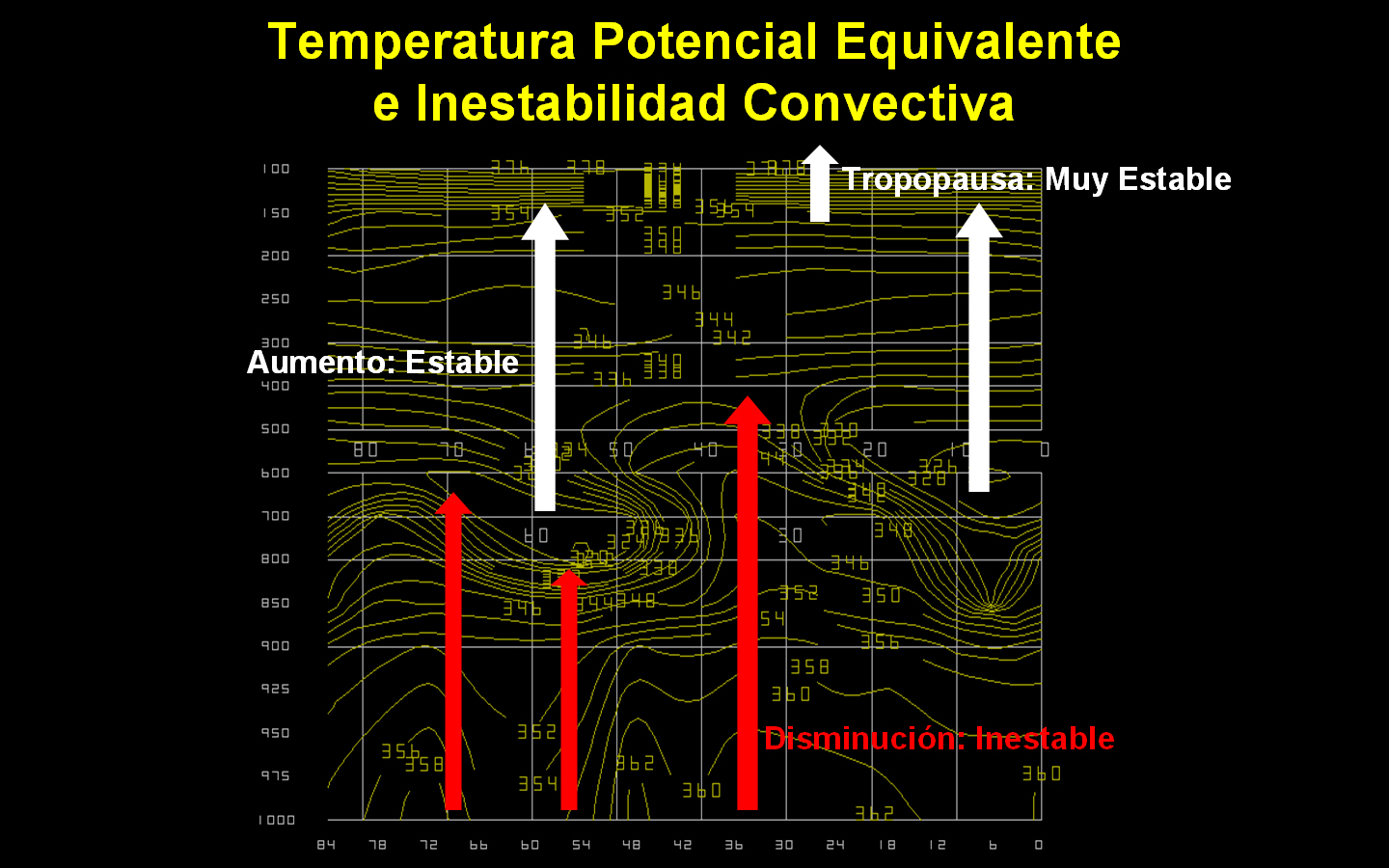 Explicación

La disminución de THTE se debe a una
 disminución muy brusca de la humedad.

Esto domina el comportamiento de THTE.

La temperatura aumenta, haciendo esta 
 capa convectivamente muy estable.
Conclusión: Disminuciones bruscas de THTE se asocian a inversiones de
                      subsidencia caracterizadas por gran estabilidad.
Particularidad: THTE en inversiones de subsidencia
Al subir a través de una inversión de subsidencia, THTE disminuye bruscamente.

Esto sugeriría una capa convectivamente 
 muy inestable. Pero aquí no se aplica. 
¿Qué sucede?
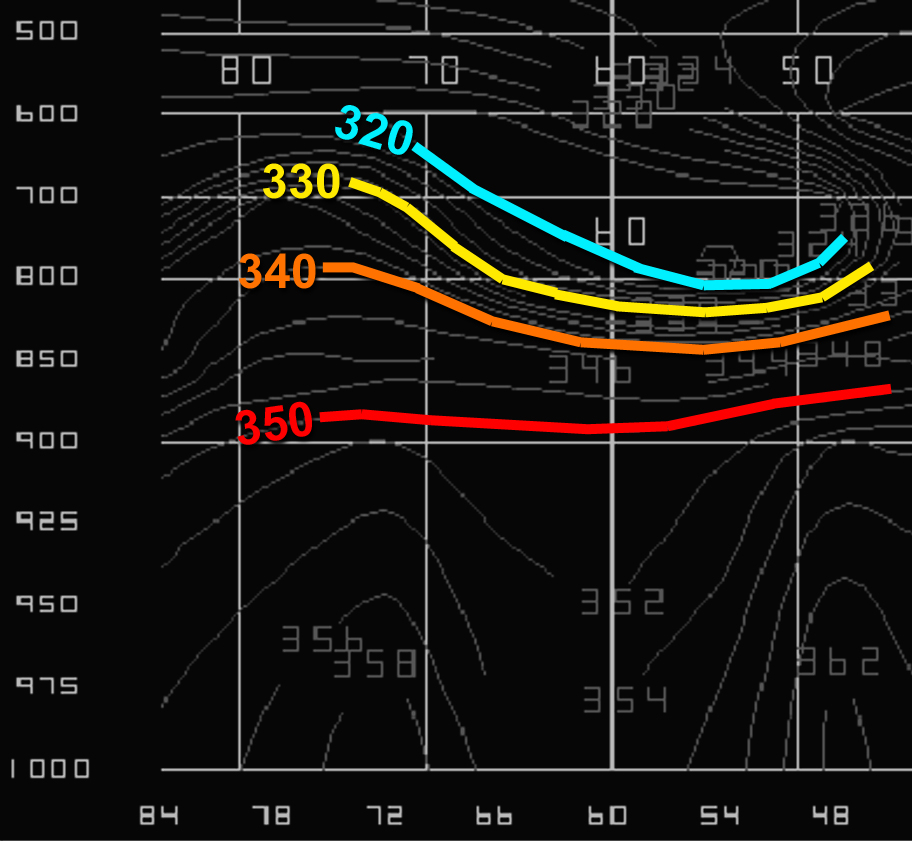 Necesidad especial de discernir entre regímenes de 
convección llana ya que cambios pequeños en la pro-
fundidad de nube generan grandes cambios en cantidades
El K suele tener problemas con esto
Modelo conceptual de THETA-E para el Caribe
Modelo conceptual de THETA-E y convección asociada
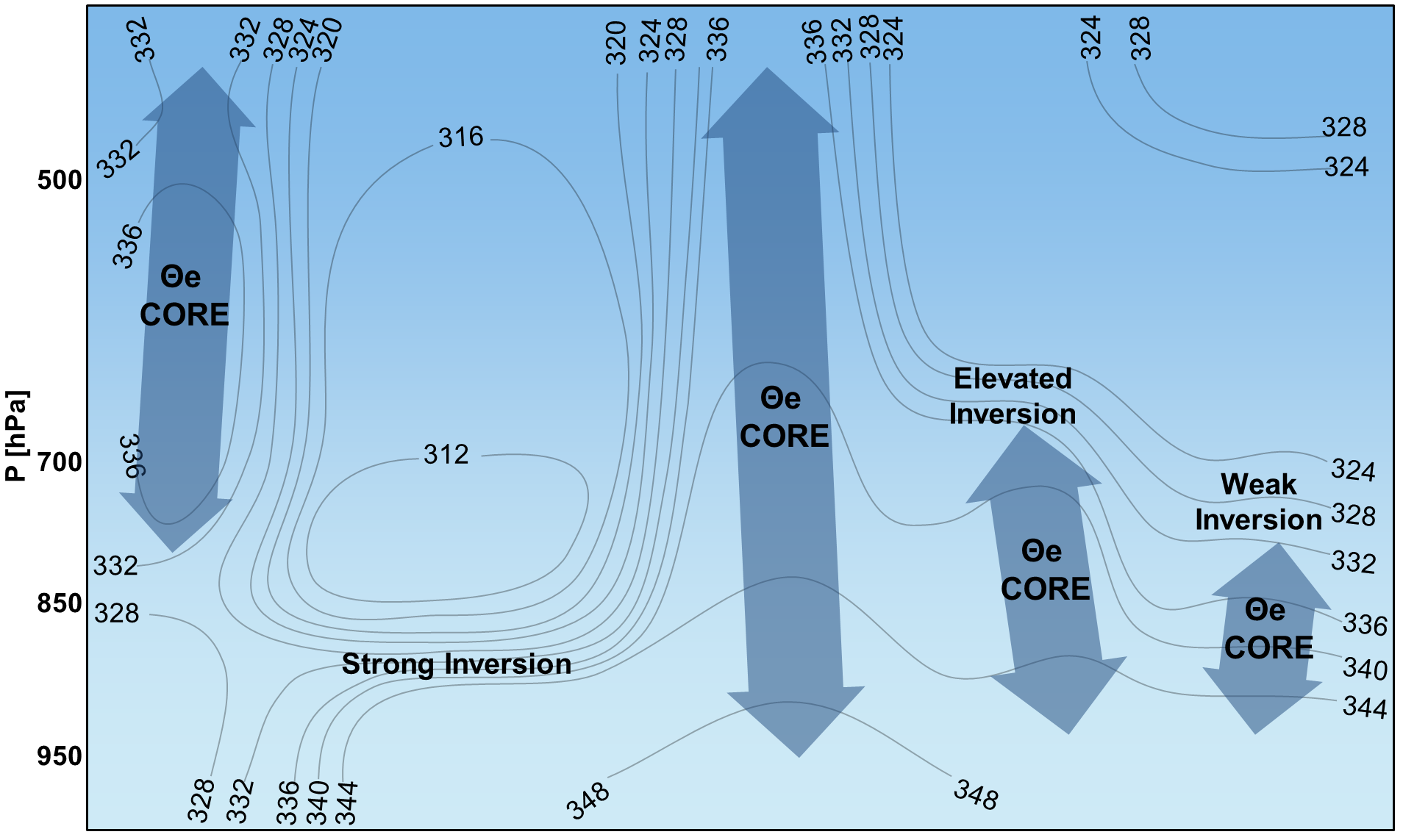 [Speaker Notes: -TC = Thermal Core
-At low levels, moisture dominates on]
Reflejo en los
datos
Temps entre 950-700 hPa
Columna de alto e
500 hPa Temps
Disminución de e
(Aire seco sobre inv.)
PROCESO
o sistema
Disponibilidad de calor/humedad
(2) Temperatura en
      niveles medios
(3) Inversión de subsidencia
Procesos que modulan la convección tropical
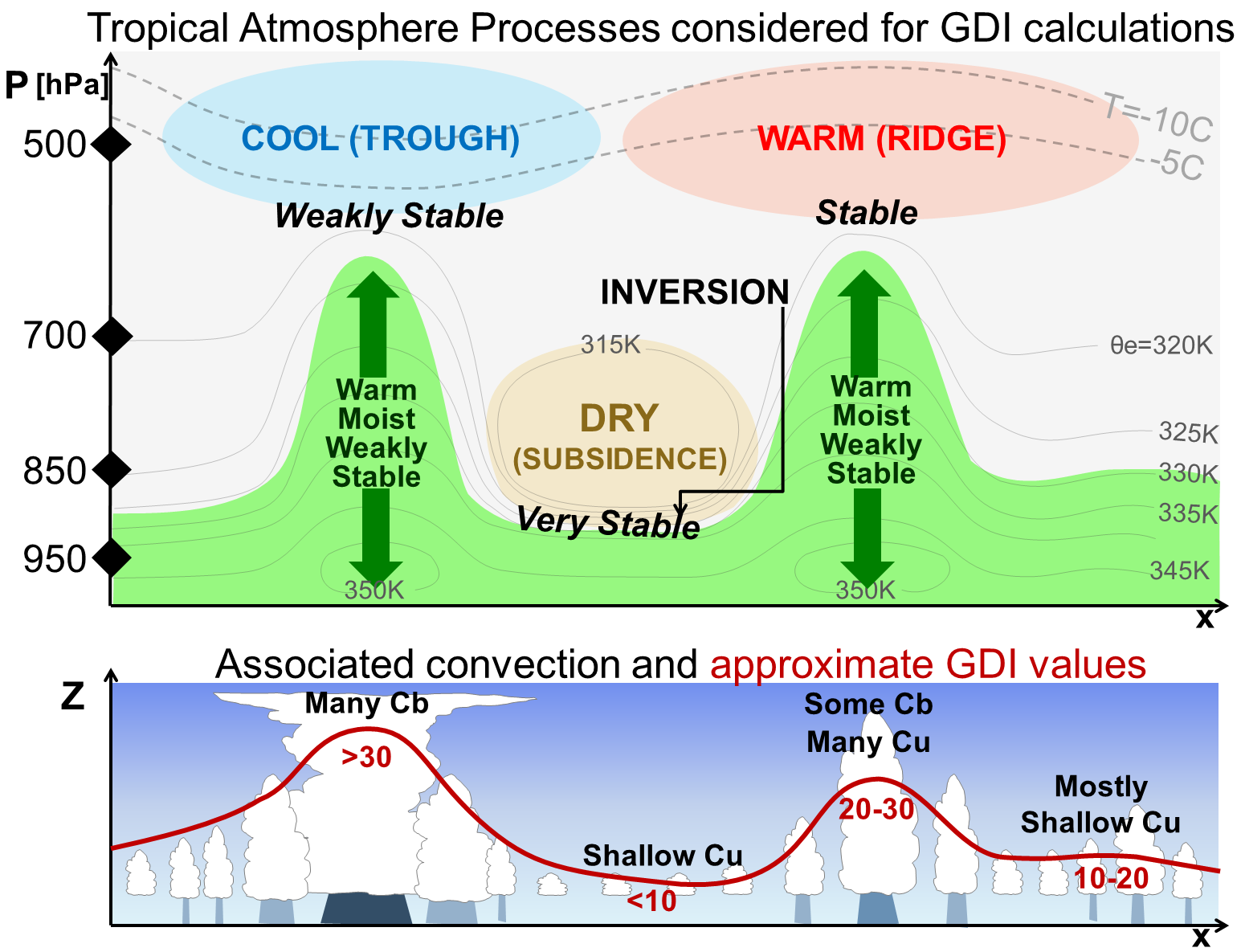 [Speaker Notes: First we have the processes that matter in the Caribbean Basin.
Then we have their reflection in model variables.
Finally a cross section showing the interaction between these processes and their signature in convection.


Explain processes in the Caribbean that matter.

-In the Caribbean Basin, as in most areas within the Tropics, convection prefers to develop in regions where the availability of heat and moisture in the column is large. A good variable This can be summarized by equivalent potential temperature]
Qué datos consideramos?
Temperaturas y razones de mezcla en cuatro niveles.
8 datos es todo lo que se necesita para calcular el GDI.
500
T,r
Capa C
Resumen rol de niveles medios
(estabilización/destabilización y contenido de humedad).
700
T,r
Aire cerca o sobre la inversión de subsidencia.
Capa B
850
T,r
950
T,r
Aire cerca a la superficie
Capa A
Si se quieren correcciones visuales (que ayudan con efectos
    ficticios generados por la representacion numerica de la orografía)
    se necesita presion de superficie también.
[Speaker Notes: Alpha in Kelvin
0.05 Kelvin^-2
3.5 Celsius^-1
10C]
Algoritmo
Indice Gálvez-Davison (GDI)
=
Indice de núcleo de θe (ECI)

Factor de Resaltamiento. Calor y humedad disponibles en la columna. Se incrementa no-linearmente si la columna calida/humeda tiene origen en la superficie.
+
Indice de calor a niv.medios (MWI)

Factor de inhibición. Estabilización por dorsales a nieveles medios.
Factor de Estabilidad (S)

Mayor estabilidadmenor la dif. de temperatura de 950 a 700 hPa.: inhibición
+
Indice de la Inversión (II)

Factor de Inhibición. Efectos estabilizantes de la inversión e ingreso de aire seco a la convección que la penetra.
Factor de secamiento (D)

Cuanto más aire seco sobre la inversión mayor debilitamiento de los Cu que la penetren
+
Correcciones opcionales (OC)
Mejora de visualización en grillas.
[Speaker Notes: Alpha in Kelvin
0.05 Kelvin^-2
3.5 Celsius^-1
10C]
(4) Indice de calor medio (MWI)
(5) Indice de inversión (II)
(2) Theta-E (EPT) Proxys
Formula en Davies-Jones 2009
TLCL reemplazada por T850 (small effect)
(6) GDI
(3) Indice de Núcleo de EPT (ECI)
*Corrección por orografía usa presión de superficie.
Ecuaciones: sin entrar en detalle  Algoritmo en la pag. web.
(1) Thetas y razones de mezcla por capa
[Speaker Notes: A detailed PDF document showing the calculation algorithm is available in the website.]
Valores del GDI
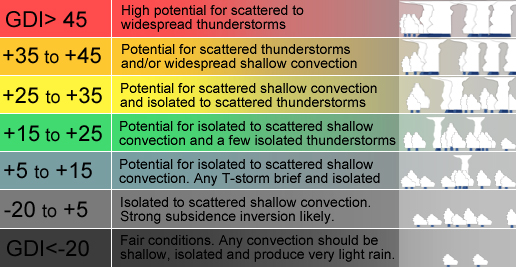 GDI-BT r^2
[Speaker Notes: GDI values. General assessment for convective regimes. These values will vary slightly upon location and time of the year.]
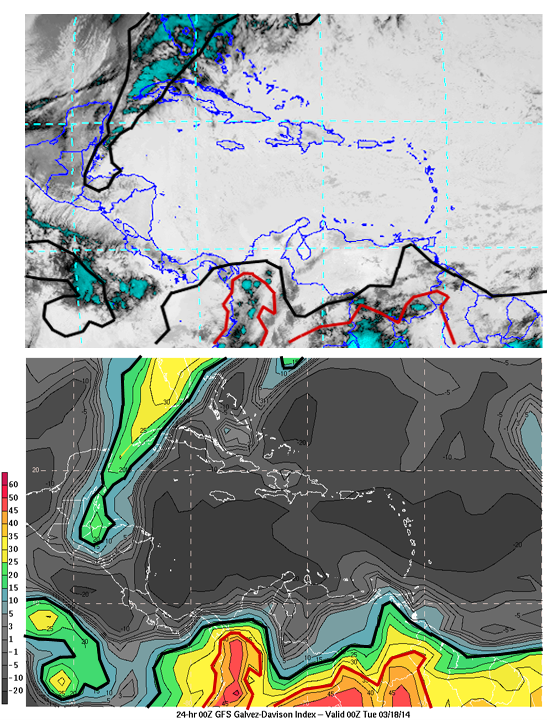 GDI>15 en negro coincide con areas de convección profunda.
Cerca al ecuador ningun indice es muy bueno ya que dominan los procesos de mesoescala que les dan trabajo a los modelos.
La escala varia un poco. En Colombia se necesitan valores del GDI mas altos.
Ejemplo:
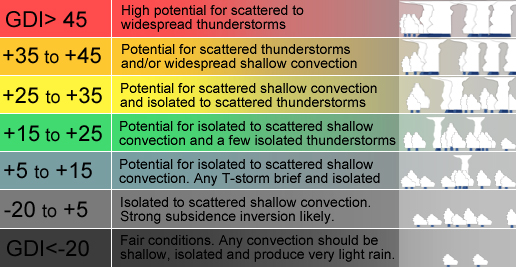 GDI-BT r^2
[Speaker Notes: Validation for the Caribbean Basin]
Validación sistemática
Primero, ¿dónde esperamos que
funcione el GDI?
[Speaker Notes: GDI values. General assessment for convective regimes. These values will vary slightly upon location and time of the year.]
Donde el ECI es alto.  Areas excluyendo latitudes altas y sistemas de corriente fria.
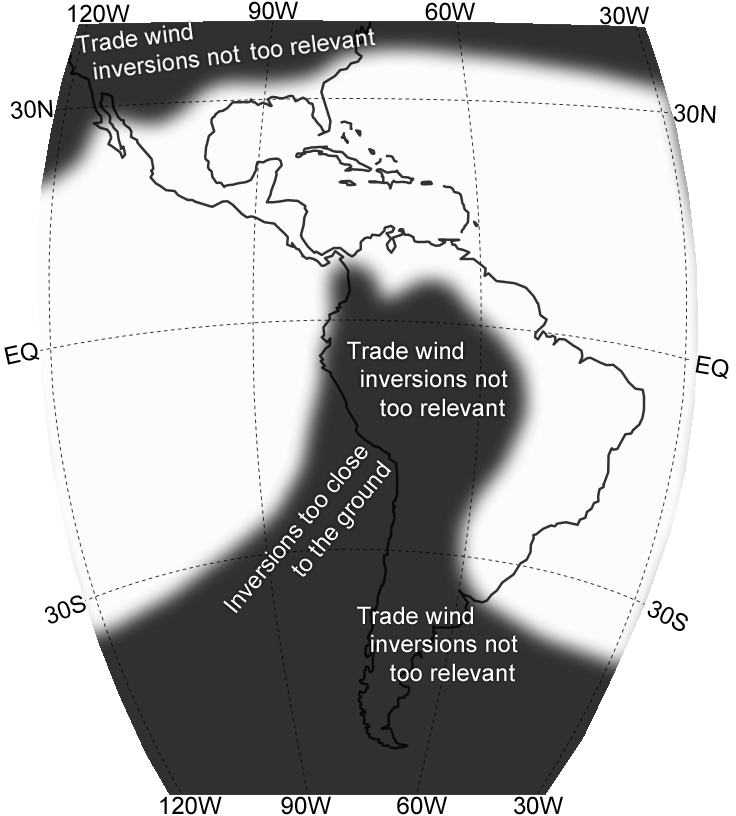 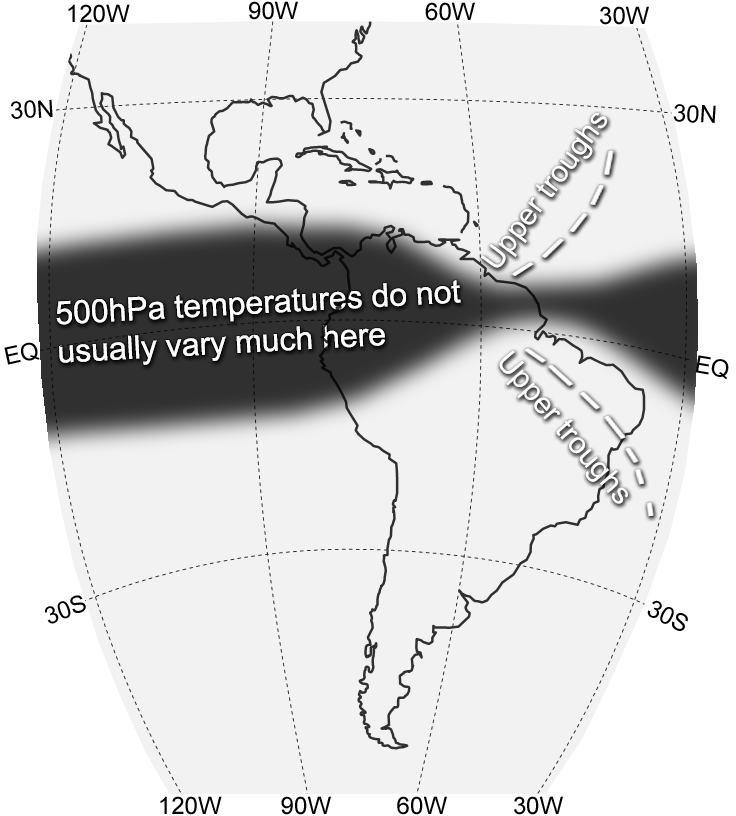 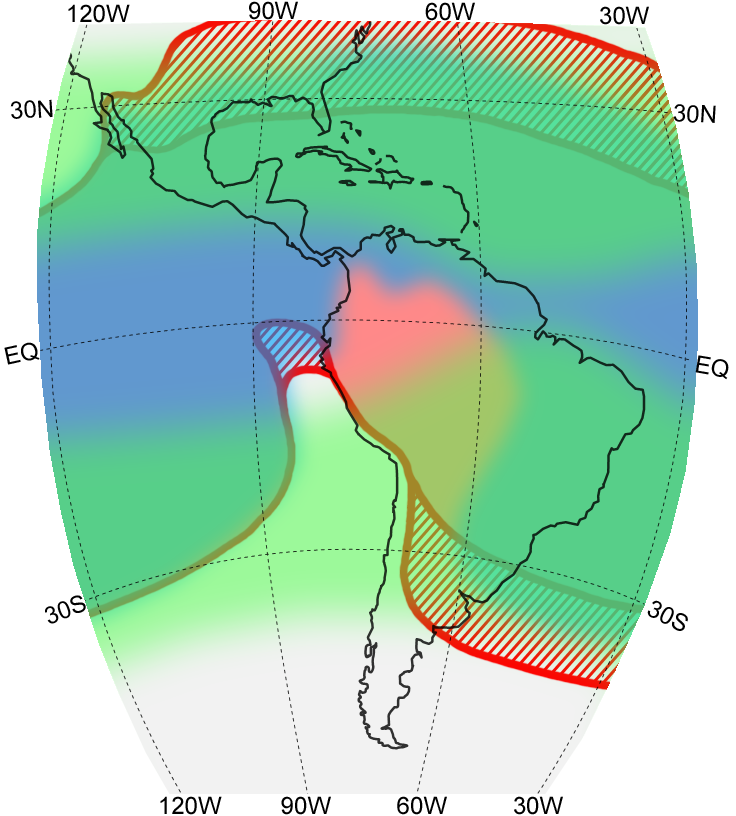 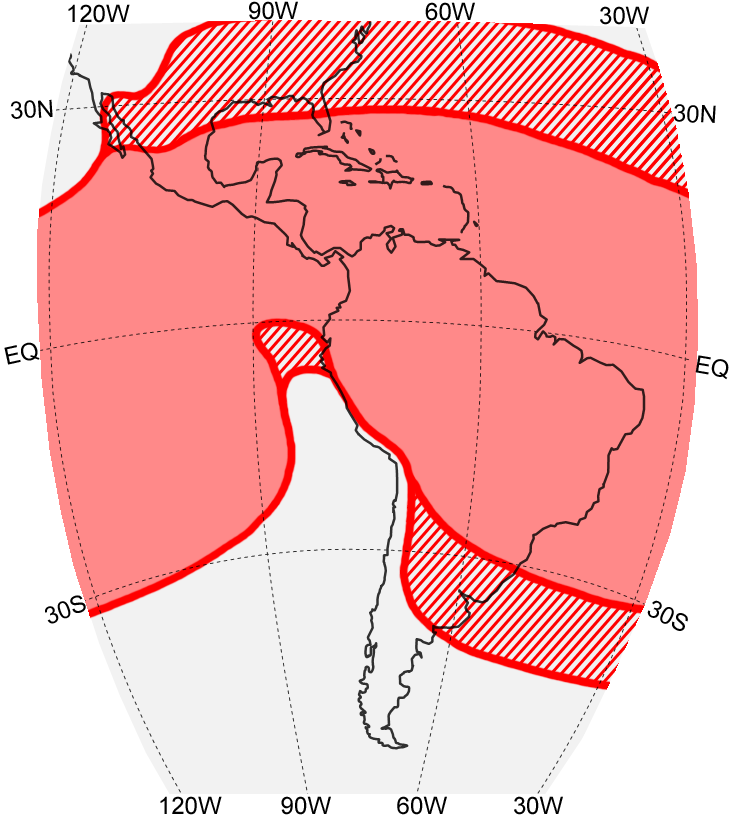 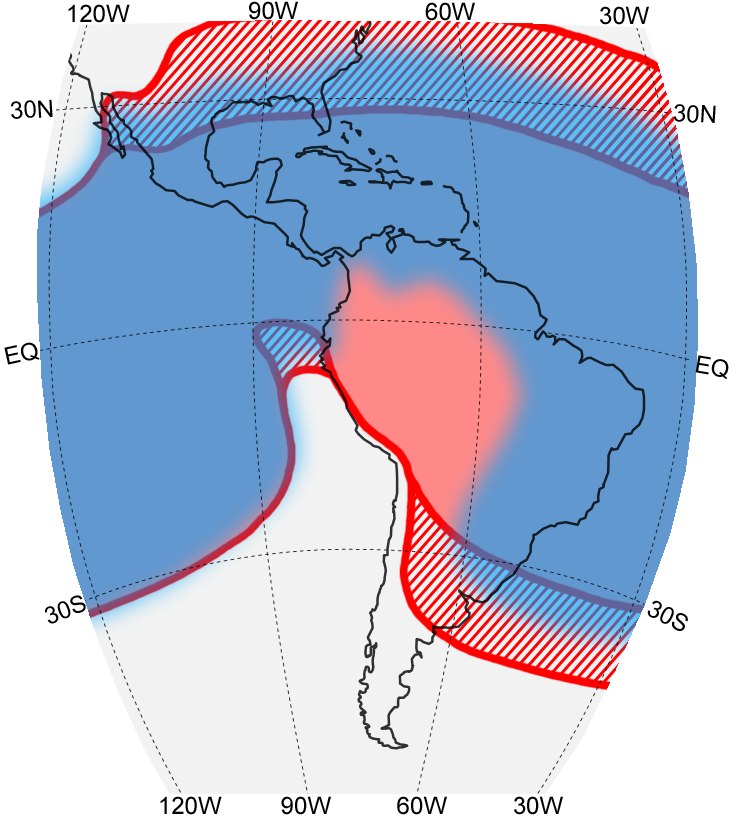 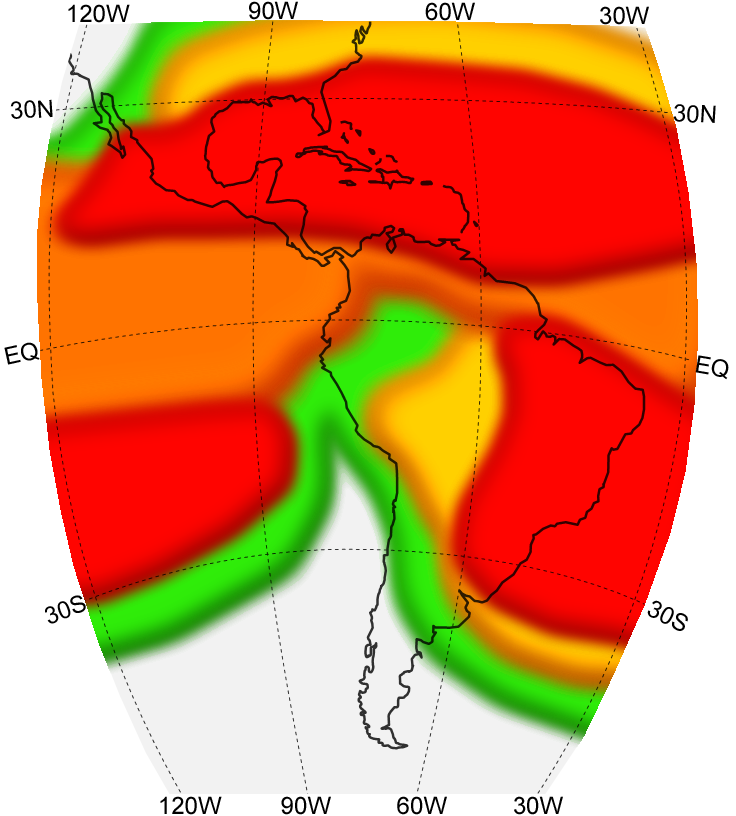 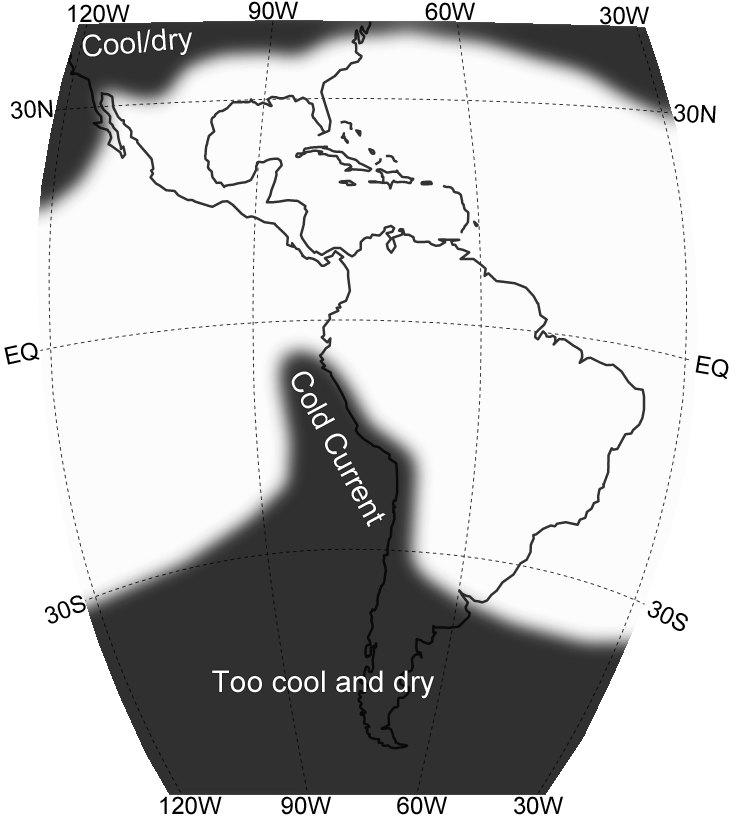 Verano
ECI High in Summer
Areas donde el II tiene valores negativos. Donde inversiones del tipo de las de los Alisios son importantes en la conveccion.
Subtropical Latitudes are best
Optimo
Optimo
GDI best in dark green areas
Trade-wind-type
inversions
Trade-wind-type 
inversions
ECI is high in the Tropics
Bueno
Best in Trade Wind 
Regimes and east coasts
Bueno
Best in Trade 
Wind Regimes
ECI High in the Tropics
Summer
Mas o
menos
Temperaturas en niveles medios cambiantes. Donde existan vaguadas/dorsales alternantes.
GDI best in dark 
green areas
Optimo
GDI best in dark 
green areas
Optimo
Subtropical Latitudes are best
Verano
Summer
¿Dónde debería funcionar mejor?
Recordar procesos claves:
 ECI: Columnas de alto THETA-E
(2) MWI: Dorsal estabilizadora
(3) II: Inversiones de subsidencia
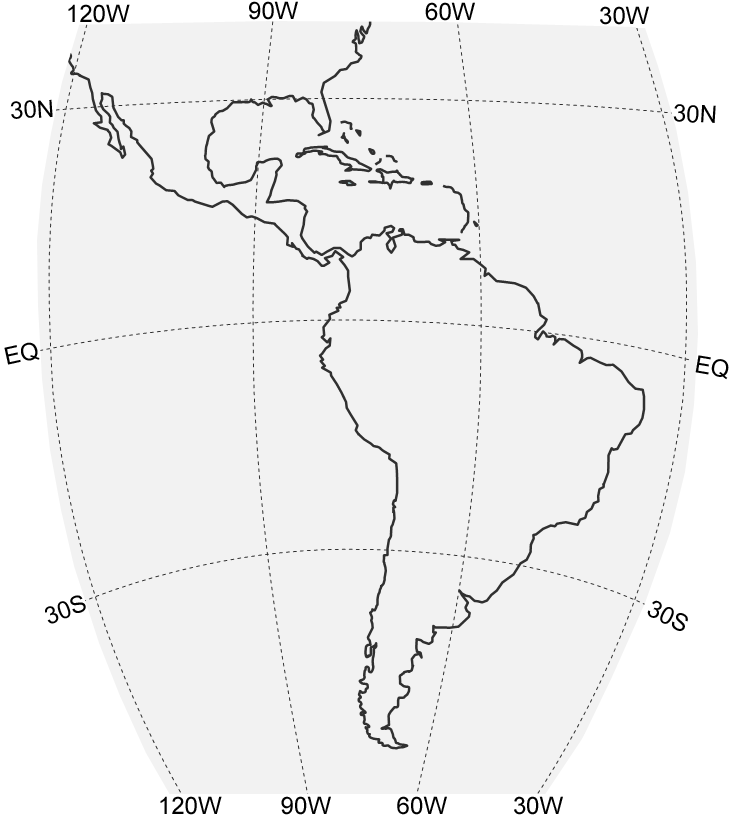 [Speaker Notes: The GDI works best in areas where the ECI is high. This is true for most of the tropics. For some regions in mid-latitudes this is true for the summer months. The same is true for equatorial tiers of cold-current environments.
GDI also works where II varies. This means that when it meanders between 0 and negative values. This occurs in trade-wind-type inversions. In other places such as cold current the inversions may be too low. Furthermore in inland locations in continents trade wind inversions become modified by the land and lose their properties. Thus it works best in eastern coasts.
Finally the GDI is sensitive to mid-level temperatures. It should work best where mid-levels alternate between warm ridges and cool troughs. The combination of all these factors is reached at its best in the subtropics. Some tropical locations also get benefits from this variability. One east the eastern and northern coast of Brasil where the Cavado do Nordeste forms and evolves. Similarly, mid-level troughs amplify in the eastern Caribbean into northeastern South America.]
¿Encontramos esto?
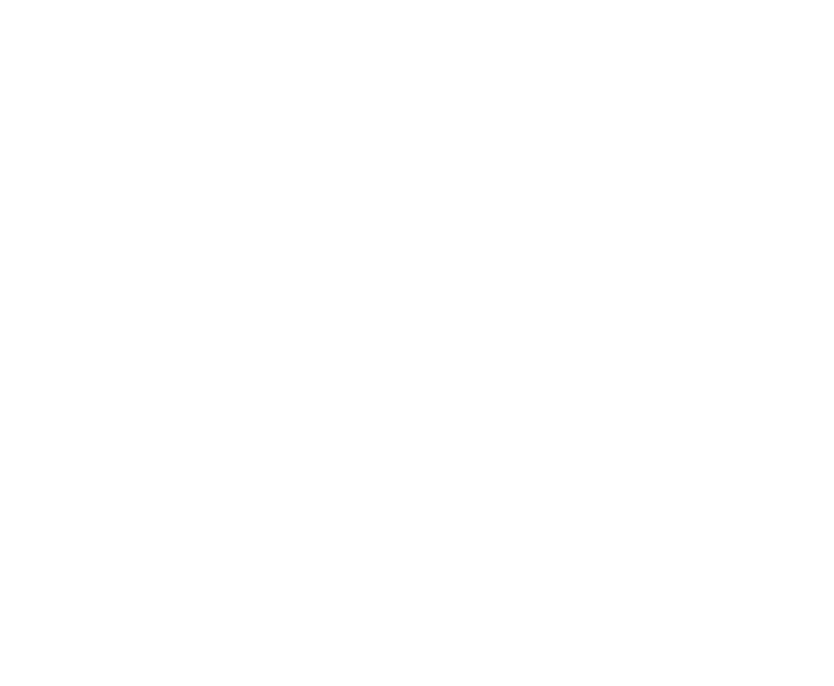 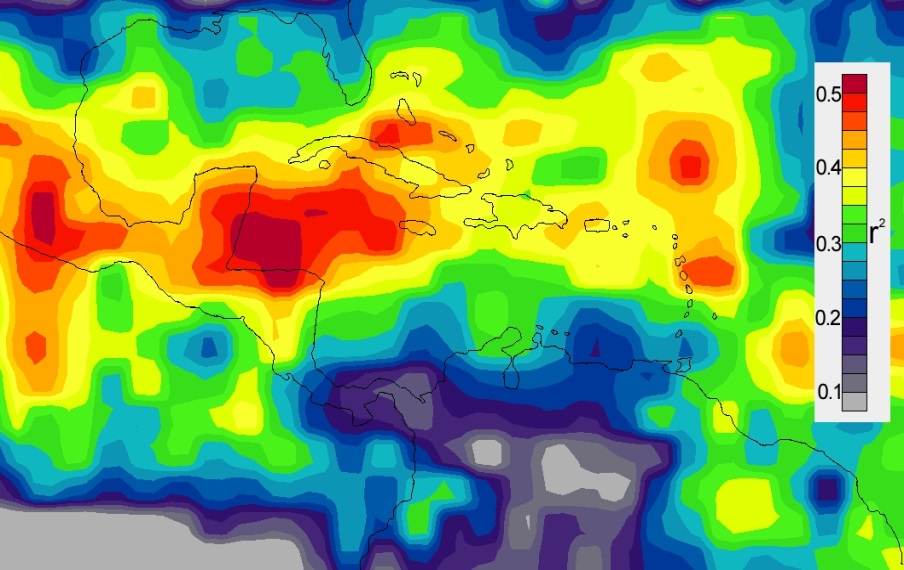 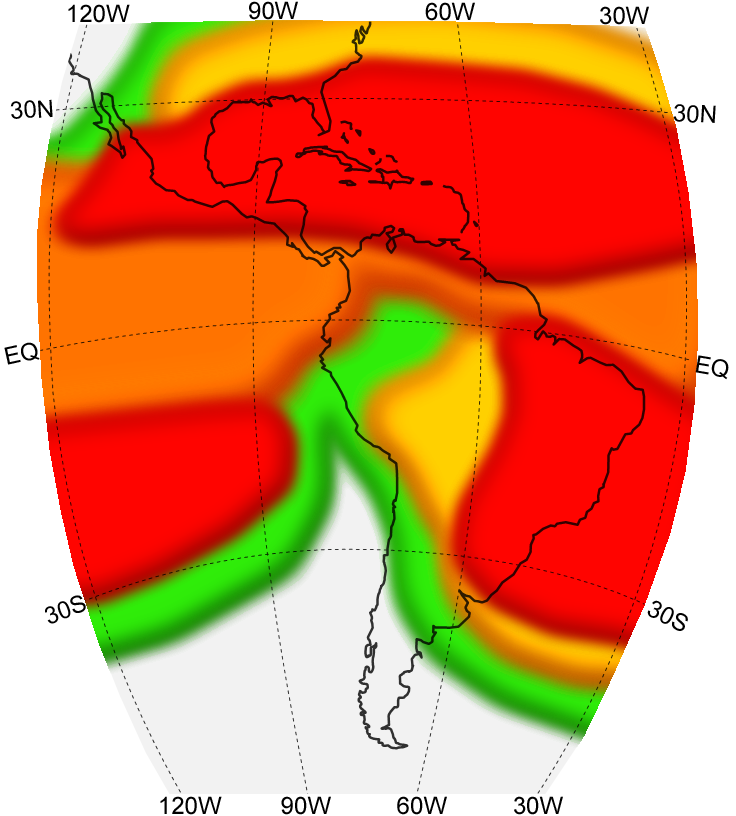 Verano
GDI-BT r^2
Optimo
Optimo
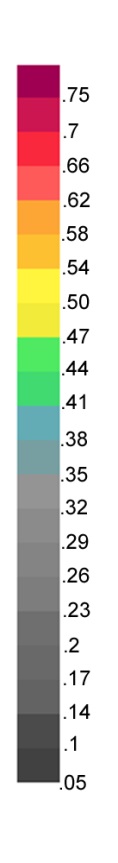 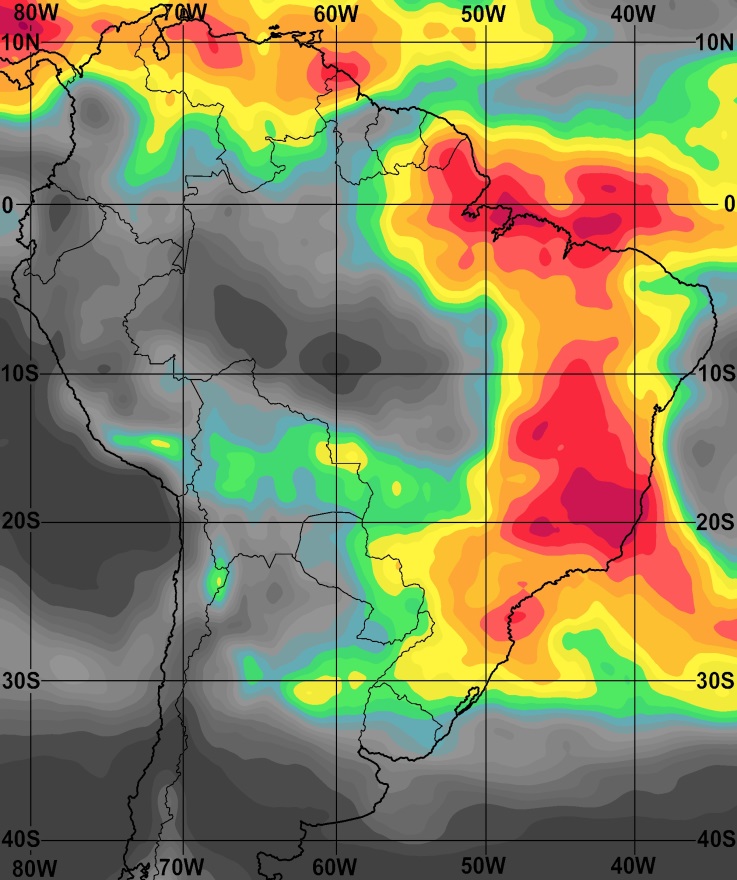 Bueno
Bueno
Mas o
menos
Optimo
Optimo
Verano
GDI-OLR r^2
[Speaker Notes: Yes, this is what we found. These are the validation correlation maps (refer to next presentation). It shows the r^2 or determination coefficient calculated by comparing the GDI against brightness temperature in the Caribbean, and against OLR in South America. Note that the scales are slightly different. R^2 exceed .5 across most of the northern Caribbean, especially across Mexico and Gulf of Honduras. This means tha the GDI alone was able to explain more than 50% of the brightness temperature variance.

Across South America, correlations with OLR exceed 0.7 (or 70% of the variance) in southeastern Brasil. Yellows are o.5, so note the large area in which the GDI explained over half of the OLR variance. In general, these areas concide with the areas where the GDI was expected to perform. So the results make sense and the r^2 were quite high in several regions.]
Método de Validación
[Speaker Notes: GDI values. General assessment for convective regimes. These values will vary slightly upon location and time of the year.]
Validación
Norte America
GDI vs Temperatura de Brillo: Indices calculados con salidas de 1x1 grado del GFS00 comparadas con temperaturas de brillo del GOES. Promedios de 12 horas (GFS00 F00-F12, GOES 00z-12z)
Periodo: Julio-Noviembre 2013 (Epoca lluviosa)
Sudamérica
GDI vs OLR: Indices del GFS de 1 grado comparados con OLR (Radiacion emitida en onda larga). Promedios de 24 horas (GFS00 F00-F24, OLR 00z-00z_day+1).

GDI vs Lluvia: Indices del GFS de un grado comparados con lluvia acumulada en 24-hr, analisis del CPC. Cada valor representa promedios de 24 horas (GFS00 F12-F36, OLR 12z-12z_day+1).
Periodo: Octubre 2013-Febrero 2014 (Epoca lluviosa)
[Speaker Notes: Errors of validation:
Model error, affects all indices
Data error (OLR or Rainfall Analyses are not representative)
(3)Cirrus error on OLR]
Limitaciones de los datos
Lluvia de CPC		-Densidad de estaciones muy baja
                                           -Lluvia convectiva domina, montos aislados.
OLR y			-Suposición de que son representativos 
Temperatura		 de regímenes convectivos.
De brillo			-Contaminación de cirrus especialmente
                                             cerca a MCS y chorros subtropicales.
Valor del indice		-Dependiente de la salida del modelo
[Speaker Notes: Errors of validation:
Model error, affects all indices
Data error (OLR or Rainfall Analyses are not representative)
(3)Cirrus error on OLR]
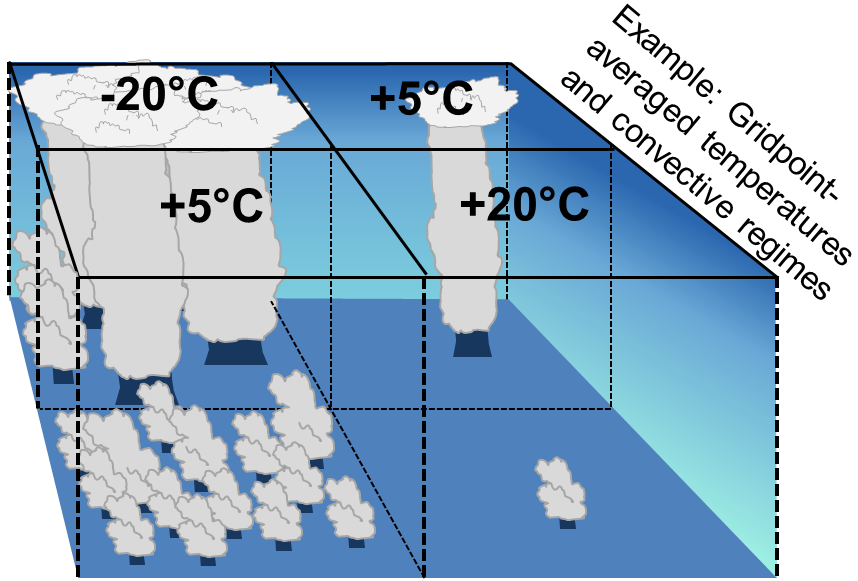 Con datos de satelite:
El valor de cada pixel representa el regimen
convectivo. Según los valores decrecen, el
regimen aumenta en intensidad. Algunos
Regímenes son equivalentes, por ejemplo, 
mucha conveccion llana y celdas profundas
aisladas.
Filosofía de validación
Pregunta:
     ¿Qué tan bien captura el indice la cobertura y tipo de conveccion (llana vs profunda)?
-Nos interesa mas trabajar con regimenes convectivos que valores de lluvia porque el indice se desarrollo para ello.
[Speaker Notes: Errors of validation:
Model error, affects all indices
Data error (OLR or Rainfall Analyses are not representative)
(3)Cirrus error on OLR]
Resultados en
Sudamérica
[Speaker Notes: GDI values. General assessment for convective regimes. These values will vary slightly upon location and time of the year.]
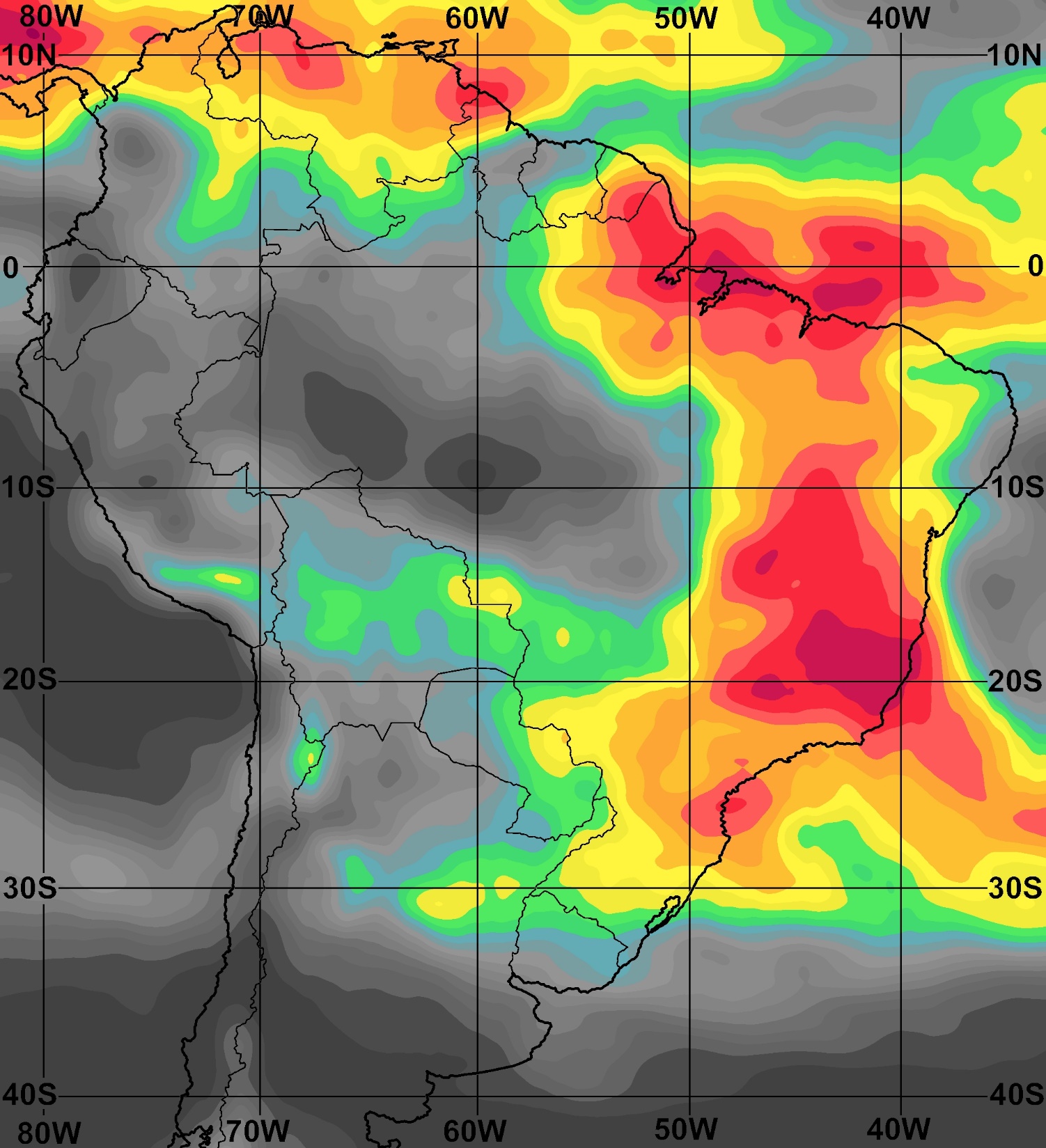 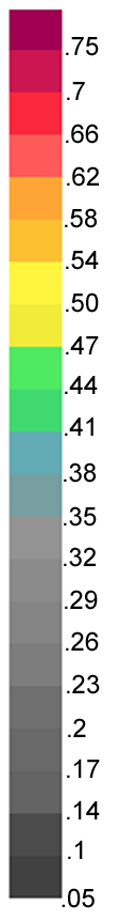 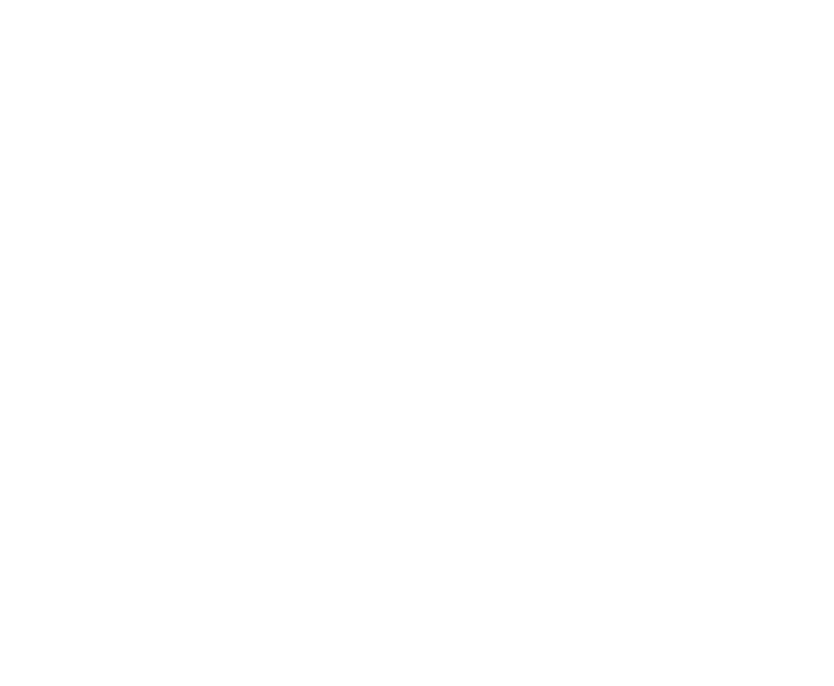 r2 GDI-OLR
¿Pero que tal nos fue con otros índices?
r2 GDI – r2 LI
Rojo (positivo) significa que el GDI funciona major.

resuelve la variancia de OLR en 
   esa fracción más que el LI.
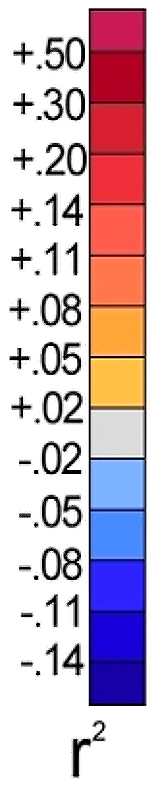 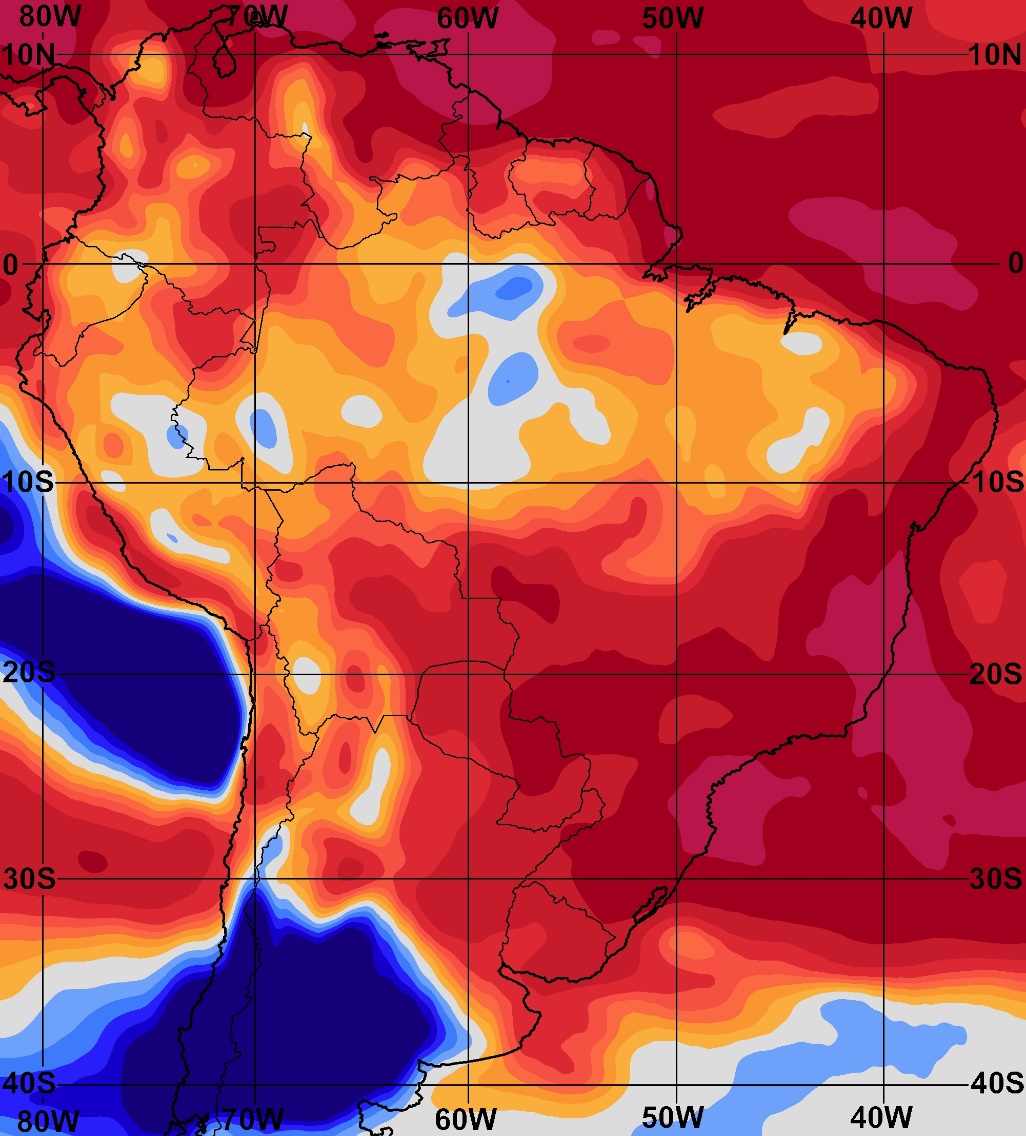 .4
>.5
.3
.3
.3
.2
.2
.4
.2
.2
.3
.3
.2
.4
.3
.2
.2
.3
>.5
.2
.4
.2
<.1
.4
>.5
.2
.2
.4
.3
En Chile el GDI funciona mejor que el Lifted al norte de La Serena/Los Vilos
<.1
[Speaker Notes: En Chile el GDI funciona mejor que el LI (y los otros indices) desde La Serena hasta la frontera con Peru.  El Lifted funciona mejor en la region de estratocúmulos oceánicos (mar adentro), y al sur de los 30-32°S.]
¿Pero qué tal nos fue con otros índices?
r2 GDI – r2 TOT
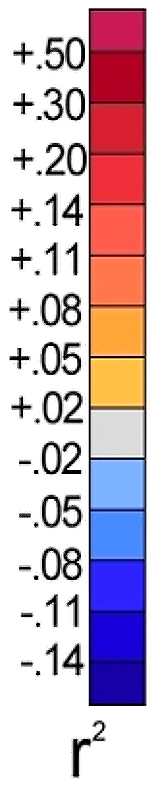 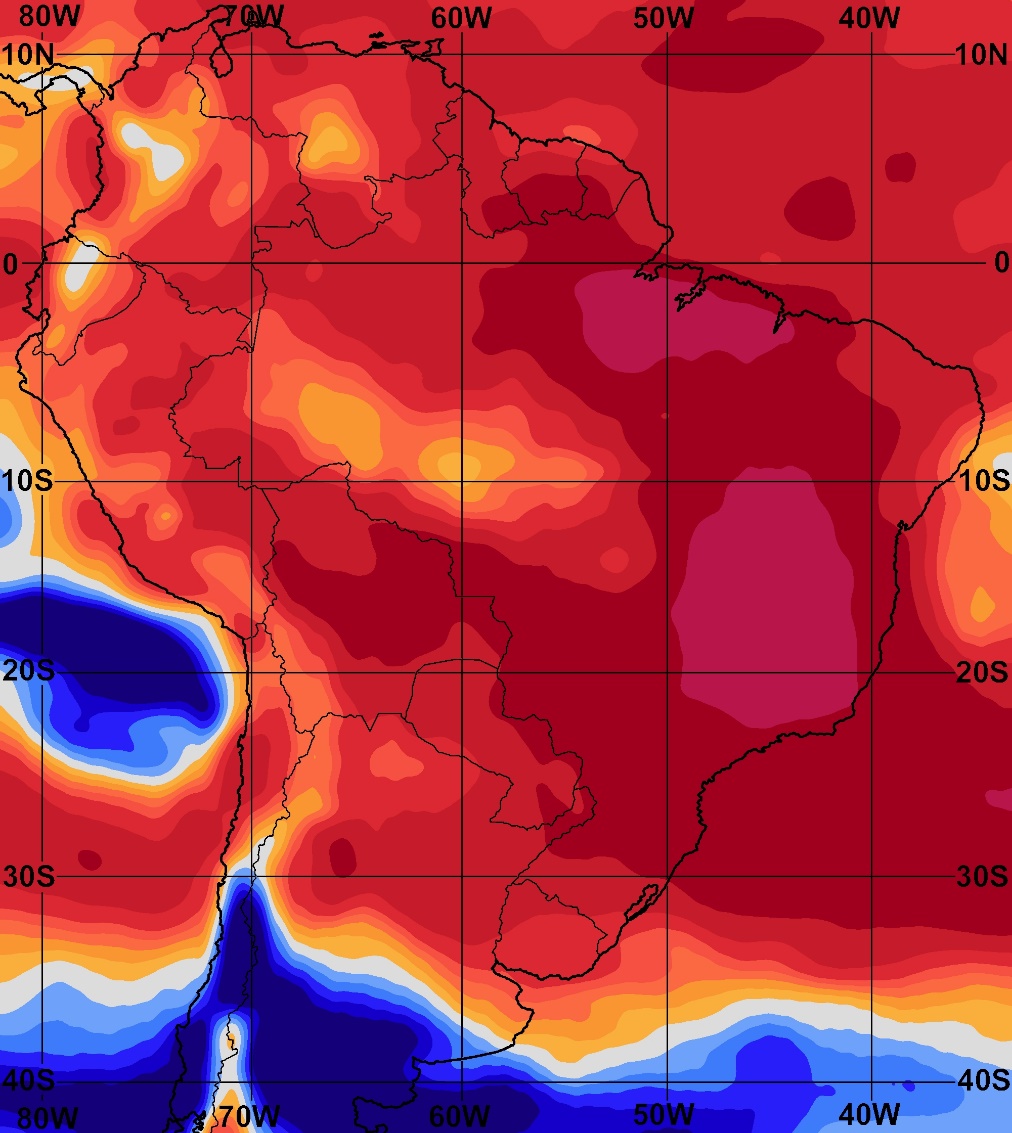 .3
.3
.2
.3
.2
.4
.2
.3
>.5
.3
.2
.4
.3
.3
.2
>.5
.2
.4
.2
>.5
.4
<.1
.2
.4
.2
.2
.3
.4
.2
<.1
¿Pero qué tal nos fue con otros índices?
r2 GDI – r2 K
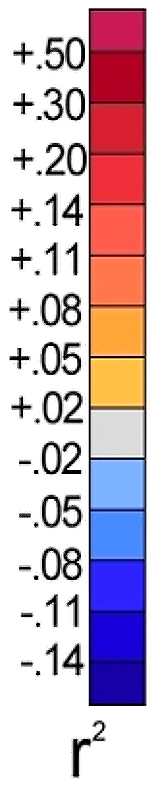 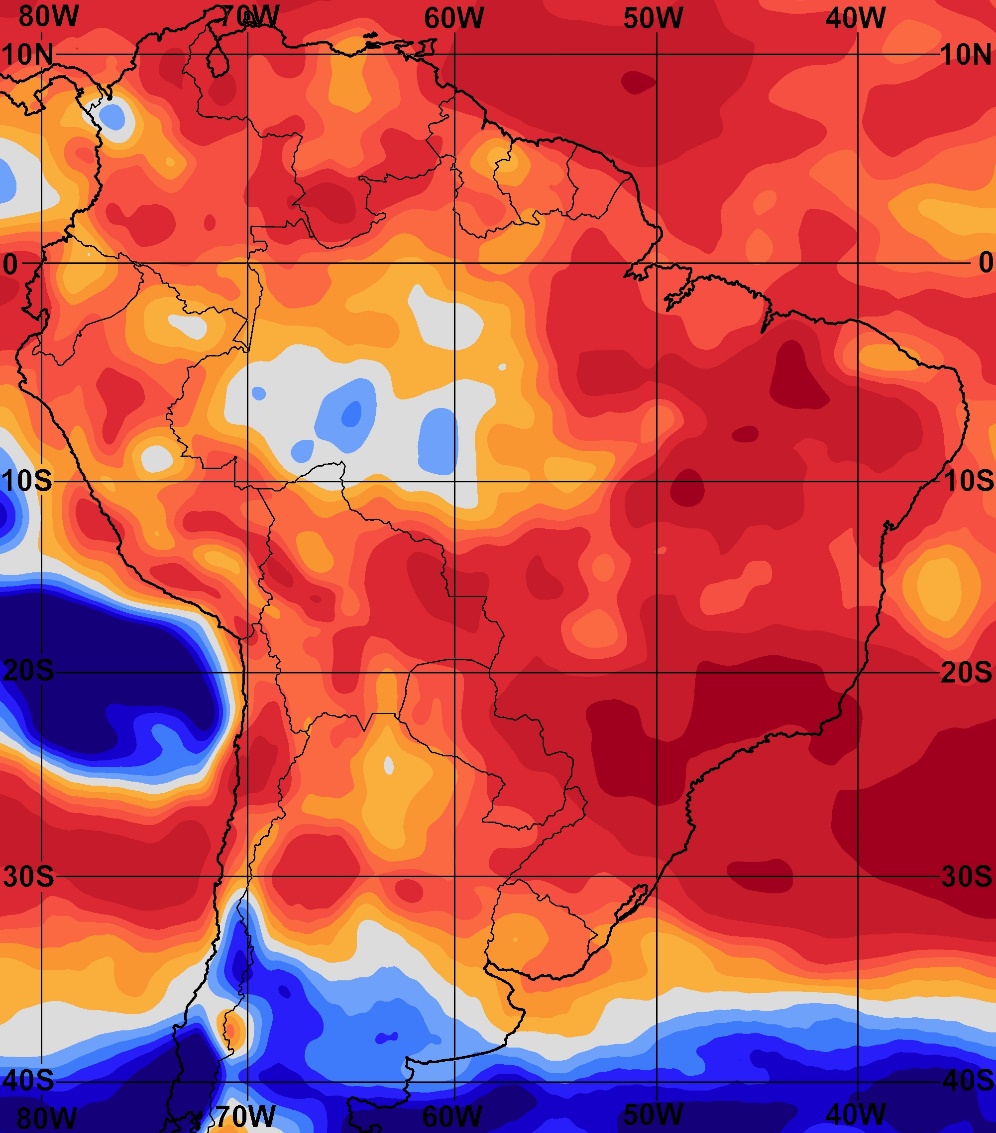 .2
.3
.2
.2
.2
.2
.3
.2
.3
.2
.2
.2
<.1
.4
.3
.2
.4
.3
.2
<.1
Uso del GDI en los Extratropicos
Uso del Índice Gálvez-Davison en Chile
El Índice Gálvez-Davison fue creado para identificar el potencial de convección en regímenes de vientos Alisios (e. g. Cuenca del Caribe).
Estos regímenes se caracterizan por contenidos de humedad y calor mucho mayores a los encontrados en la tropósfera Chilena.
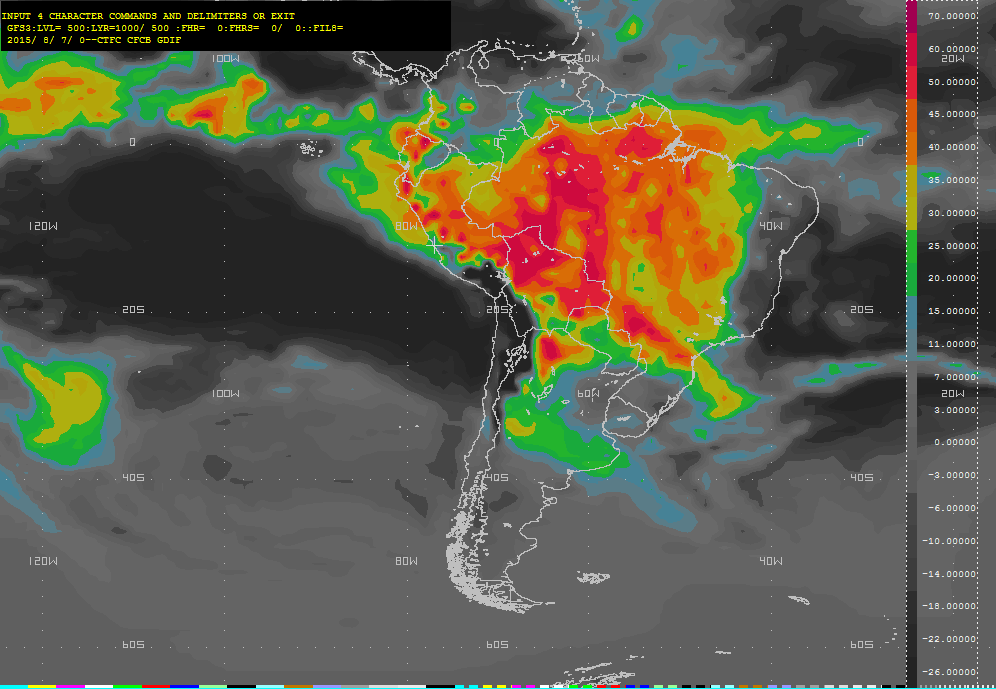 GDIGFS  -   FEB.05.2016 F00
El GDI empieza a tener problemas al sur de los 35°S - 40°S debido al bajo contenido de calor y humedad.
[Speaker Notes: Las figuras ilustran el dominio en el que el GDI funciona. La izquierda muestra el GDI. La derecho el contenido de agua precipitable y temperaturas de 950 hPa. 
Se ve como el el GDI aporta informacion en latitudes tropicales y subtropicales.
El GDI comienza a tener problemas cuando la temperatura y contenido de humedad son muy bajos.
Asimismo, en latitudes mayors a 35-40° la dinámica adquiere importancia. Esto disminuye la contribución de la termodinámica en la generación de precipitaciones.]
Ejemplo en Sudamérica
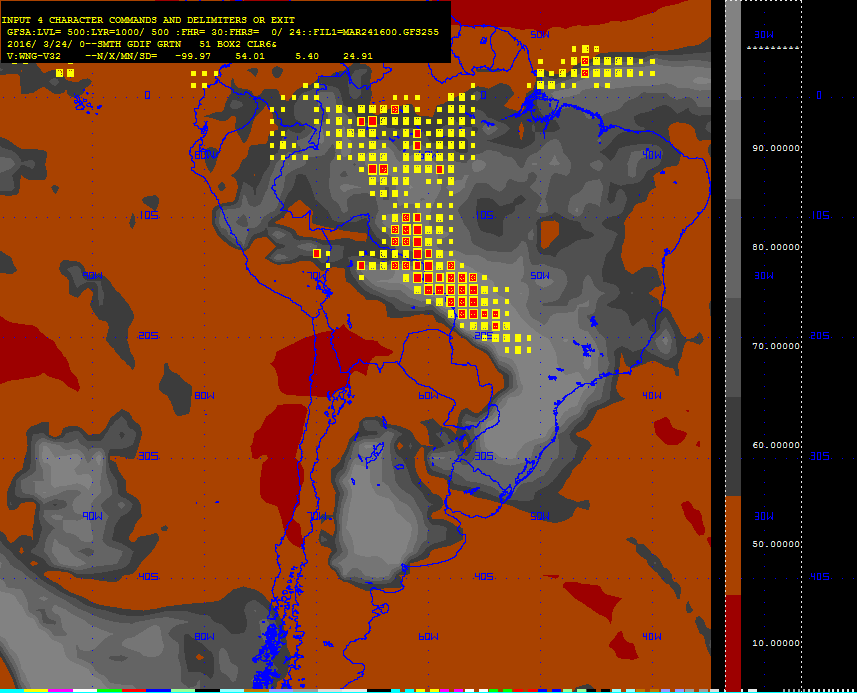 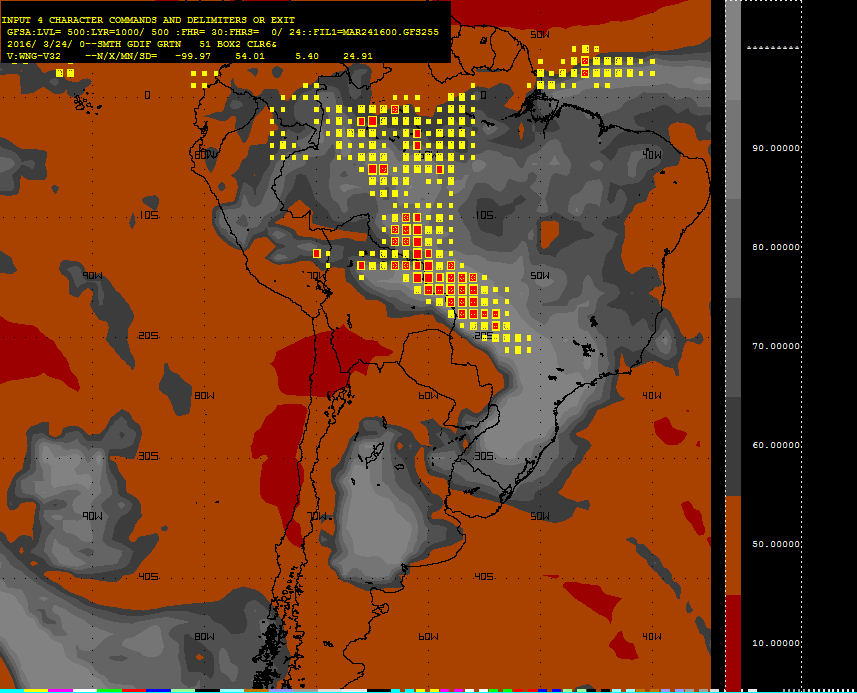 El GDI funciona mejor en regiones tropicales y subtropicales.
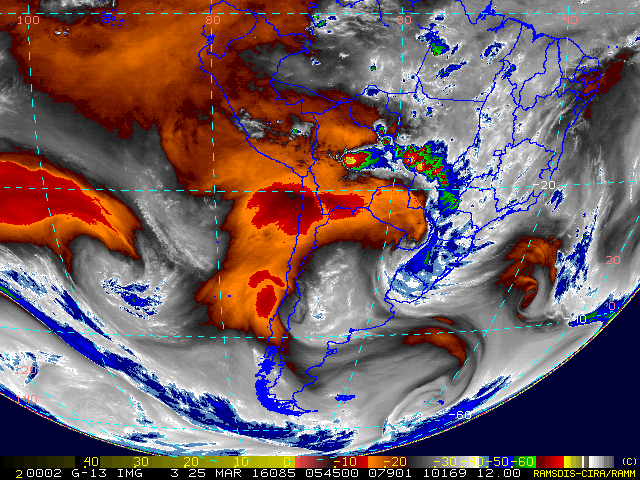 RELH promedio 500-300hPa (colores)
GDI>45 (Amarillo) y >51 (rojo)
Imagen de vapor de agua (IR3)
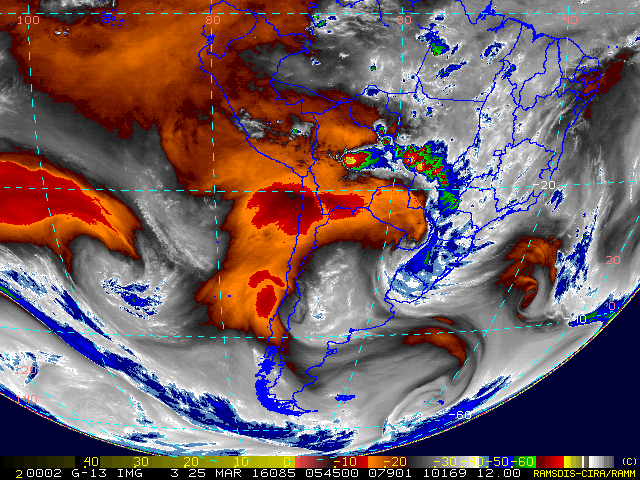 [Speaker Notes: El GDI capta las regiones con potencial moderado de tormenta (amarillo o GDI>45) y de potencial alto de tormenta (rojos o GDI>51)]
GDI>50: Potencial de Convección Intensa
Vista en satélite canal IR4 y en una sección de TPE
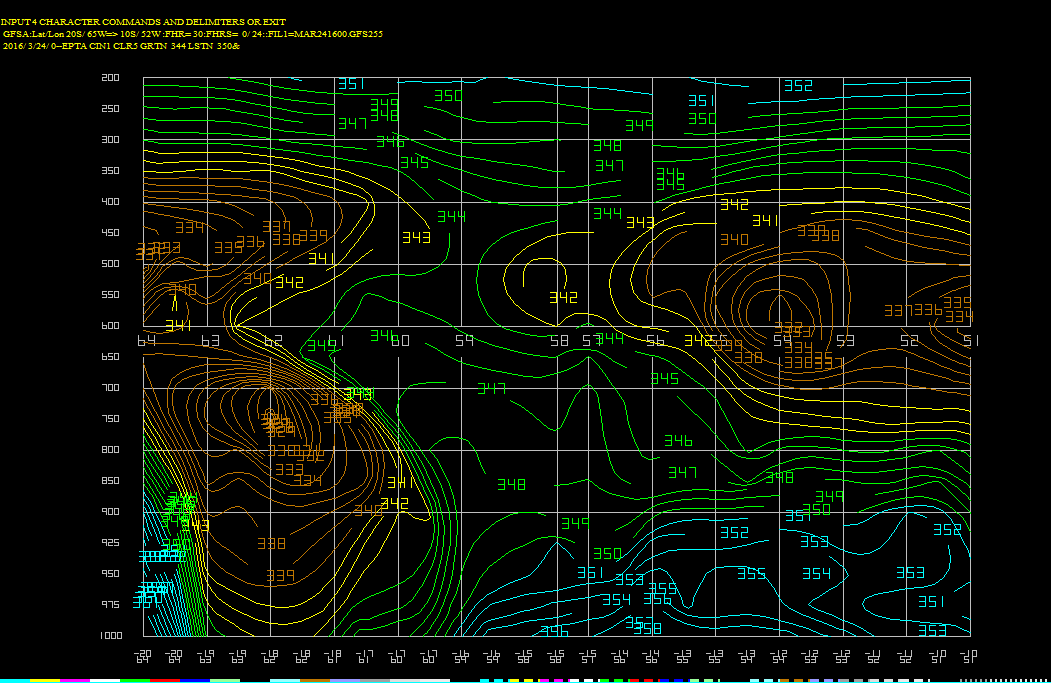 GFS
Sección de
Temperatura
Potencial
Equivalente
B
A
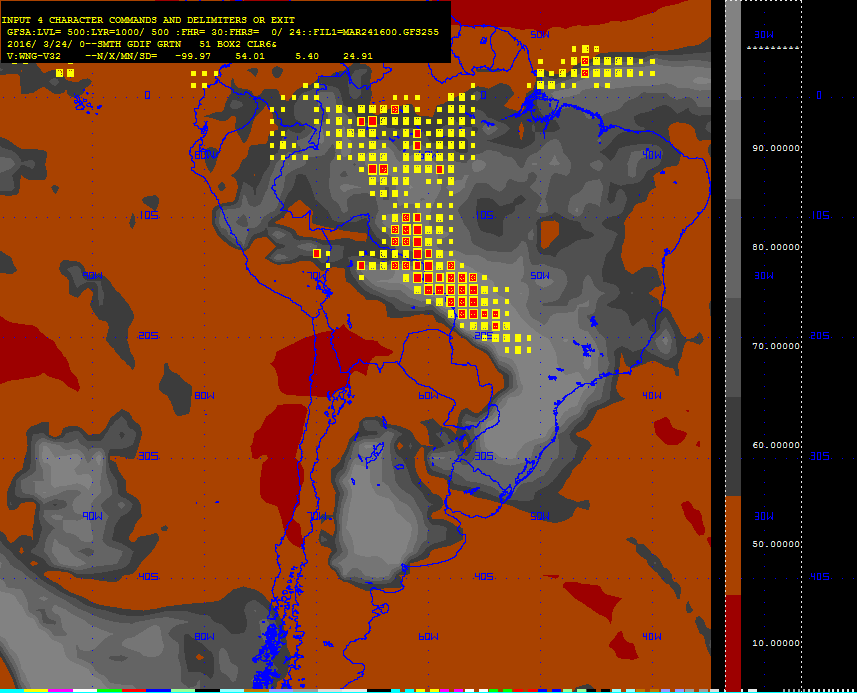 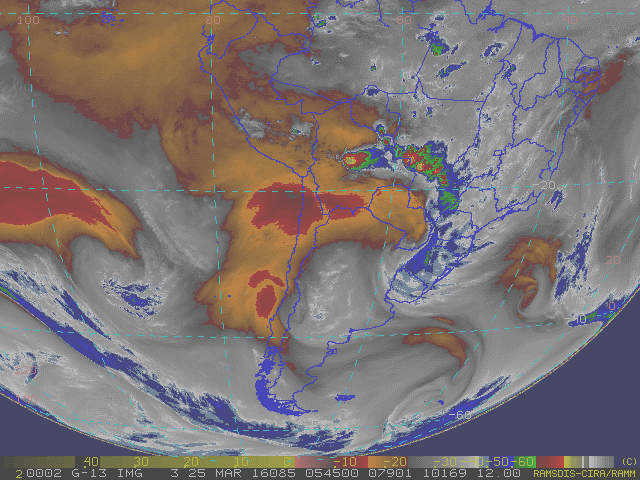 B
B
IR3
Satélite
GFS
GDI>50
en cajas rojas
A
A
[Speaker Notes: La sección corresponde a las flechas negras en la imagen.
Los puntos A y B están a lo largo de la sección, mostrando los ejes de los valores de GDI>50, que coinciden con convección profunda.
Se incluyen puntos en los niveles de cálculo del GDI.
La sección muestra cómo la convección ocurre en la region de columna de altos valores de TPE.]
Habilidad (skill) del GDI en Sudamérica
r2 GDI – OLR
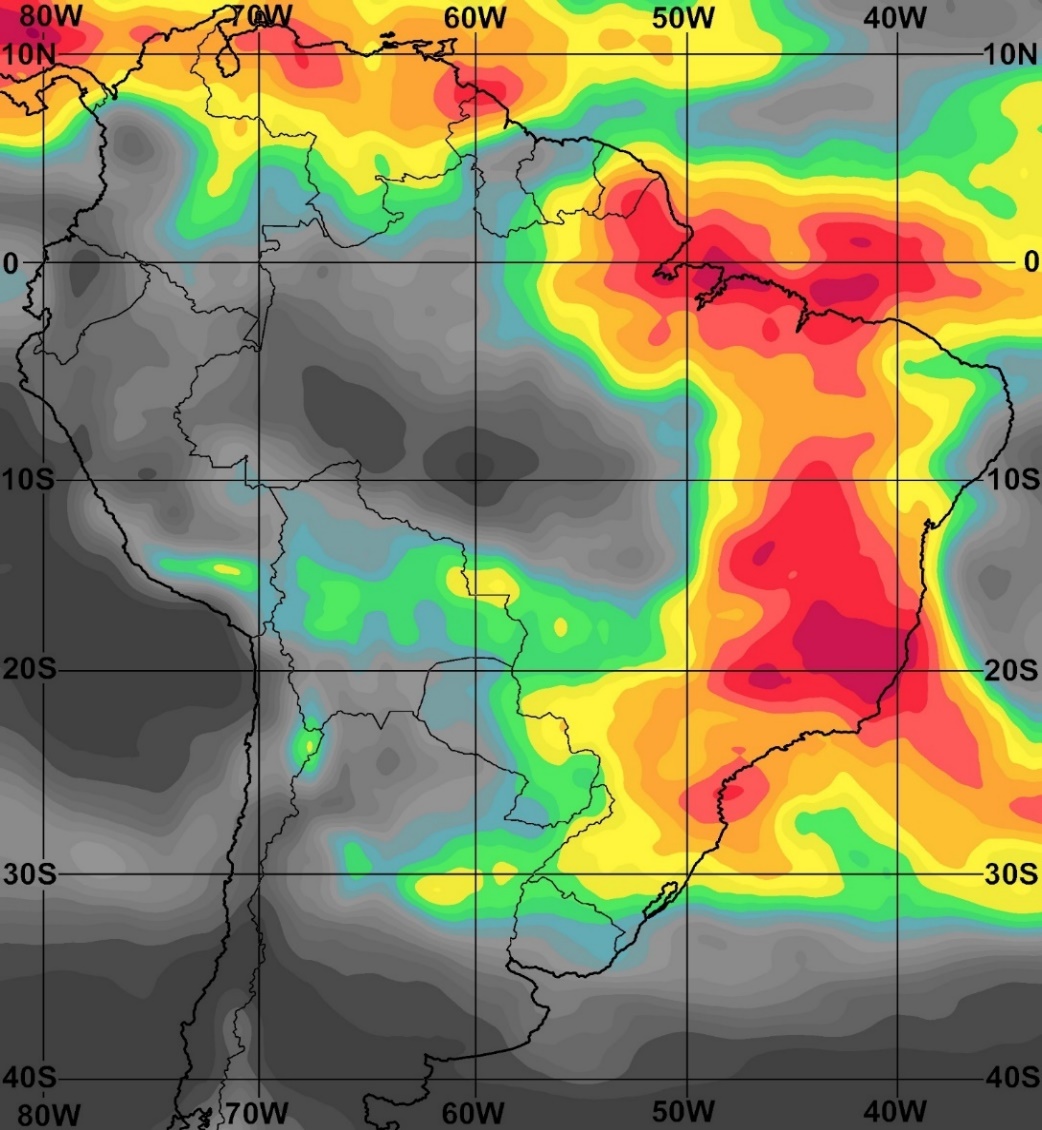 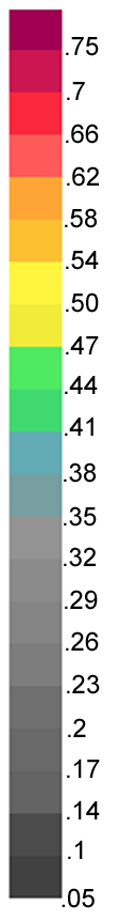 Una simple comparación del GDI versus OLR durante el periodo Octubre-Febrero 2013-4 sugiere que el límite sur de habilidad/skill del GDI estuvo entre 31°S y 35°S.
Pero fue un periodo sin eventos significativos en Chile.
Análisis durante eventos de precipitación muestran que el GDI sí funciona en el centro  y norte de Chile.
LIMITE SUR
*OLR: Radiación emitida en onda larga, relacionada a nubes frías (generalmente asociadas a precipitación).
[Speaker Notes: Validación durante el periodo Octubre 2013-Febrero 2014. 
El límite sur de habilidad del GDI osciló entre 31 y 35S.
No muchos eventos significativos en Chile, así que no representa su habilidad durante eventos de precipitación.
Veremos como interpreter el GDI para el centro y norte de Chile.]
Ejemplo: 14 de abril de 2016, 16-19Z
El máximo de convección generadora de montos significativos de precipitación suele ocurrir flujo abajo y al sur del máximo del GDI.
GDI, Espesor 1000-850 (m) 
y viento 850 hPa (kt)
Animación de Imágenes Visibles
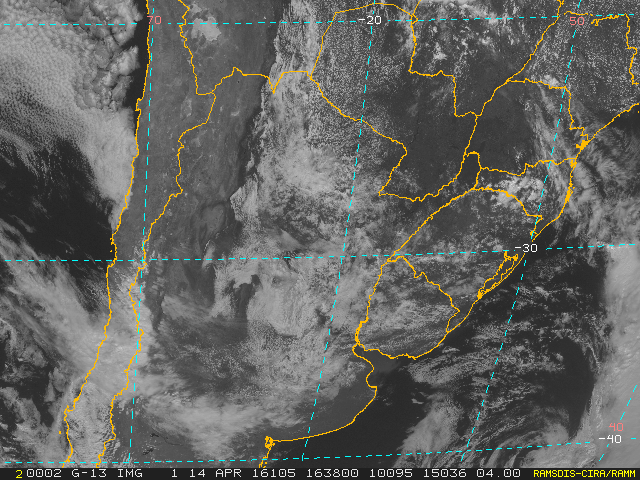 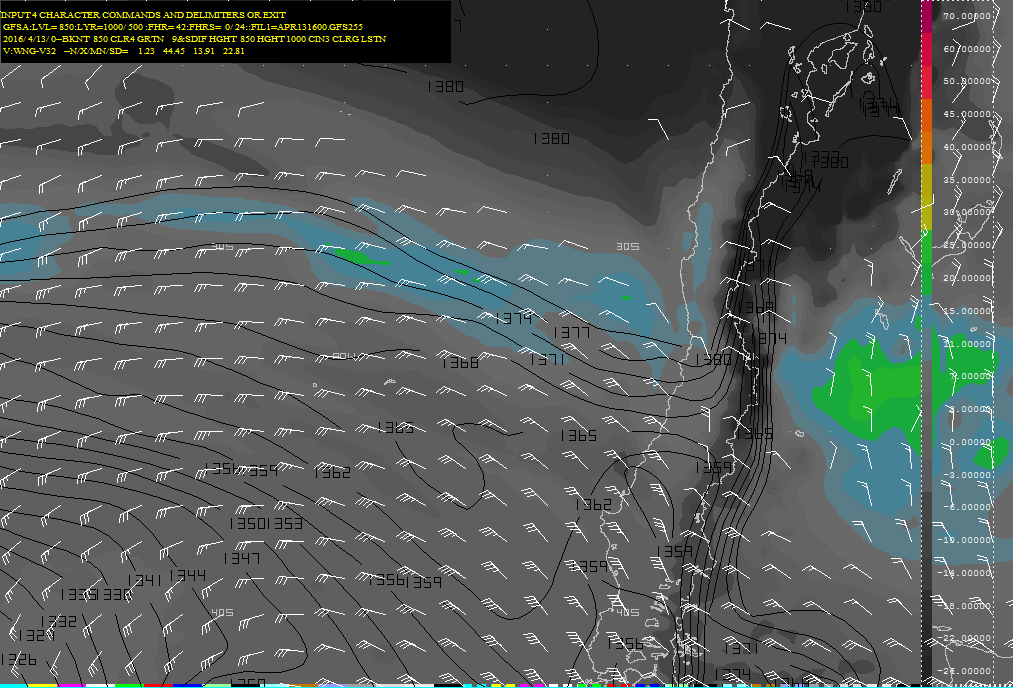 Cortesía: RAMSDIS/CIRA
[Speaker Notes: Las precipitaciones mas copiosas occurren flujo abajo del maximo del GDI, y desplazadas hacia el sur, donde la dinámica es mejor.
Luego veremos esto con más detalle.]
Ascenso Isentrópico:
La masa fría de nivel bajo en el Centro de Chile se comporta como una burbuja densa.

Vientos del NNW son forzados a ascender al llegar a la burbuja
SECCION A LO LARGO DEL FLUJO DEL NNW
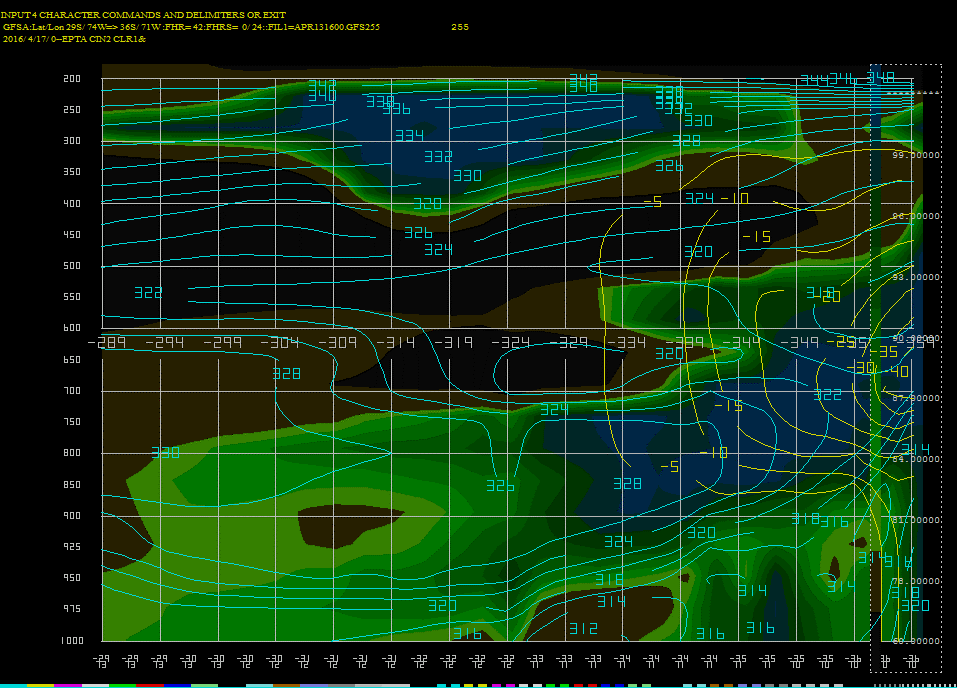 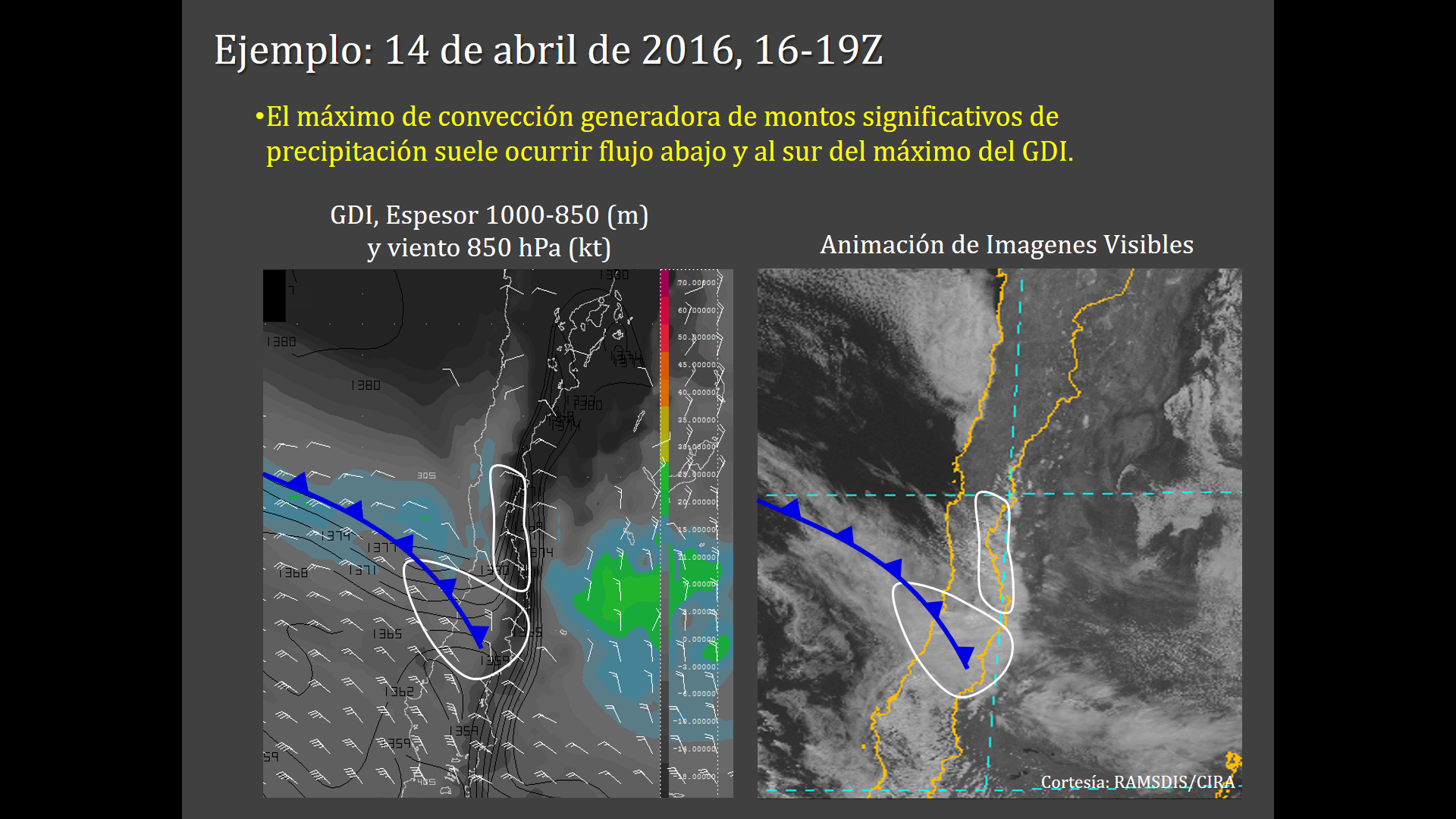 SECCION
Flujo
Humedad Relativa (%), TPE (K) y Omegas (cm/s)
[Speaker Notes: La sección muestra como la masa es forzada a ascender por el viento del noroeste sobre la cúpula fría en nivel bajo.
Las velocidades verticals son mayores al sur de 33°S (a la derecha, donde está la fleche amarilla).
Este proceso exacerba las precipitaciones en Chile: la dinámica es importante.
Los valores más altos del GDI están flujo arriba porque el cálculo utiliza 950 hPa. Flujo arriba este nivel se encuentra sobre la capa fría/inversión marina. Por lo tanto el GDI no sabe que existe una masa estable por debajo. Sin embargo esta masa cálida (y húmeda) sobre la inversión es forzada hasta la costa. Por ello las precipitaciones tienden a ocurrir flujo debajo de los valores mayores de GDI. El ascenso isentrópico y la dinámica (más intensa cerca a cordillera por forzamiento mecánico) suelen jugar un rol importante.]
Interpretación del GDI para pronóstico de precipitaciones en el Centro de Chile
Máximo de precipitación en función al máximo del GDI
Esquema
GFS  2016041300Z  F42
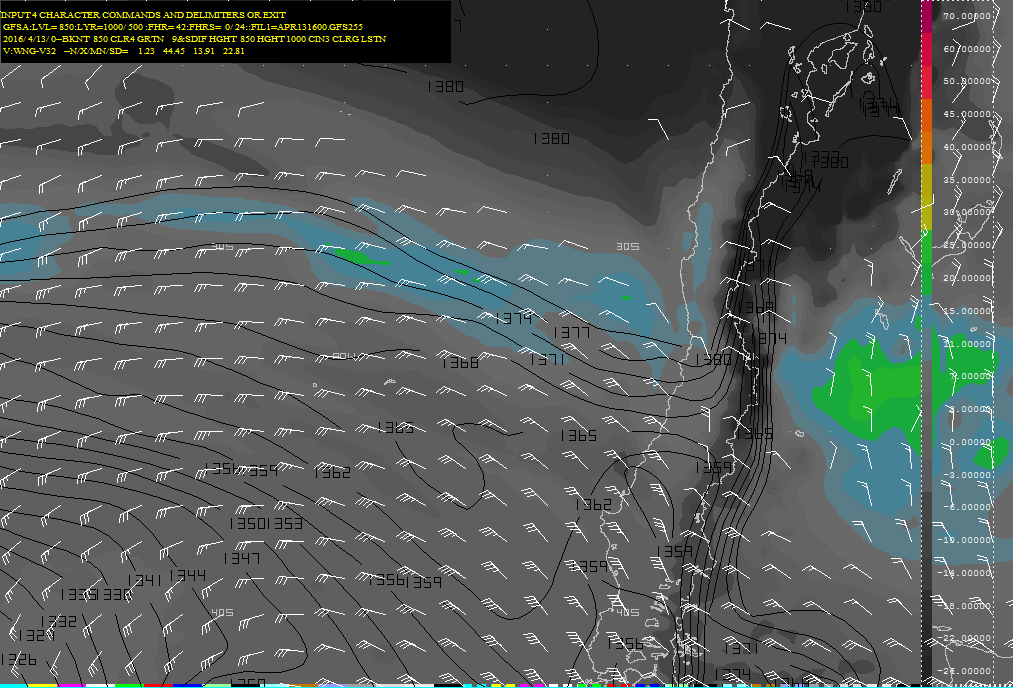 MAXGDI
MAXPP
Las precipitaciones más intensas suelen ocurrir flujo abajo del máximo del GDI y hacia el sur, donde la dinámica suele ser más favorable.
[Speaker Notes: Como veíamos antes, los máximos de precipitación suelen estar flujo abajo del GDI y hacia el sur. Esto por los efectos de la dinámica que favorece ascensos sobre la costa y Andes de Chile bajo flujo de componente oeste o noroeste. 
El ascenso isentrópico y forzamiento mecánico a pie de cordillera son importantes.
El GDI se puede ver como el “alimento” para la convección que viene desde el océano (flujo arriba).]
Análisis general de la aplicabilidad del GDI
¿Cuándo aporta información?
[Speaker Notes: En el Centro/sur de Chile la TPE suele estar cerca o por debajo de estos valores.
En la localidad del izquierda, a pesar de que la TPE llega a 330K en la capa A, la TPE en C es muy baja y hace que los valores de el índice de la dorsal termal (ECI) sean cero.
En la localidad de la derecho el GDI aporta información útil para el pronóstico. En Chile, un GDI mayor a 10 es bastante alto e indica una masa de aire de características subtropicales.]
Componentes del GDI e importancia del ECI
El GDI es una suma algebraica de 3 subíndices:
GDI
+
=
Cor
Inversion Index
EPT Core Index
Mid-level Warming Index
ECI: Único subíndice que produce valores positivos.
     	   
            Suele ser bajo en Chile por el contenido de calor y humedad limitado.
            Considera temperaturas y razones de mezcla de 500 y 950 hPa para 
            calcular proxys de TPE.
II
Indice de la Inversión
MWI
Indice de calentamiento en nivel medio
ECI
Índice de Núcleo de TPE
Proxy de TPE en tropósfera media (Capa C)
EPTC
+
+
Negativo
Más negativo mientras mayor el secamiento entre A y B, y mientras más estable la capa 950-700hPa
Negativo
Más negativo mientras mayor sea la T500 con respecto a -10°C
Positivo 
Resume el contenido de calor y humedad de la columna
Proxy de TPE en tropósfera baja (Capa A)
EPTA
Componentes del GDI e importancia del ECI
El GDI es una suma algebraica de 3 subíndices:
GDI
+
=
Cor
Inversion Index
EPT Core Index
Mid-level Warming Index
Para que el GDI provea información sobre el contenido de humedad y calor de la tropósfera media-baja el ECI debe ser >0.
II
Indice de la Inversión
MWI
Indice de calentamiento en nivel medio
ECI
Índice de Núcleo de TPE
Esto ocurre si  EPTC >313°K  y EPTA  >303°K
   simultáneamente.
+
+
Negativo
Más negativo mientras mayor el secamiento entre A y B, y mientras más estable la capa 950-700hPa
Negativo
Más negativo mientras mayor sea la T500 con respecto a -10°C
Positivo 
Resume el contenido de calor y humedad de la columna
Ejemplo: Aplicabilidad del GDI
Funciona mejor cuando la TPE > 325K ó 330K. 

Necesita como mínimo TPE >313K en la tropósfera media (500 hPa) y TPE>303K en la baja (950 hPa).
GDI ~0
Poca información
GDI ~15
?
Cálculo:
325K
CAPA C
313K
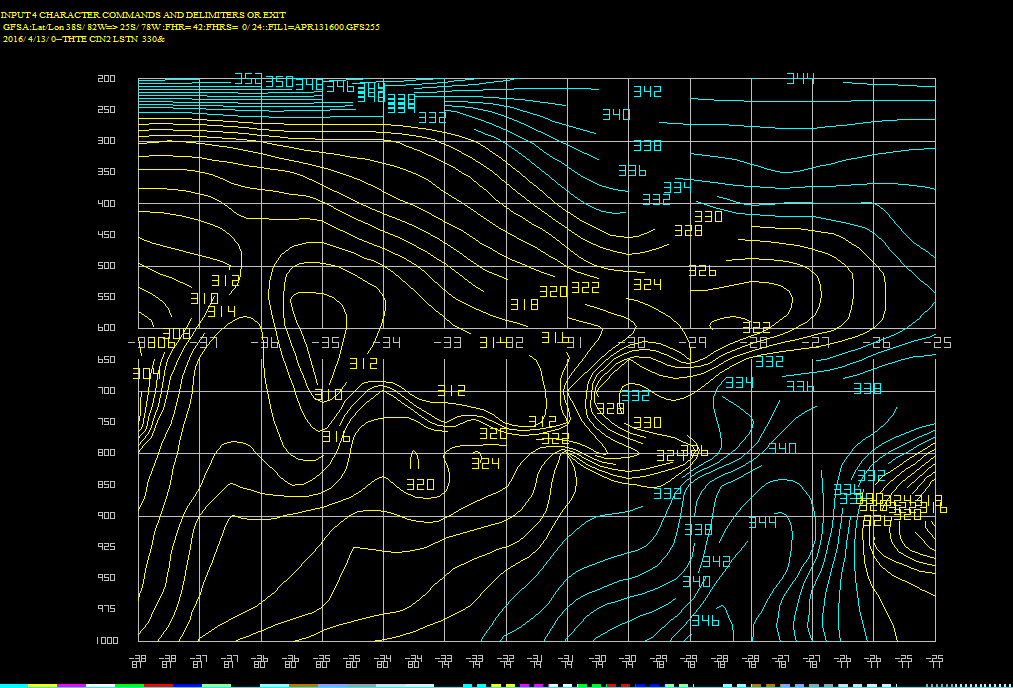 500
Se basa en la distribución vertical de TPE en 4 niveles.

Requiere valores simultáneos de:
	TPE500 (capa A) >313K  y
	TPE950 (capa C) >303K
700
CAPA B
850
CAPA A
950
330K
344K
SECCION DE TPE ~800KM COSTA AFUERA DE CHILE CENTRAL

14 DE ABRIL DE 2016, 18Z
[Speaker Notes: En el Centro/sur de Chile la TPE suele estar cerca o por debajo de estos valores.
En la localidad del izquierda, a pesar de que la TPE llega a 330K en la capa A, la TPE en C es muy baja y hace que los valores de el índice de la dorsal termal (ECI) sean cero.
En la localidad de la derecho el GDI aporta información útil para el pronóstico. En Chile, un GDI mayor a 10 es bastante alto e indica una masa de aire de características subtropicales.]
Aplicabilidad del GDI
Ejemplo: ECI, Agua precipitable y T950
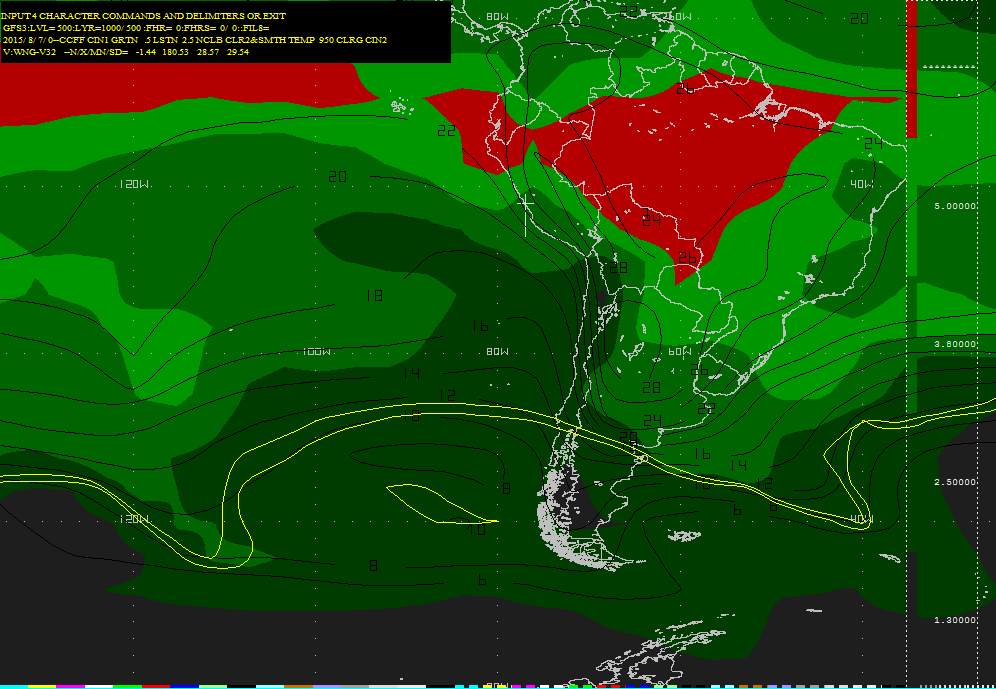 ECI > 0, atmósfera contiene suficiente calor y humedad para que el GDI otorgue información útil
ECI=1
ECI=1
ECI=1
ECI=1
ECI = 0, atmósfera muy fría y seca. El GDI no da información útil
T950 <    ~8-11°C  y   PWAT <  ~15-20mm
…sección de TPE correspondiente
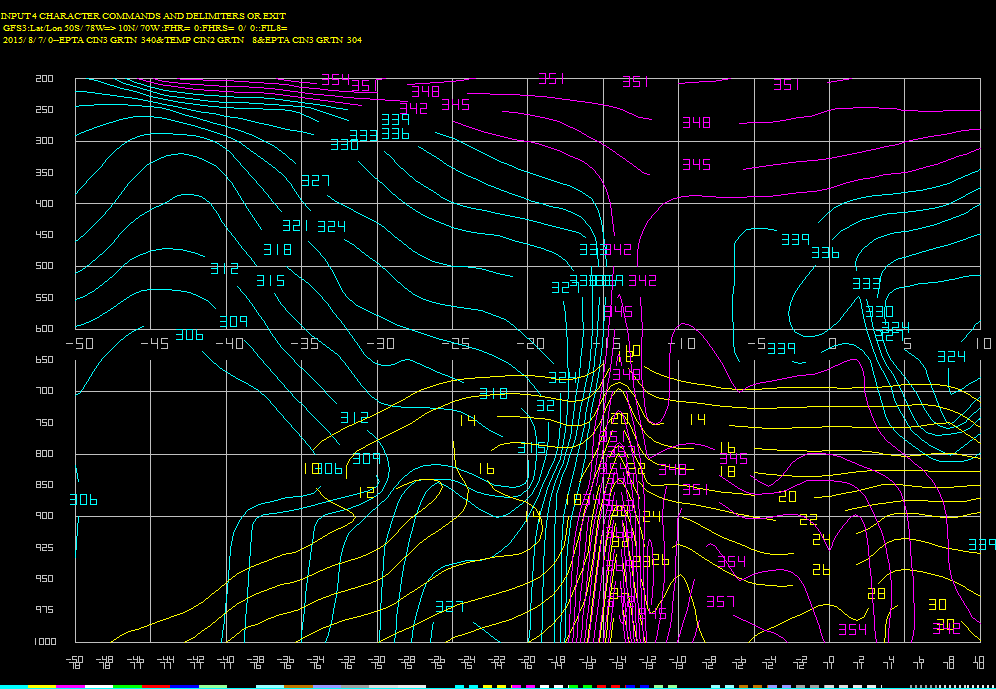 S
N
Valores de TPE son ideales para el GDI en el trópico y subtrópico (>330K).
TPE muy baja al sur de Chile para que el GDI aporte
<313K at 500hPa
<303K at 950hPa
TPE algo baja al centro y norte, pero el GDI si da información útil. Captura la intensidad de la inversion y conexiones de humedad subtropical.
CHILE
AUSTRAL
ANDES
PERU
CHILE
CENTRAL
AMAZONIA
COLOMBIA
CHILE
NORTE
AMAZONIA
PERU
[Speaker Notes: La TPE]
Precipitaciones en el Centro de Chile

13-18 de abril de 2016
Lluvias del Jueves 14 de abril, 16-19Z
Animación de Imágenes Visibles
Reportes selectos de PP24hrs en mm
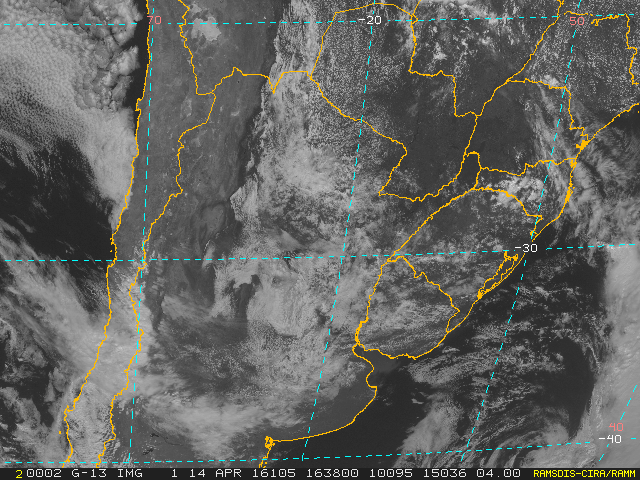 32
33
65
12
14
[Speaker Notes: Las precipitaciones mas copiosas occurren flujo abajo del maximo del GDI, y desplazadas hacia el sur, donde la dinámica es mejor.]
Lluvias del Jueves 14 de abril, 16-19Z
Conexión de humedad subtropical, frente, forzamiento mecánico, vaguada y jet de altura.

Mayores PP flujo abajo del máximo del GDI y bajo el forzamiento mecánico del jet de altura
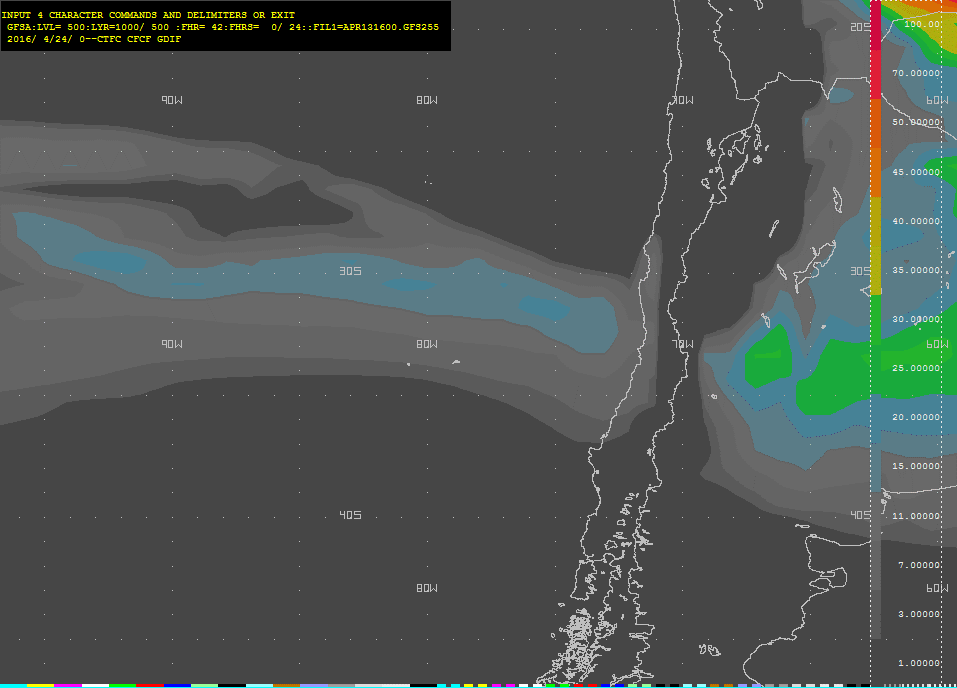 100
70
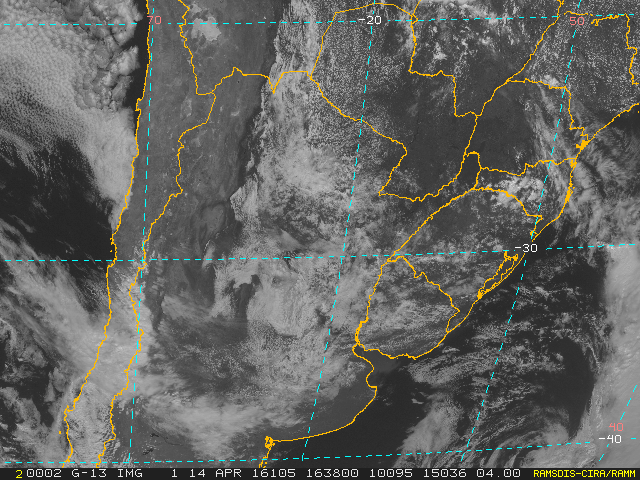 40
GDI, Viento 850-925 [kt], viento 250 hPa [kt]
Animación de Imágenes Visibles
30
GFS00 F42
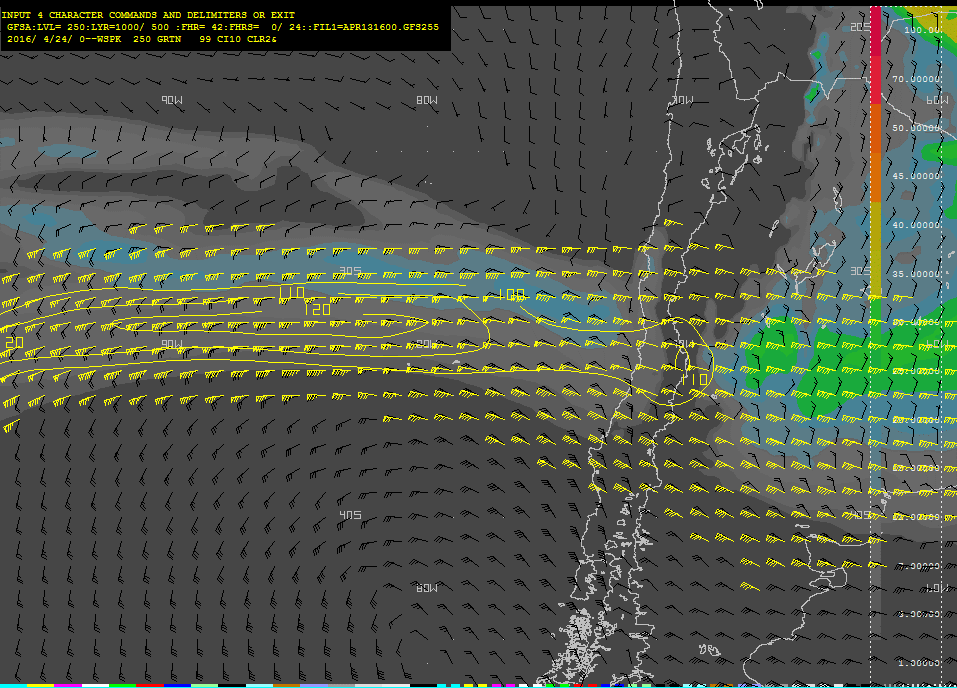 20
11
32
33
65
12
0
14
[Speaker Notes: Las precipitaciones mas copiosas occurren flujo abajo del maximo del GDI, y desplazadas hacia el sur, donde la dinámica es mejor.
En esta caso no hubo una salida derecho clara del jet de altura. La divergencia respondio mas que nada al forzamiento mecanico de la cordillera (effecto Bernoulli que acelera el flujo sobre la cadena de montañas generando divergencia y ascensos flujo arriba.]
Recordemos: Máximo flujo abajo y al sur del GDI
Esquema
GFS  2016041300Z  F42
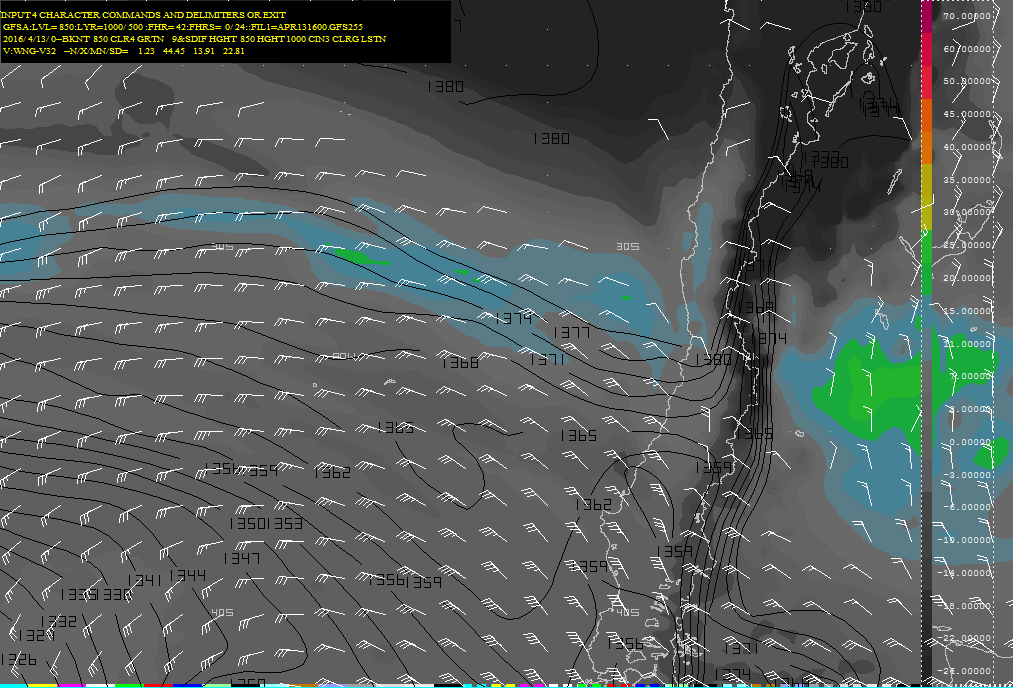 MAXGDI
MAXPP
Las precipitaciones más intensas suelen ocurrir flujo abajo del máximo del GDI y hacia el sur, donde la dinámica suele ser más favorable:
Ascenso isentrópico sobre burbuja fría y densa en nivel bajo
Forzamiento mecánico por interacción entre el jet y la cordillera
[Speaker Notes: Como veíamos antes, los máximos de precipitación suelen estar flujo abajo del GDI y hacia el sur. Esto por los efectos de la dinámica que favorece ascensos sobre la costa y Andes de Chile bajo flujo de componente oeste o noroeste. 
El ascenso isentrópico y forzamiento mecánico a pie de cordillera son importantes.
El GDI se puede ver como el “alimento” para la convección que viene desde el océano (flujo arriba).]
Tormentas en Santiago 
Domingo 17 de abril madrugada
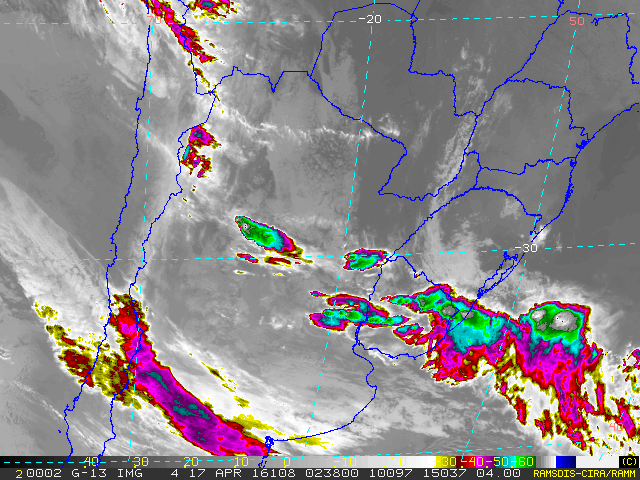 Animación de Imágenes IR4
[Speaker Notes: Las precipitaciones mas copiosas occurren flujo abajo del maximo del GDI, y desplazadas hacia el sur, donde la dinámica es mejor.]
Tormentas en Santiago 
Domingo 17 de abril madrugada
GDI, Viento 850-925 [kt], viento 250 hPa [kt]
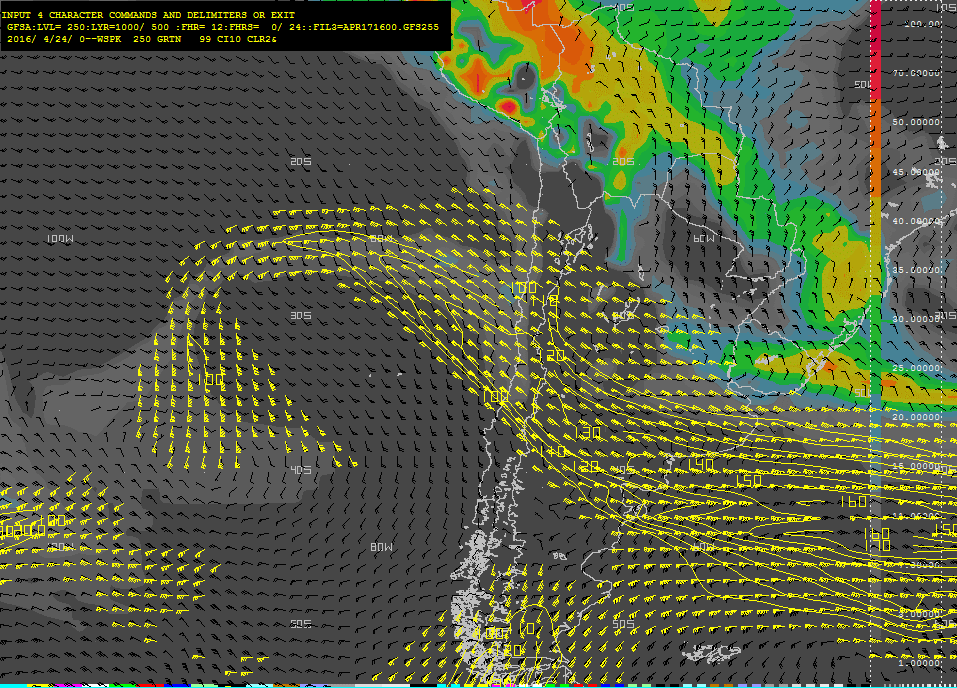 [Speaker Notes: Las precipitaciones mas copiosas occurren flujo abajo del maximo del GDI, y desplazadas hacia el sur, donde la dinámica es mejor.]
Tormentas en Santiago -  Domingo 17 de abril, 02 - 14Z
Entrada izquierda (divergente) de Jet cóncavo.
Divergencia resaltada a barlovento por la cordillera.
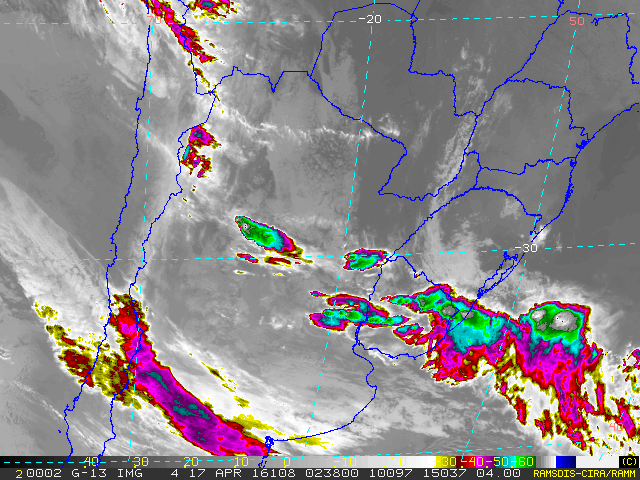 Animación de Imágenes IR4
GDI, Viento 850-925 [kt], viento 250 hPa [kt]
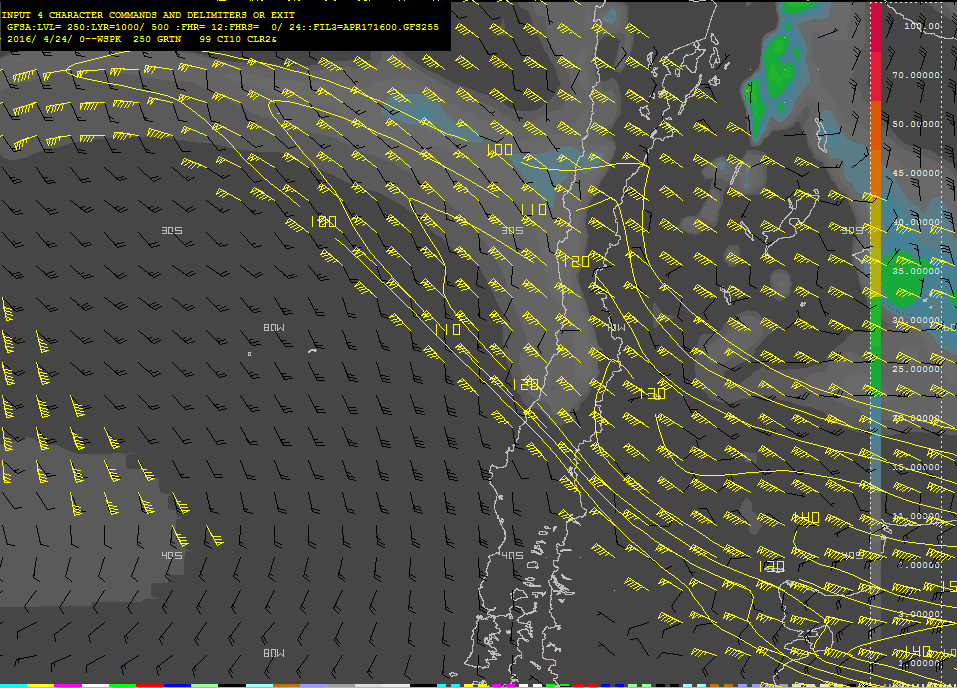 B
B
A
A
[Speaker Notes: En este caso, nuevamente las precipitaciones mas intensas estuvieron flujo abajo y hacia el sur de los valores maximos del GDI.
En este caso la dinamica fue bastante importante ya que tenemos la entrada divergente de un jet concavo sobre la region.
Las temperaturas en 500hPa tambien fueron muy importantes en este caso. El factor MWI del GDI tiene un peso mayor en estos eventos de vaguada fria que en eventos comunies de convección subtropical. Por eso es necesario considerer resaltar los efectos del MWI.]
¿Se puede adaptar el GDI para el Centro de Chile?
Si! Hemos realizado una adaptación muy preliminar que esta dando Buenos resultados:
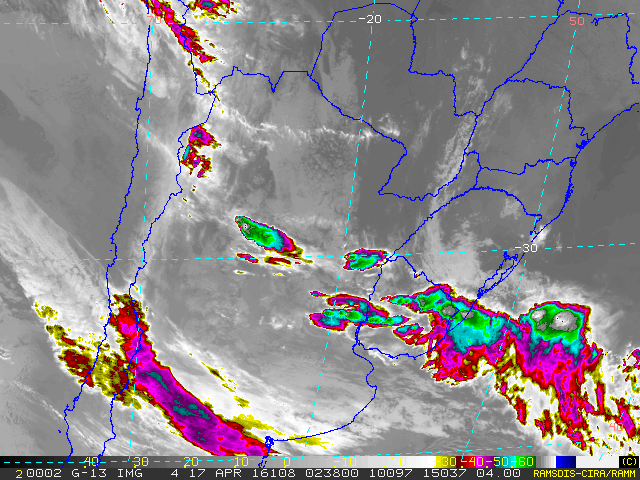 Animación de Imagenes IR4
GDI-Chile (colores), Chorro 250 hPa (kt)
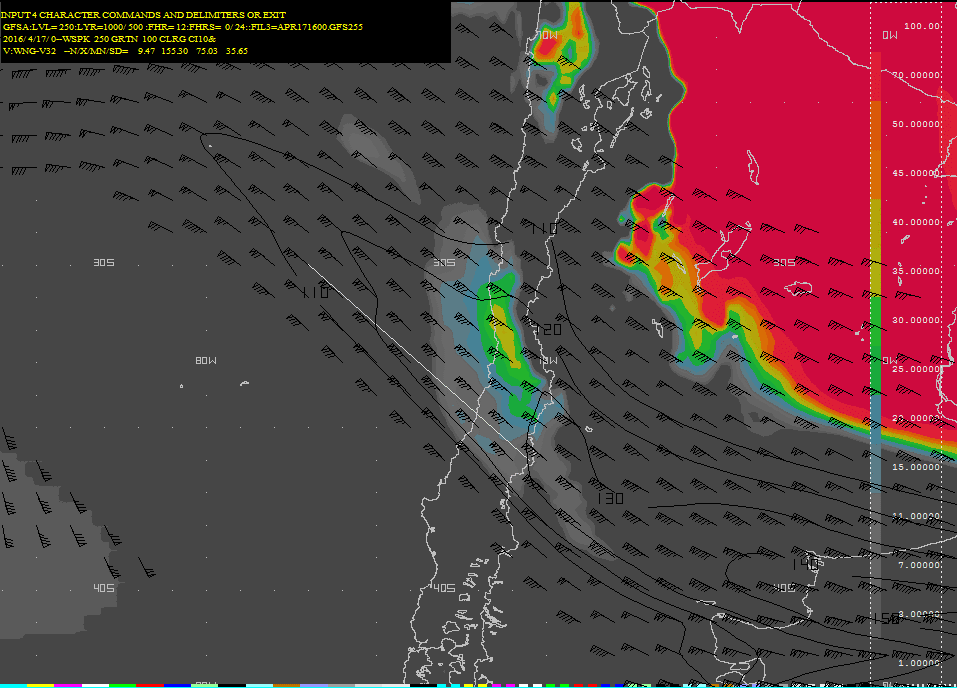 B
A
B
A
[Speaker Notes: También captura – a mucho menor grado – la convección elevada en Antofagasta, pero en realidad son nubes altas.
Es necesario probar que tan al norte funciona. La Serena/sur de Atacama? Va a dejar de funcionar una vez que ingresemos en el regimen de estratos/estratocúmulos de corriente fría.]
Comparación GDI y GDI-Chile
Tormentas en Santiago -  Domingo 17 de abril, 02 - 14Z
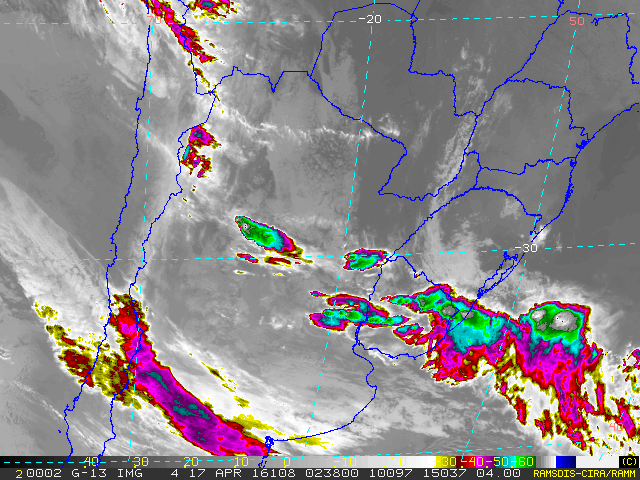 GDI-Chile (colores), GDI (contornos), Espesor 1000-850 (m) y viento 850 hPa (kt)
Animación de Imágenes IR4
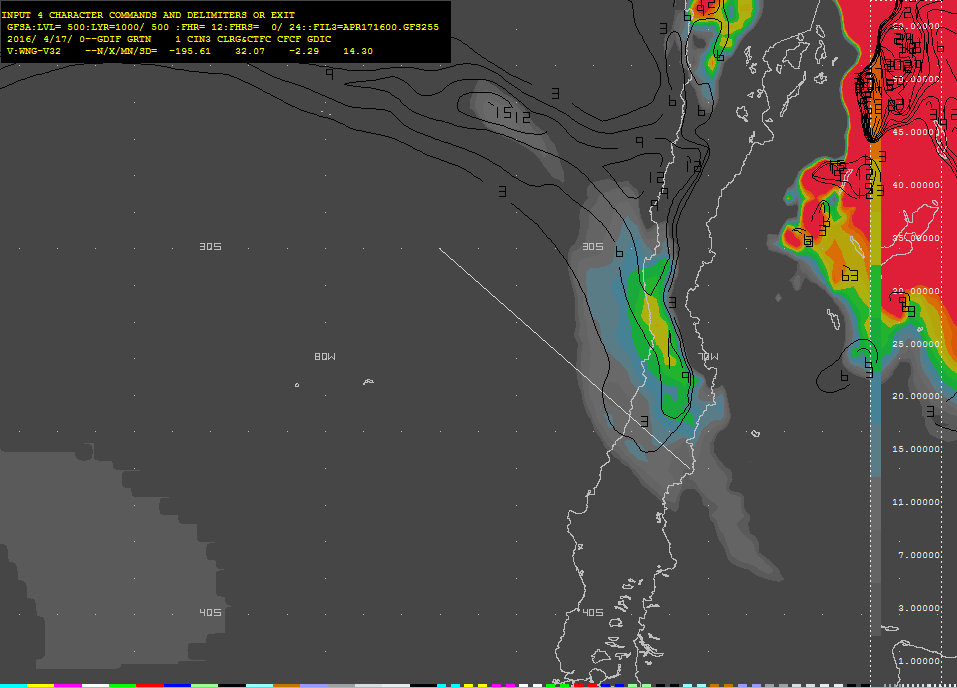 [Speaker Notes: Las precipitaciones mas copiosas occurren flujo abajo del maximo del GDI, y desplazadas hacia el sur, donde la dinámica es mejor.]
Adaptación del GDI para Chile

GDI-Chile
Objetivo: Mejorar el pronóstico de lluvias en el Centro de 
                  Chile asociadas a conexiones de humedad subtropical.
Uso del Índice Gálvez-Davison en Chile
Recordemos que el GDI es una suma algebraica de 3 subíndices:
GDI
+
=
Cor
Inversion Index
EPT Core Index
Mid-level Warming Index
Los subíndices se basan en las siguientes variables:
II
Índice de la Inversión
MWI
Índice de calentamiento en nivel medio
ECI
Índice de Núcleo de TPE
+
+
Negativo
Más negativo mientras mayor el secamiento entre A y B, y mientras más estable la capa 950-700hPa
Negativo
Más negativo mientras mayor sea la T500 con respecto a -10°C
Positivo 
Resume el contenido de calor y humedad de la columna
GDI-Chile vs GDI
Tradicional:
II
MWI
ECI
+
+
+
+
+
Cor
Cor
GDI-Chile: Adaptación para capturar mayor lluvias en el centro de Chile  por conexiones de humedad subtropical
MWI
ECI
Ignora el II ya que las inversiones tipo Alisios subtropicales son irrelevantes en Chile
Le da más peso a la estabilización asociada a temperaturas cálidas en 500 hPa
Considera 925hPa en vez de 950 hPa
Considera 850hPa y 700hPa donde suele maximizarse la convergencia de humedad sobre la burbuja fría en la costa
[Speaker Notes: ANADIR EN EL ALIAS.USR, DESPUES DEL CALCULO DEL GDI:

@@@@@@@@@@@@@@@@@@@@@@@@@@@@@@@@@@@@@@@@@@@@@@@@@@@@@@@@@@
@@@@@@@ GDI-CHILE (GALVEZ-DAVISON INDEX) @@@@@@@@@@@@@@@@@
@@@@@@@@@@@@@ Updated April 25 2016 @@@@@@@@@@@@@@@@@@@@@@
@@@@@@@@@@@@@@@@@@@@@@@@@@@@@@@@@@@@@@@@@@@@@@@@@@@@@@@@@@
%%% EPT PROXYS (EQUIVALENT POTENTIAL TEMPERATURES)
POT1=SDVC    3 SSUM THTA  925 SSUM THTA  850 THTA  700
MXR1=SDVC    3 SSUM MIXR  925 SSUM MIXR  850 MIXR  700
%%% EPT PROXYS (EQUIVALENT POTENTIAL TEMPERATURES)
EX1A=EXPP INVS SDVD EXDE SMLC 1000 SMLC 2690 MXR1
EP1A=SMLT POT1 EX1A
%%% E (ENHANCEMENT BASED ON LAYER A EPT)
EEE1=ZNEG SMLC .350 SSBC  303 EP1A
%%% C (EPT CORE INDEX)
CCF1=SMLT MMCC EEE1
%%% MT (MID-LEVEL TEMPERATURE THRESHOLD)
MTT1=ZNEG SADC   17 TEMP  500
%%% MW (MID-LEVEL WARMING FACTOR)
MWW1=SNEG SMLC   10 MTT1
%%% TI (THERMAL INDEX)
TTI1=SSUM MWW1 CCF1
%%% GDI ADJUSTED FOR CHILE
GDIC=SSUM CCOO TTI1
@@@@@@@@@@@@@@@@@@@@@@@@@@@@@@@@@@@@@@@@@@@@@@@@@@@@@@@@@@
@@@@@@@@@ GDI (GALVEZ-DAVISON INDEX - CHILE) @@@@@@@@@@@@@
@@@@@@@@@@@@@@@@@@@@@@@@ END @@@@@@@@@@@@@@@@@@@@@@@@@@@@@
@@@@@@@@@@@@@@@@@@@@@@@@@@@@@@@@@@@@@@@@@@@@@@@@@@@@@@@@@@]
GDI-Chile vs GDI
Los círculos rojos muestran los datos usados para el cálculo del ECI tradicional.
Los círculos blancos muestran los datos usados para el cálculo del ECI para el GDI-Chile.
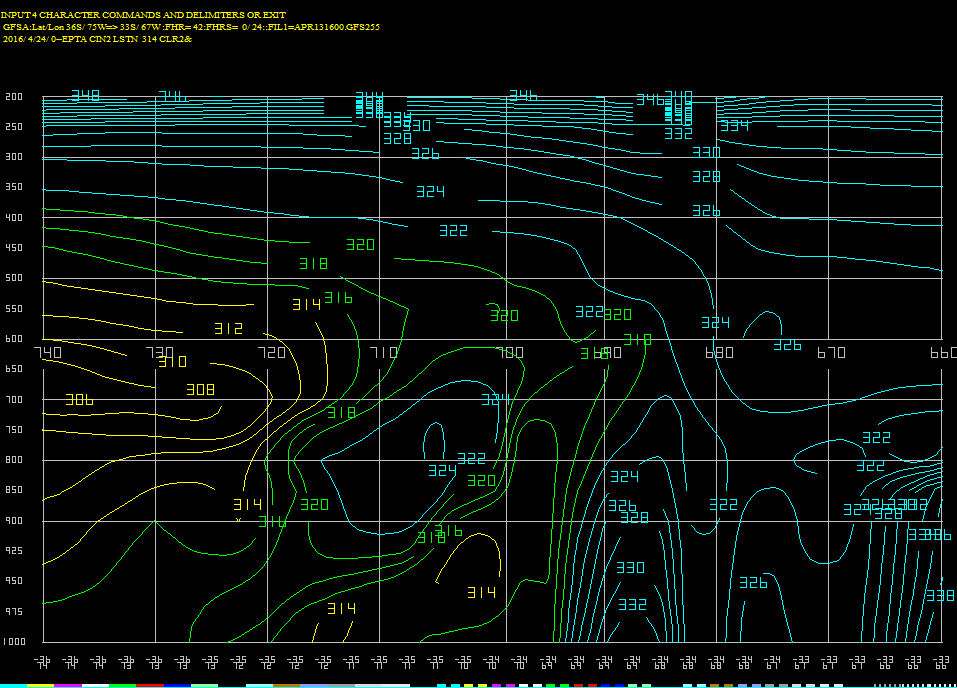 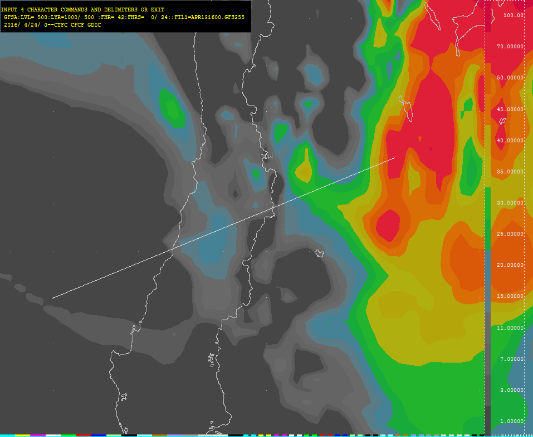 GDI-Chile
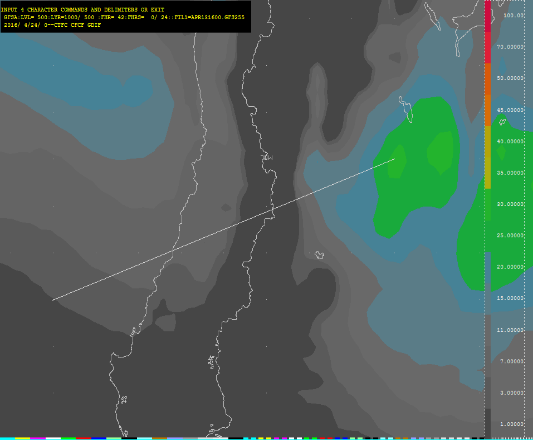 GDI
[Speaker Notes: Los circulos rojos muestran los datos usados para el calculo del ECI tradicional.
Los circulos blancos muestran los datos usados para el calculo del ECI para el GDI-Chile.
Notar como la dorsal termal asociada al nucleo de convección elevada es capturada mucho mejor con el Segundo calculo.]
GDI-Chile
Lluvias del Jueves 14 de abril, 16-19Z
El GDI-Chile captura mejor la actividad en continente ya que para calcular el ECI (columna de calor y humedad) considera los niveles de 925, 850 y 700. Esta capa es más representativa de lo que sucede sobre la burbuja fría costera.
Asimismo le da más peso a los efectos del aire frío en 500.
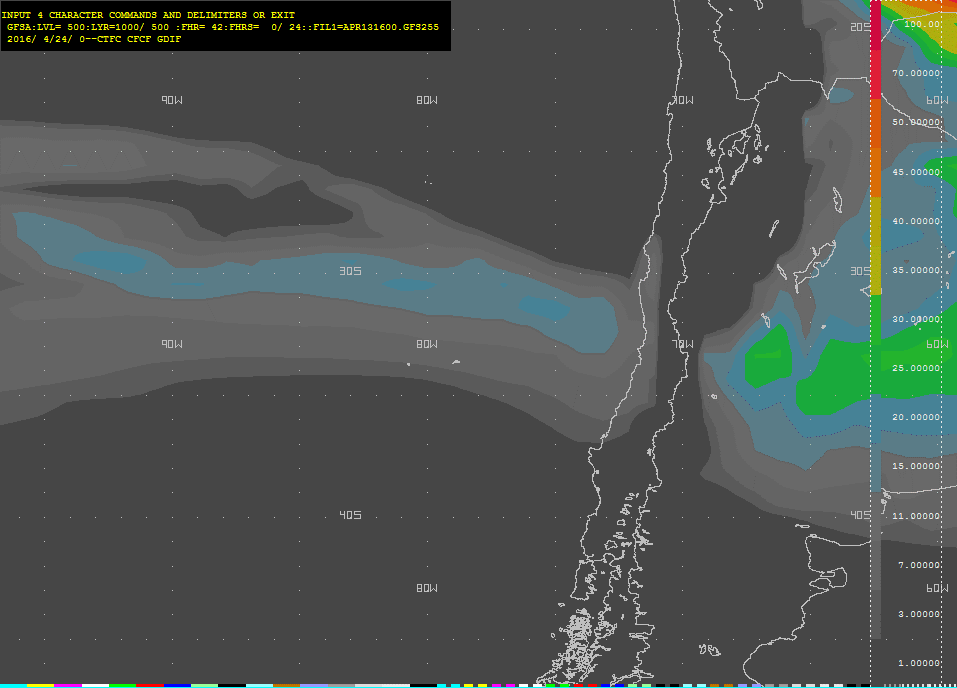 100
70
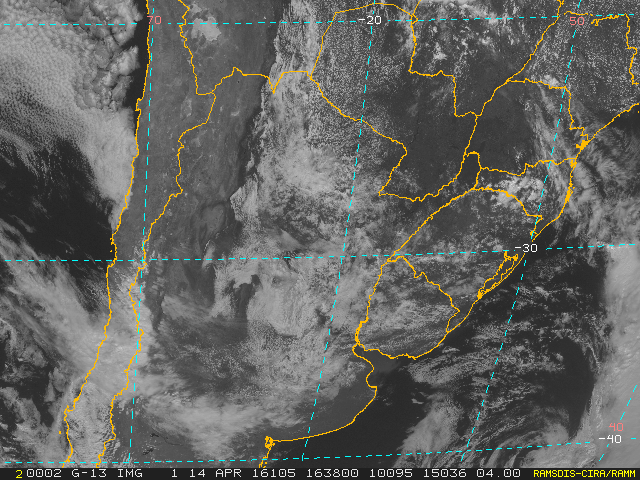 40
GDI
30
GDI-Chile
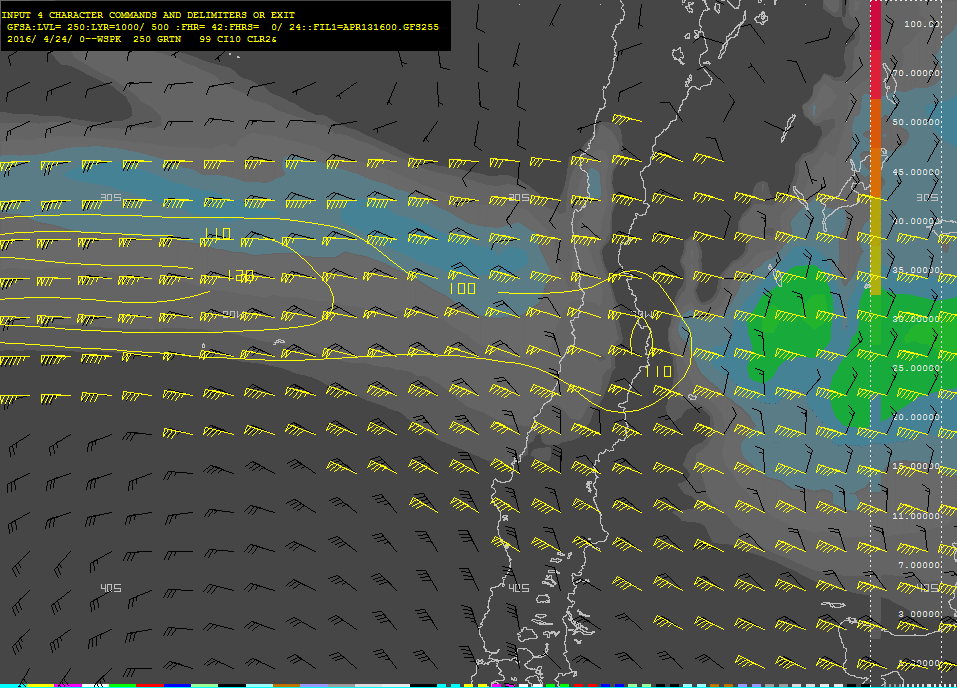 20
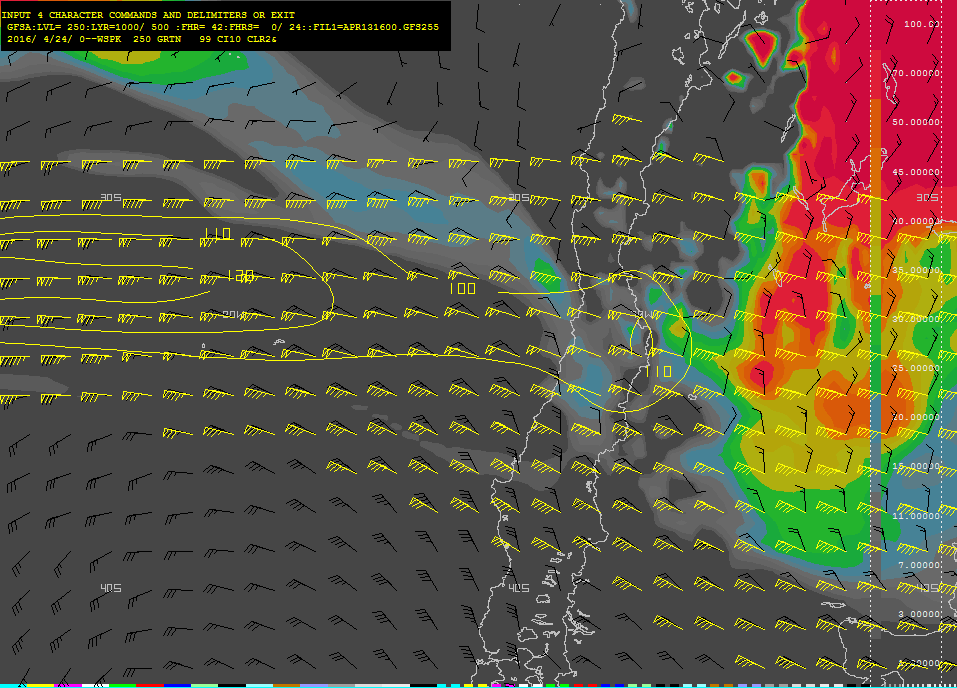 11
32
33
65
12
0
14
GDI, Viento 850-925 [kt], viento 250 hPa [kt]
Animación de Imágenes Visibles
[Speaker Notes: Las precipitaciones mas copiosas occurren flujo abajo del maximo del GDI, y desplazadas hacia el sur, donde la dinámica es mejor.
En esta caso no hubo una salida derecho clara del jet de altura. La divergencia respondio mas que nada al forzamiento mecanico de la cordillera (effecto Bernoulli que acelera el flujo sobre la cadena de montañas generando divergencia y ascensos flujo arriba.]
GDI-Chile vs GDI
Los círculos rojos muestran los datos usados para el cálculo del ECI tradicional.
Los círculos blancos muestran los datos usados para el cálculo del ECI para el GDI-Chile.
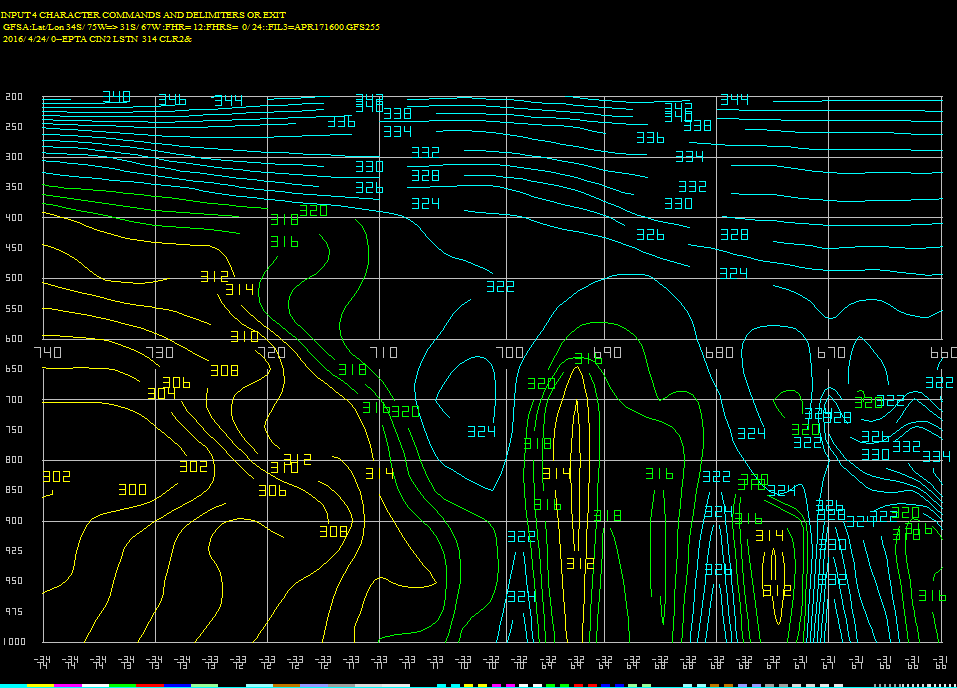 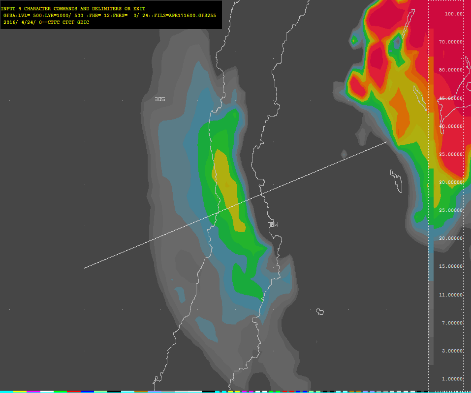 GDI-Chile
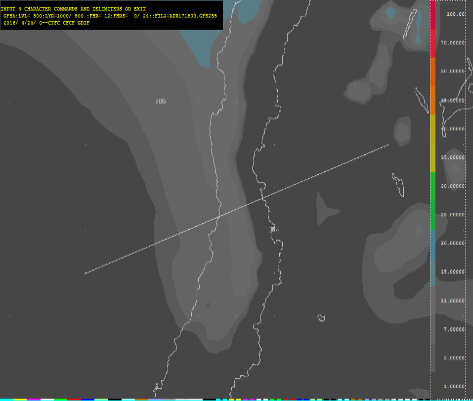 GDI
[Speaker Notes: Los circulos rojos muestran los datos usados para el calculo del ECI tradicional.
Los circulos blancos muestran los datos usados para el calculo del ECI para el GDI-Chile.
Notar como la dorsal termal asociada al nucleo de convección elevada es capturada mucho mejor con el Segundo calculo.]
GDI-Chile
Tormentas en Santiago -  Domingo 17 de abril, 02 - 14Z
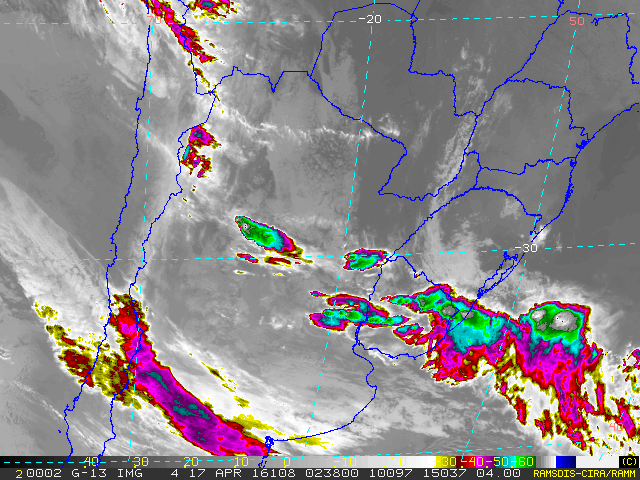 El GDI-Chile captura mejor la actividad en continente ya que para calcular el ECI (columna de calor y humedad) considera los niveles de 925, 850 y 700. Esta capa es más representativa de lo que sucede sobre la burbuja fría costera.
Asimismo le da más peso a los efectos del aire frío en 500.
Animación de Imagenes IR4
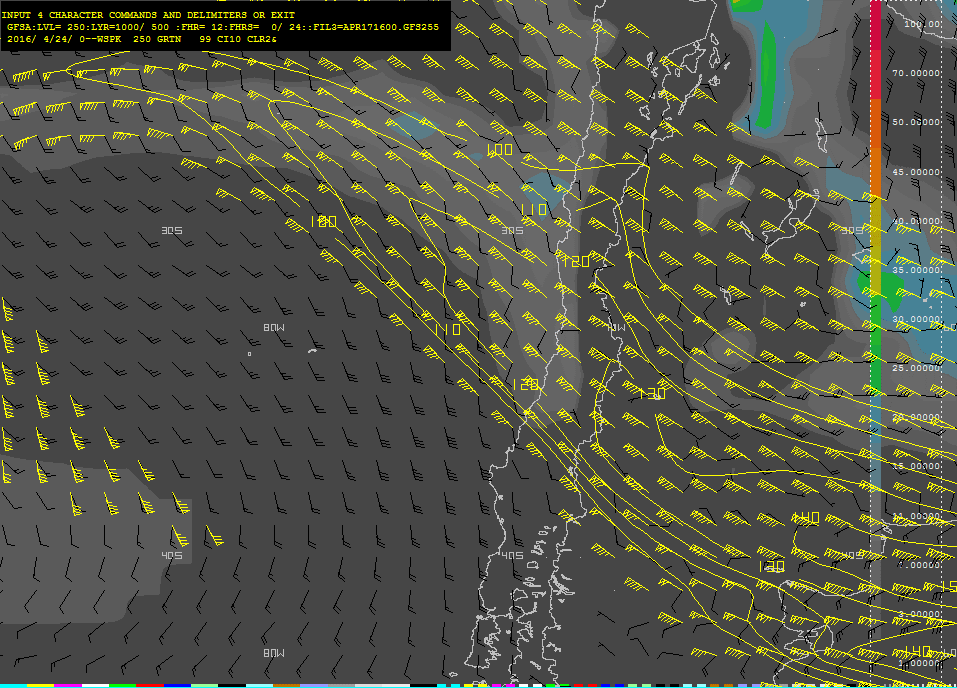 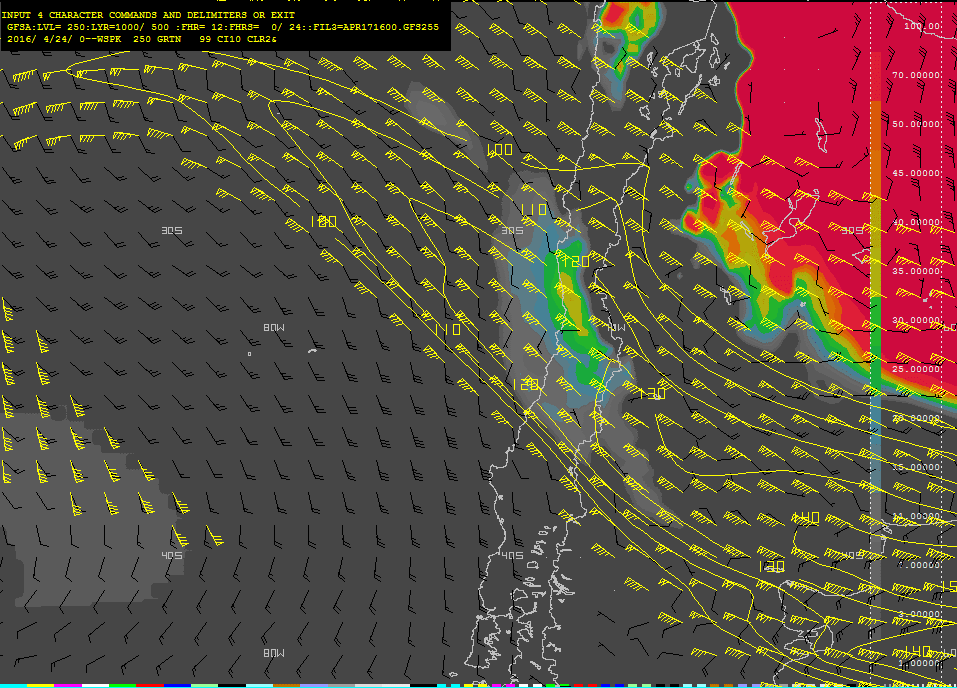 [Speaker Notes: También captura – a mucho menor grado – la convección elevada en Antofagasta, pero en realidad son nubes altas.
Es necesario probar que tan al norte funciona. La Serena/sur de Atacama? Va a dejar de funcionar una vez que ingresemos en el regimen de estratos/estratocúmulos de corriente fría.]
Estadísticas
Correspondencia GDI-Convección
[Speaker Notes: GDI values. General assessment for convective regimes. These values will vary slightly upon location and time of the year.]
Correspondencia GDI-Convección
Diagramas de dispersión
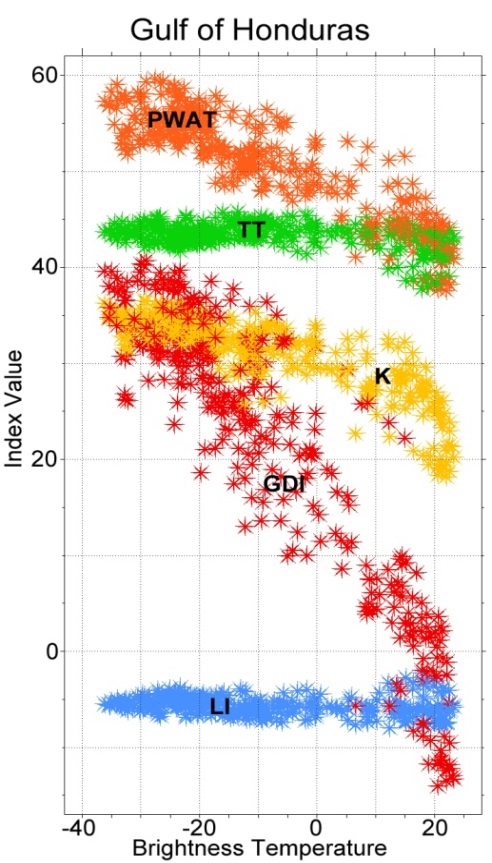 (1) Escoja una región de interés y haga un promedio areal para un instante cualquiera.
.
- Promedie los valores del GDI en el área
- Promedie los valores de OLR en el área
(2) Repita esto para toda la serie de tiempo en que haya datos simultáneos de GDI y OLR.
Tº Brillo
(3) Haga un diagrama de dispersion.
- Plotee OLR en un eje y el GDI en otro.
[Speaker Notes: GDI values. General assessment for convective regimes. These values will vary slightly upon location and time of the year.]
Convección esperada según el GDI
C. Tormenta (-35C to -5C)
Gen. profunda  (-40C to 0C)
Rango amplio (-30C to +5C)
Rango amplio (-25C to +5C)
Pocas tor.  (-5C to +15C)
Pocas tor. (-5C to +15C)
C. Llana (+5 to +20C)
Llana?
Llana (+10 to +25C)
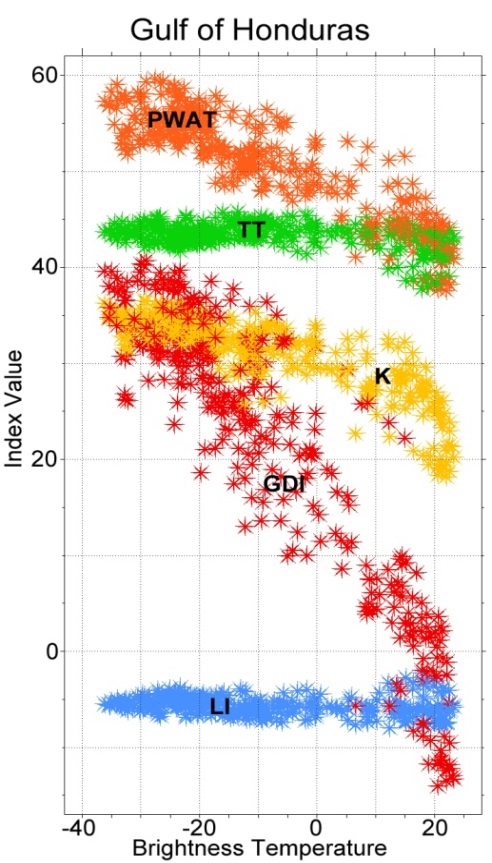 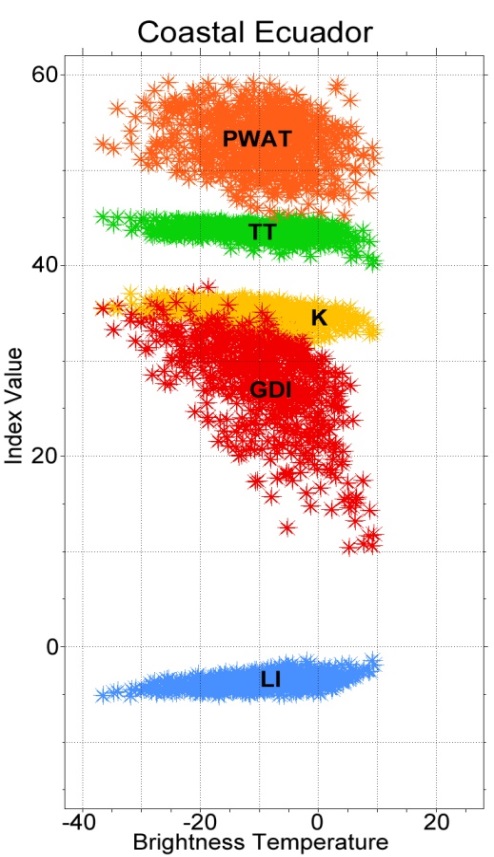 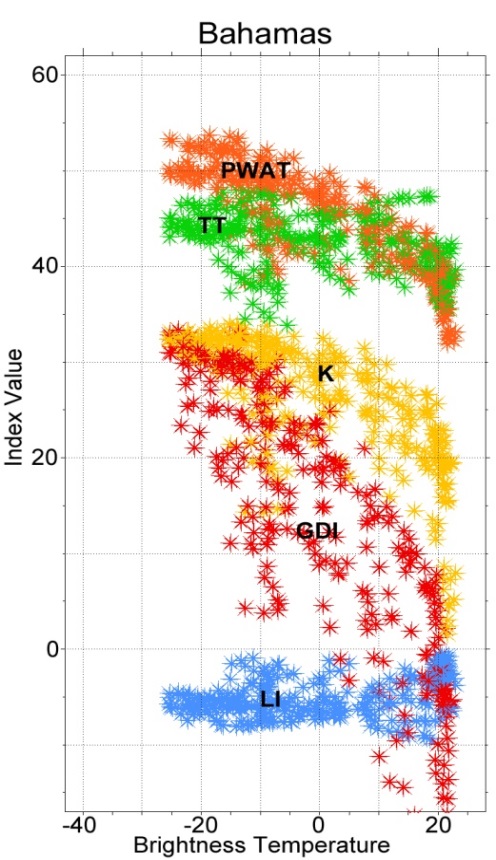 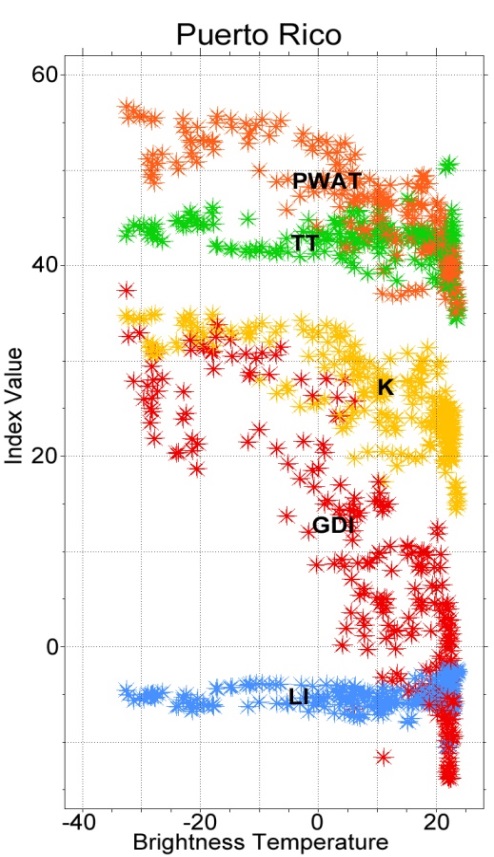 r2>0.5
r2~0.45
r2~0.4
r2~0.27
Indice
Tº Brillo
Indice y regímenes convectivos por región
>40
Alta chance de tormenta
Alta chance de tormenta
Alta chance de tormenta
Alta chance de tormenta
30-40
C. Tormenta (-40C to -5C)
C. Tormenta (-30C to -10C)
20-30
Algunas tor.  (-25C to +5C)
Algunas Tor. (-25C to 0C)
10-20
Pocas tor, (-15C to +10C)
Rango amplio  (-15C to +5C)
0-10
C. Llana (+5 to +20C)
Rango amplio  (-5 to +20C)
<0
Llana (+10 to +25C)
Llana (+10 to +25C)
[Speaker Notes: -In places like the Bahamas, dynamic forcing can play an important role in convection, thus scatter can be large in intermediate ranges such as the GDI 0-10 values.]
Correspondencia GDI-Convección
Mejor aún, convección en función del GDI
Octubre
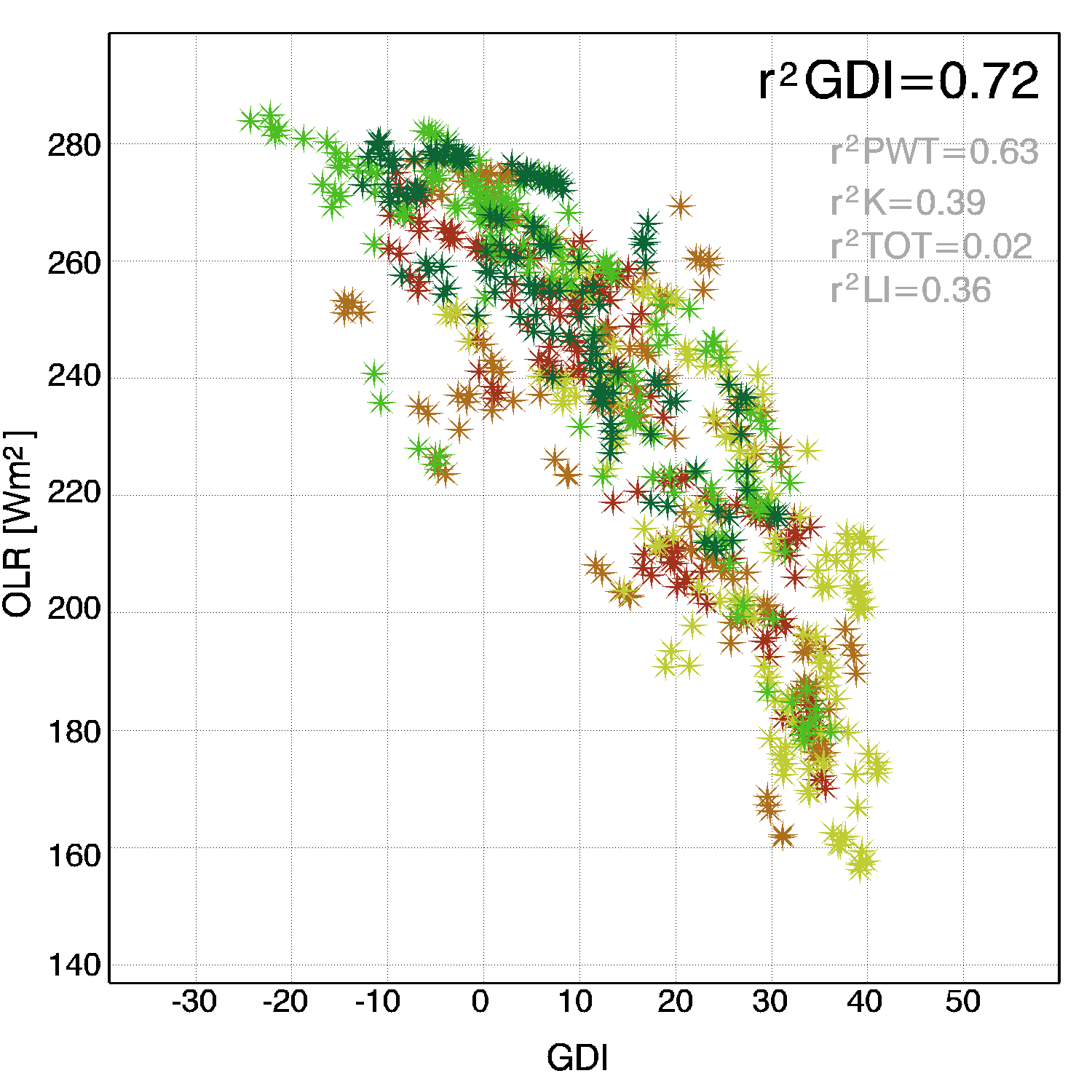 Minas Gerais
Noviembre
Diciembre
Lluvias
Enero
Febrero
●Colores=meses
●Identifican transición a lluvias
●Ej. Un GDI de 25 en época de seca es más conducible a tormentas que en época de lluvias. Confianza mayor en época seca o de transición.
[Speaker Notes: GDI values. General assessment for convective regimes. These values will vary slightly upon location and time of the year.]
Minas Gerais, Epoca Seca
Tabla GDI – Regimen Convectivo Esperado
GDI
Regimen Convectivo
172
217
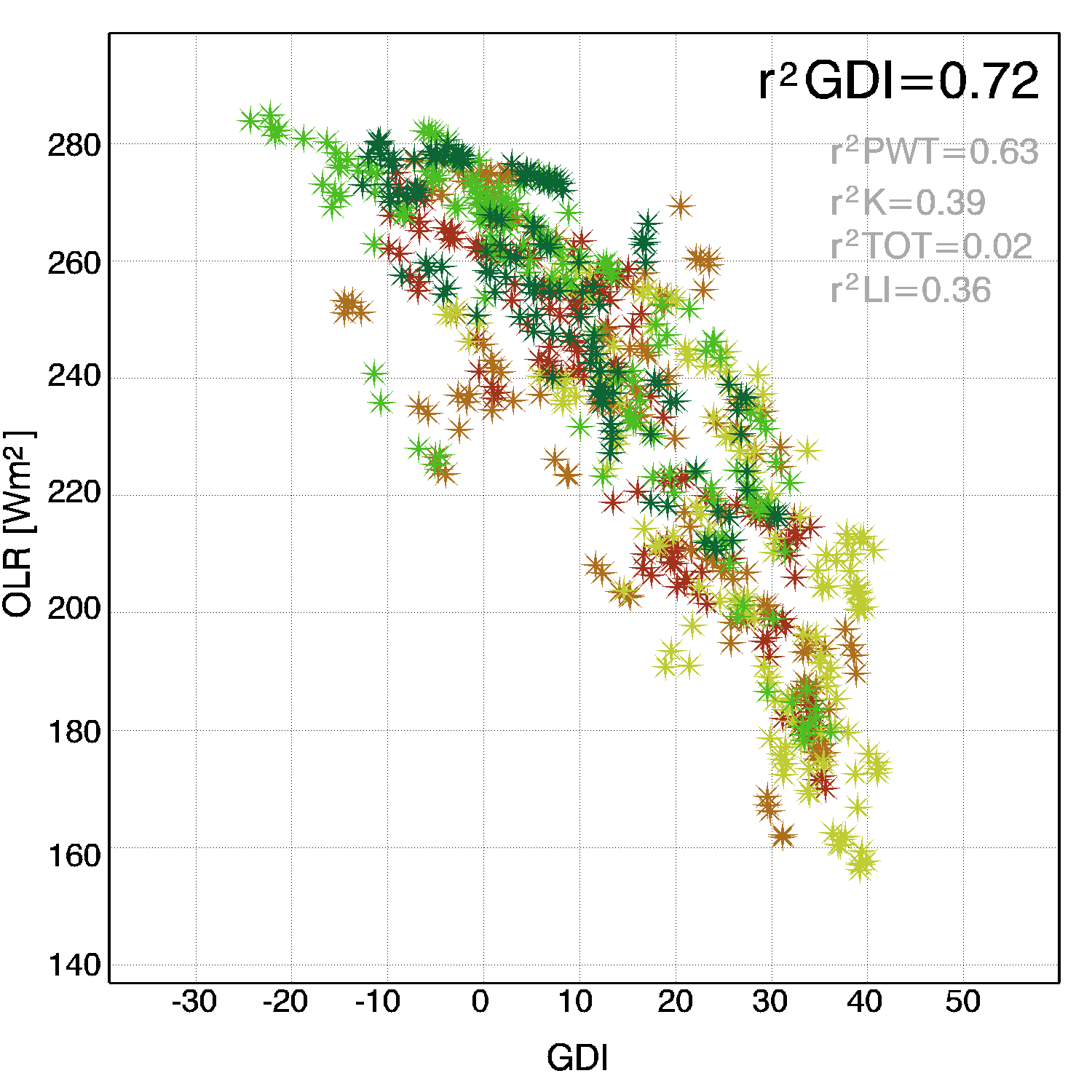 Minas Gerais
Convección profunda intensa

Convección profunda dispersa Convección llana dispersa
Convección profunda dispersa 
Convección llana dispersa
Convección profunda aislada
Convección llana dispersa
Convección profunda dispersa
-10   270  Sin convección profunda
0     261  Poca convección profunda
10    251
20    208
30    198
34
[Speaker Notes: GDI values. General assessment for convective regimes. These values will vary slightly upon location and time of the year.]
Minas Gerais, Epoca Lluviosa
Tabla GDI – Regimen Convectivo Esperado
GDI
Regimen Convectivo
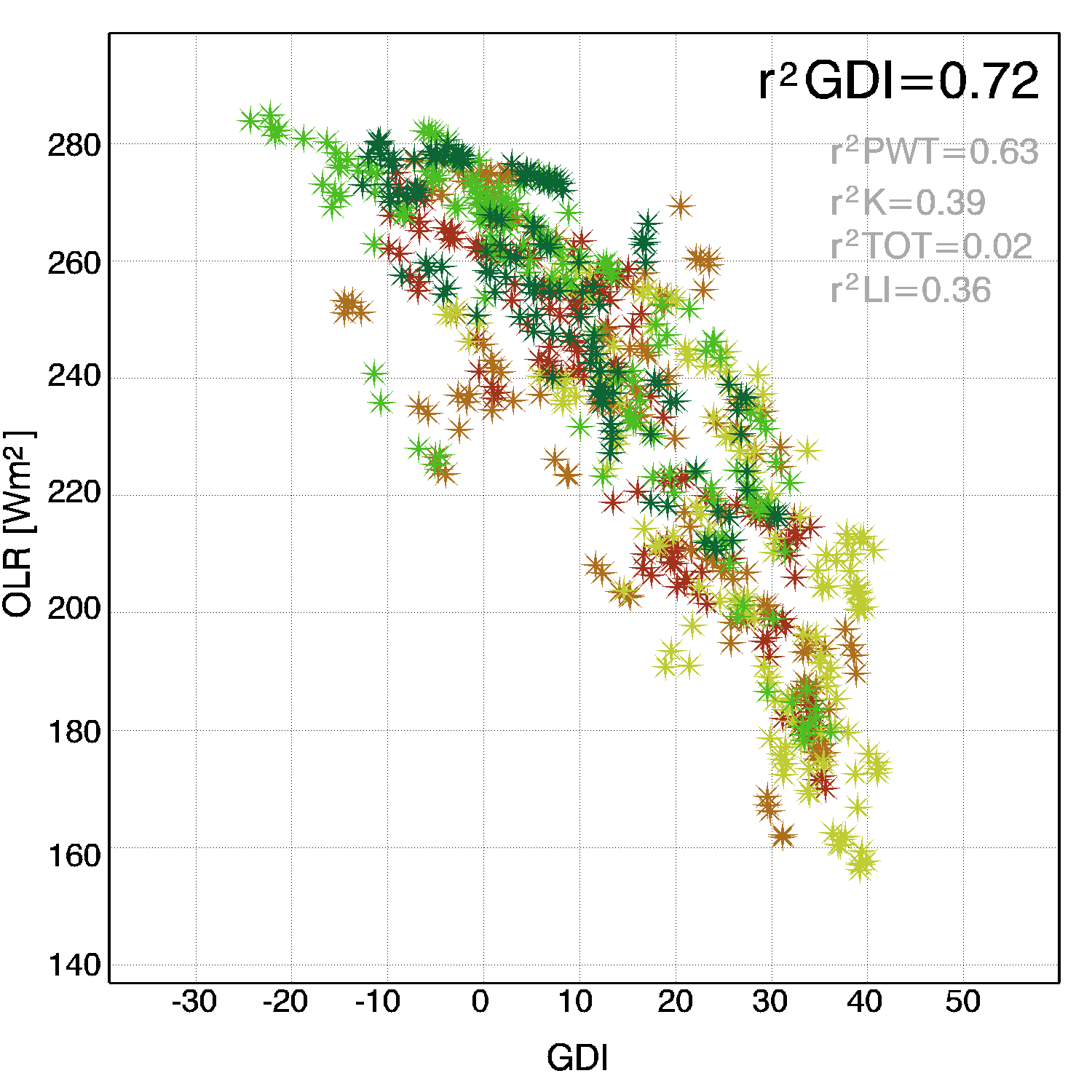 Minas Gerais
Convección profunda dispersa 
Convección llana dispersa
Convección profunda dispersa
Convección llana dispersa
Convección profunda aislada
Convección llana dispersa
-10   272  Sin convección profunda
0     270  Sin convección profunda
10    248
20    228
30    222
[Speaker Notes: El que no haya valores tan altos del GDI significa que]
Altiplano, Epoca Seca/Transición
Tabla GDI – Regimen Convectivo Esperado
GDI
Regimen Convectivo
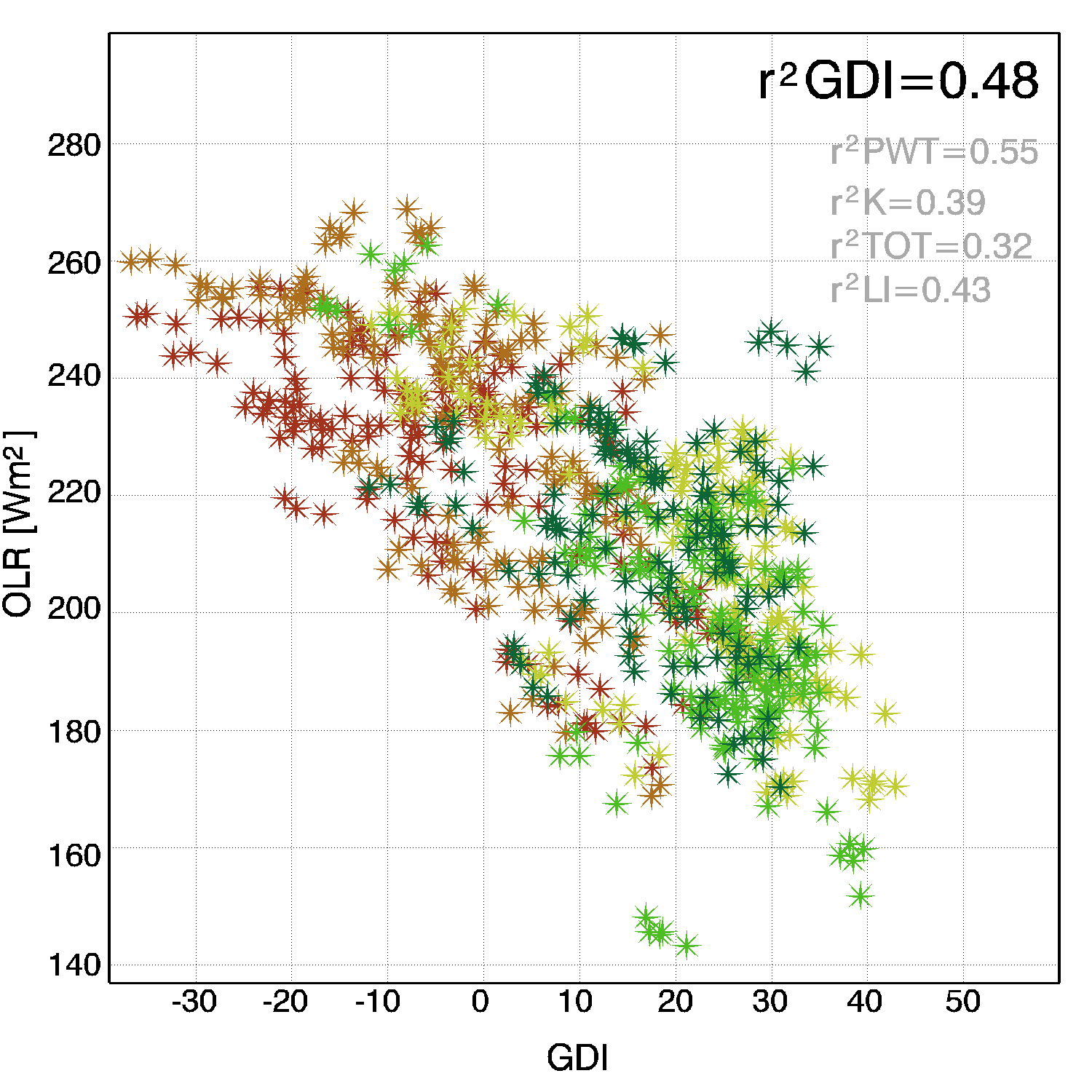 Altiplano
Convección profunda generalizada
180
Convección profunda generalizada
240
Sin convección profunda
0     224  Poca convección profunda
                Llana aislada/dispersa
-10   235  Sin convección profunda
20    191
10
[Speaker Notes: GDI values. General assessment for convective regimes. These values will vary slightly upon location and time of the year.]
Otro Beneficio
El GDI puede ser un predictor mejor que la lluvia del modelo al pasar el tiempo.
Por que es menos dependiente de la parametrización convectiva
Parametrización Convectiva:  Esquema que utiliza campos del modelo para generar precipitación.
Independiente de las ecuaciones de movimiento.
Simula donde podría precipitar dada la solución del modelo.
La precipitación genera cambios (a escala local o mesoescala) en 
 las variables del modelo. RETROALIMENTACION
A veces la retroalimentación puede desviar una solución de la realidad.
   Esp. convección tropical: es muy caótica y la confianza en su 
       pronóstico detallado decae rápidamente
GDI vs Parametrización Convectiva

     Por qué el GDI es menos dependiente en los detalles de la 
     mesoescala. El GDI depende más del transporte de calor/humedad
     y sistemas (vaguadas/inversiones) a escala sinóptica.
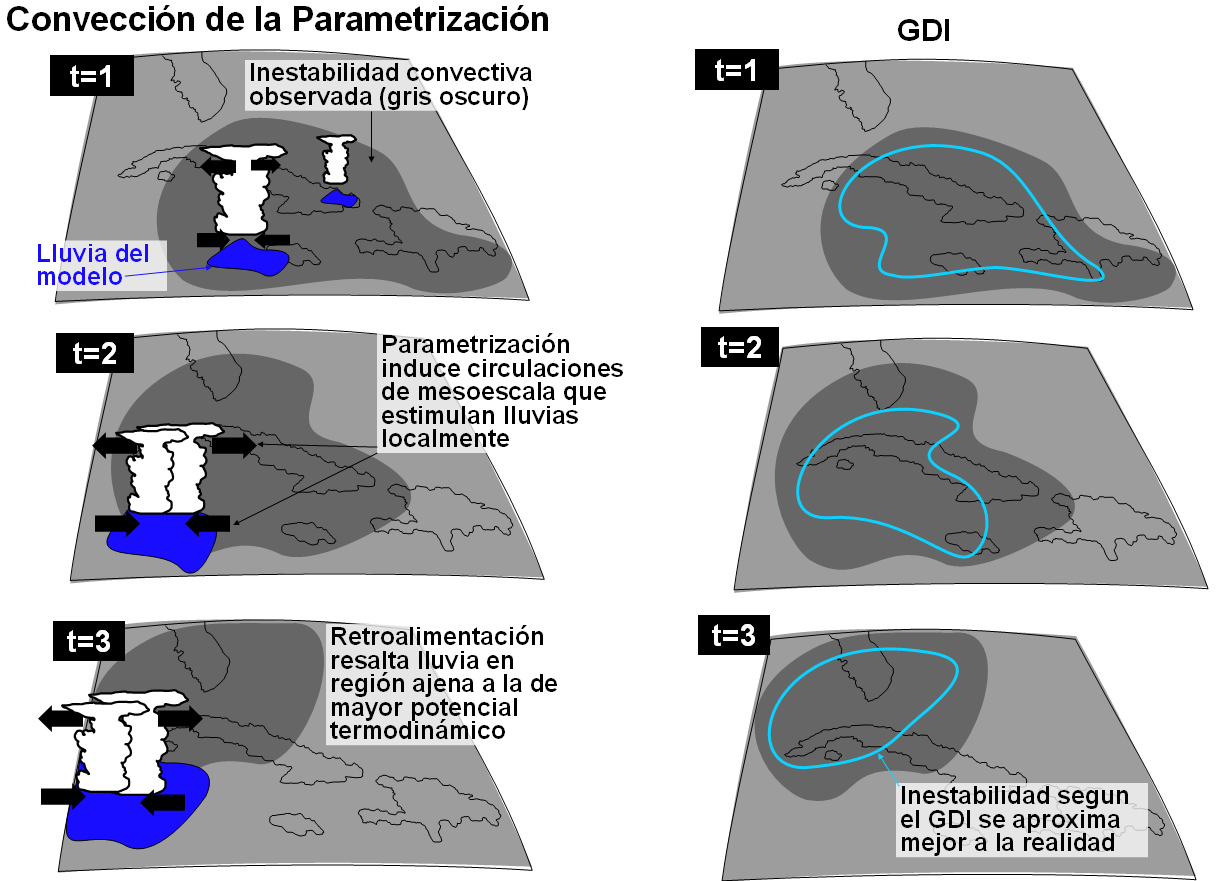 Interacciones de mesoescala en conveccion tropical desvian mucho lluvia del modelo de la realidad con el tiempo
GDI para seguir perturbaciones en los Alisios
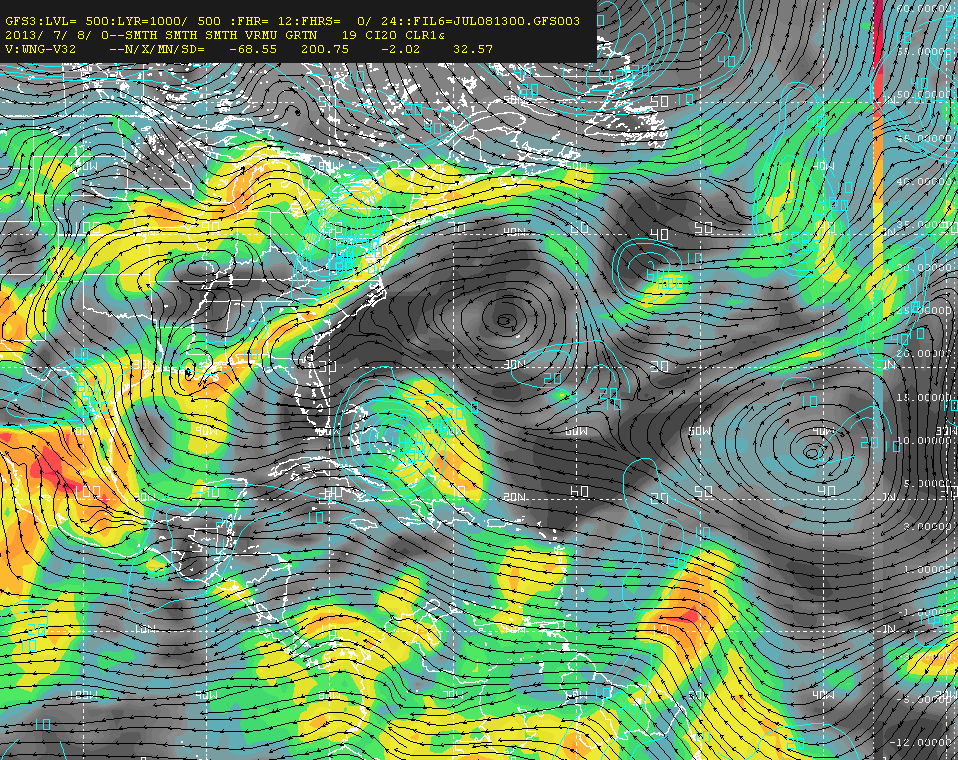 GDI para seguir perturbaciones en los Alisios
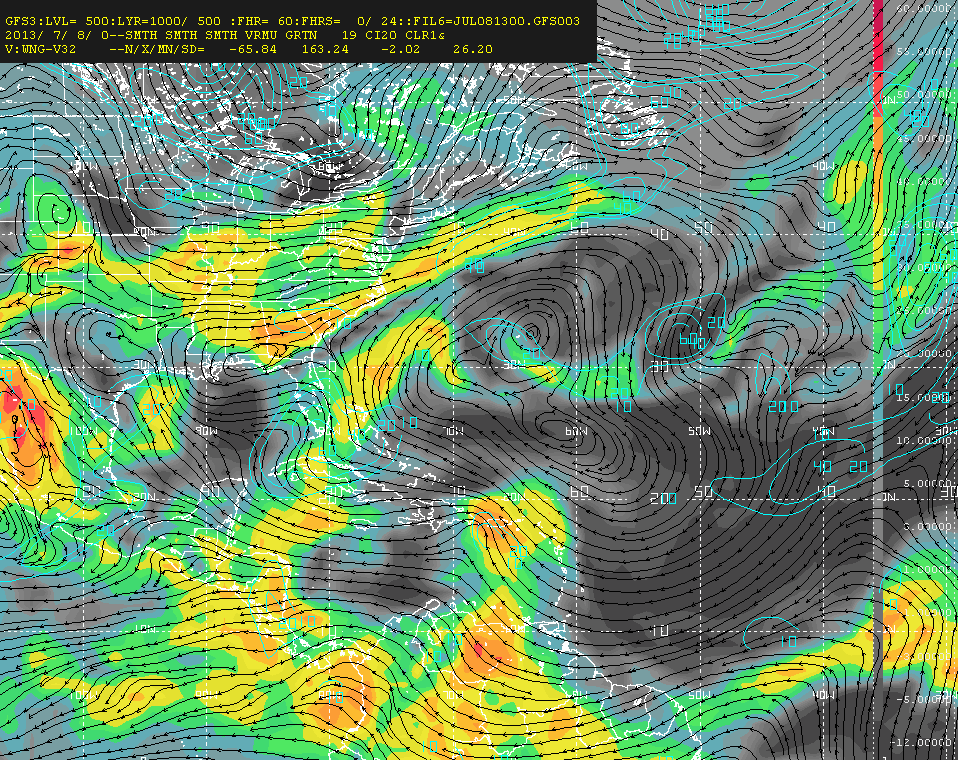 Resumen: Aplicaciones importantes del GDI
Detectar con mayor detalle el régimen convectivo esperado en el trópico y subtrópico.
Mejor habilidad que muchos índices disponibles.
Excelente para evaluar el potencial de tormentas 
    (aviación) según resuelve estructuras más finas.
Menos dependiente de la parametrización convectiva que la lluvia del modelo.
2) Ayuda a encontrar y seguir perturbaciones en los Alisios
Captura inestabilidad convectiva asociada a onda tropical, del este, vaguadas inducidas y la ITCZ.
¿Dónde esta disponible?http://www.wpc.ncep.noaa.gov/international/gdi/
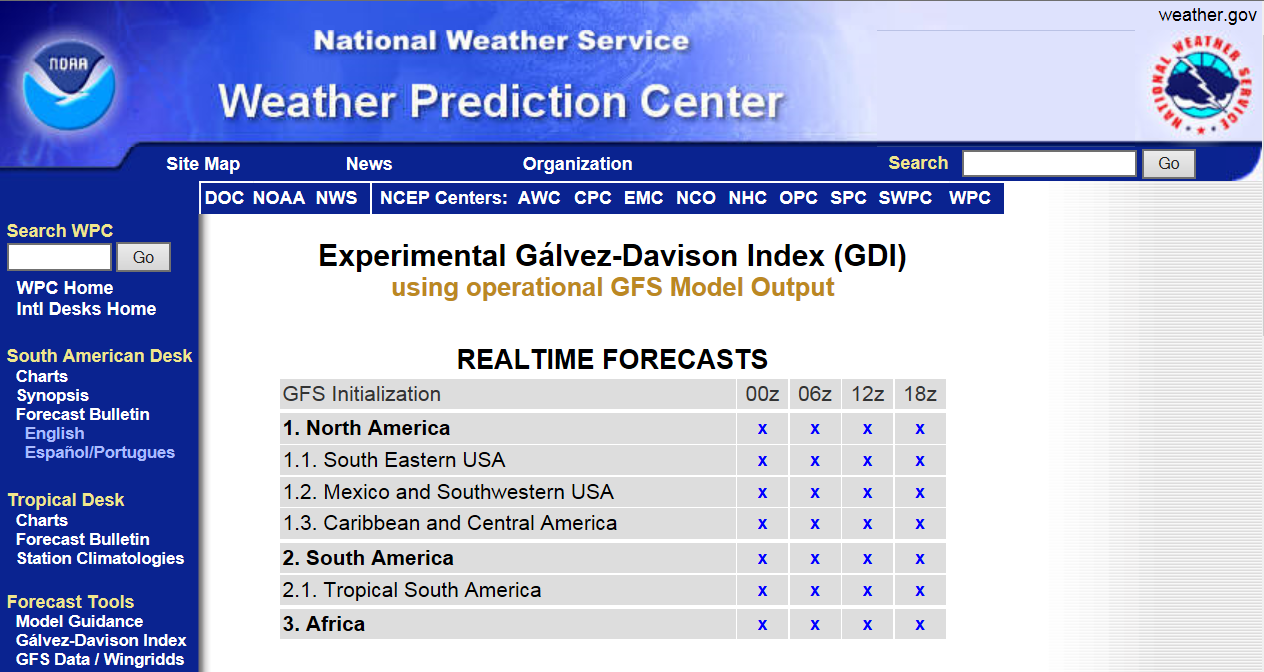 Preguntas
¿Qué nos dicen los índices de estabilidad?
 
¿Cuáles son las limitantes del método de parcela?
 
¿Qué ventaja tienen los índices termodinámicos sobre el método de parcela?
 
¿Bajo qué condiciones funciona mejor el índice K?
 
¿Por qué el CAPE no funciona muy bien en las regiones tropicales?
 
¿Qué determina la inestabilidad convectiva?
 
¿Qué beneficios tiene el índice de Galvez-Davison sobre otros métodos tradicionales para determinar la estabilidad de la columna?